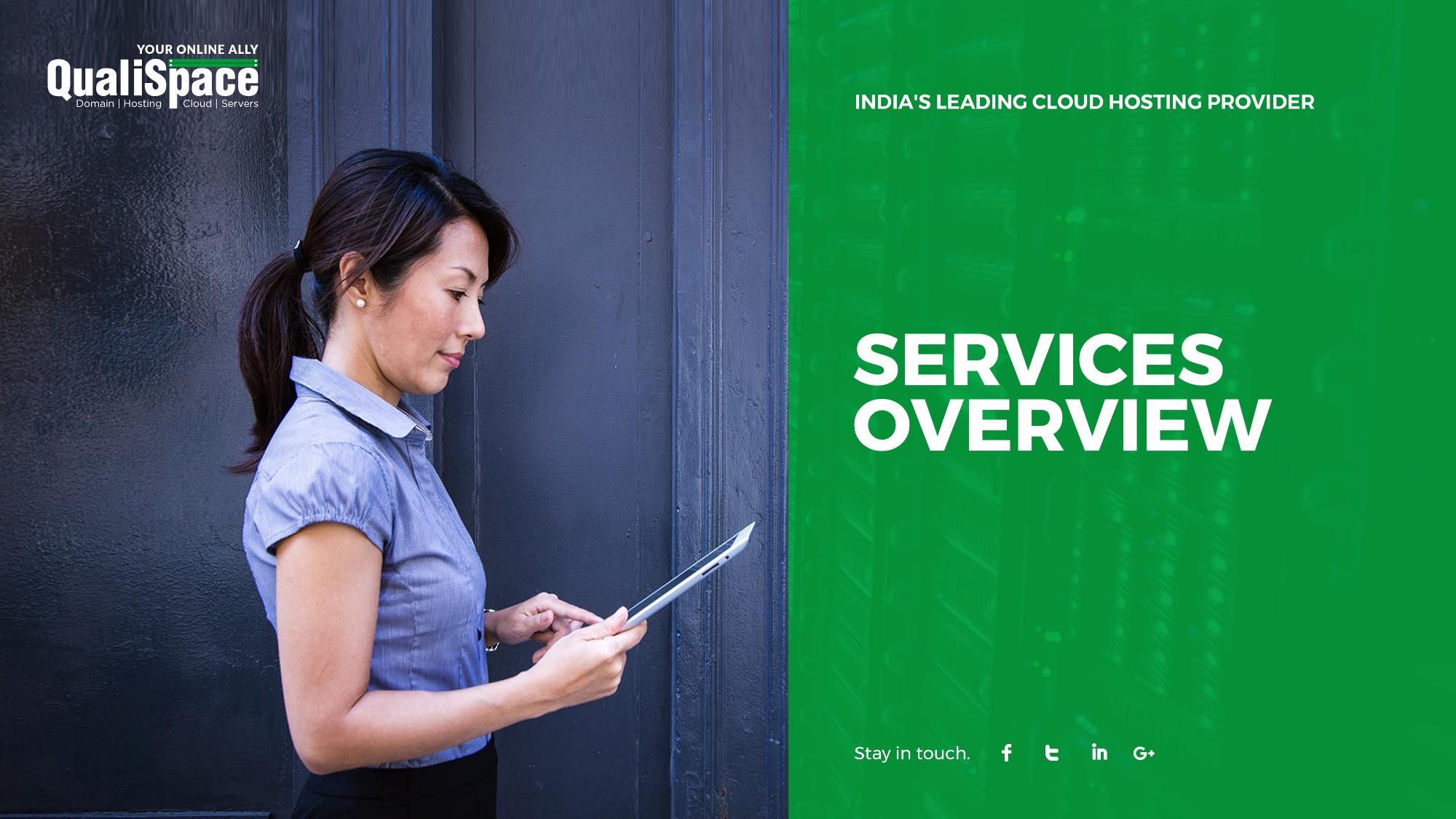 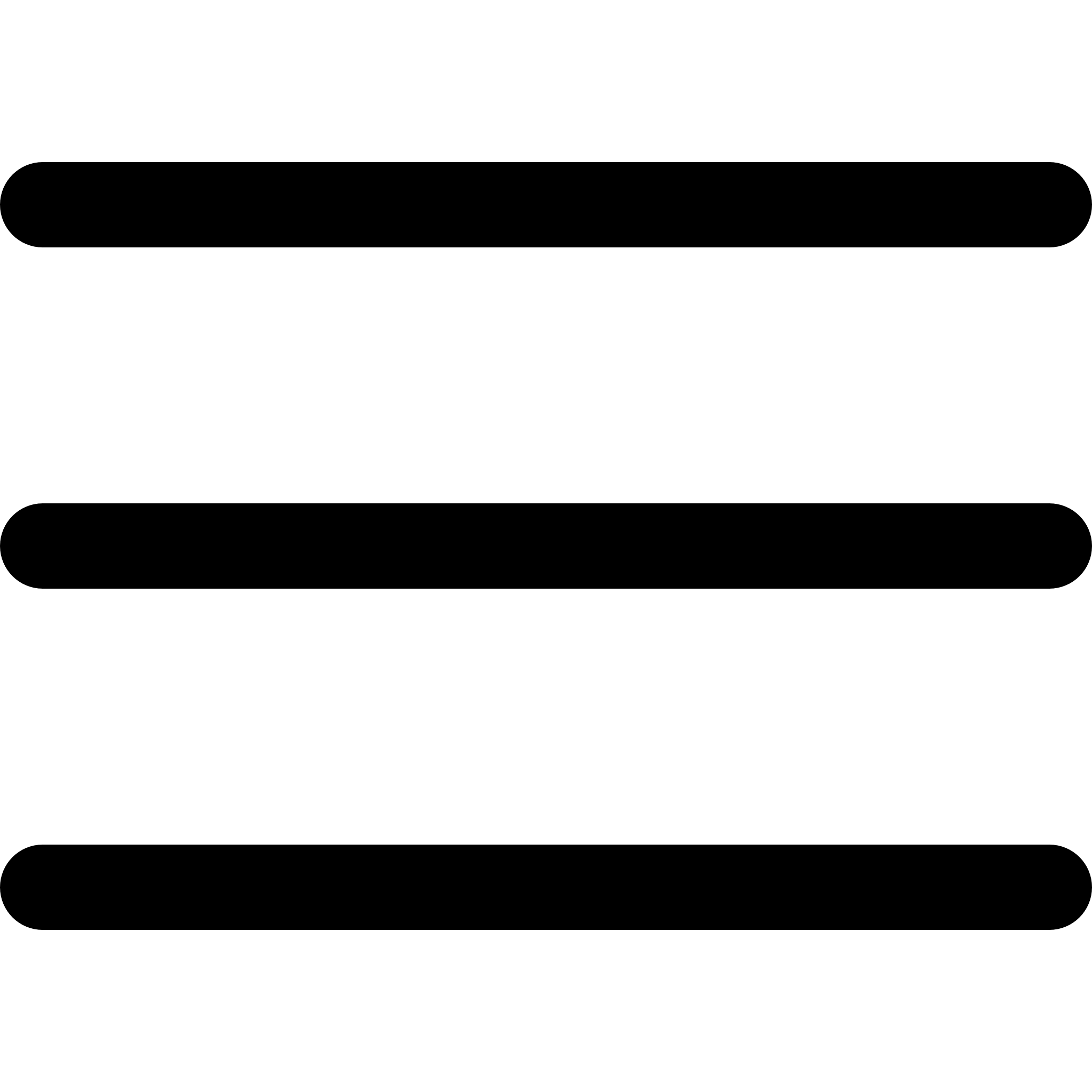 Home | About QualiSpace  |  Our Offerings | Our Clients’ Experience | Esteemed Clients | Our Partners | Infrastructure | Events | Contact Us
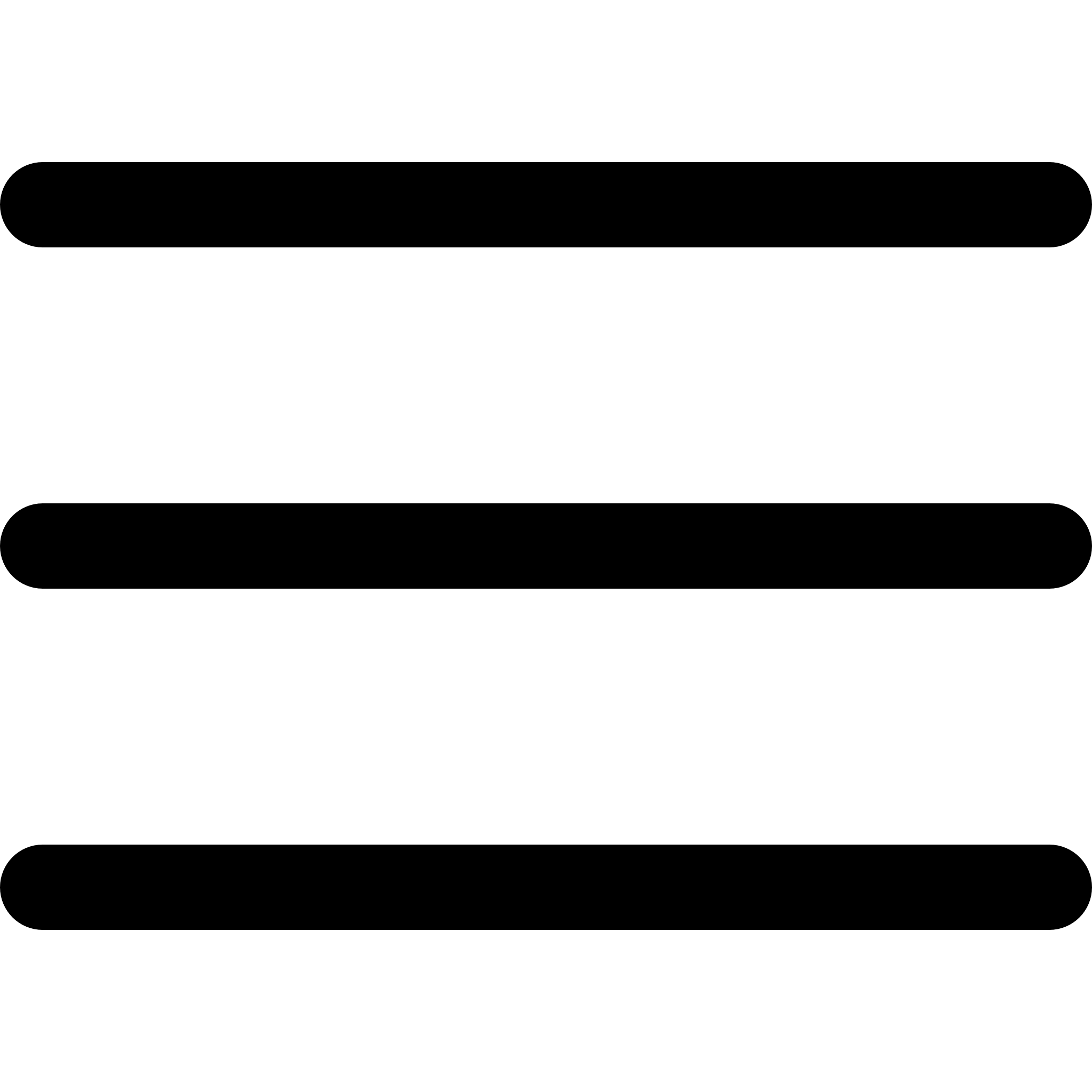 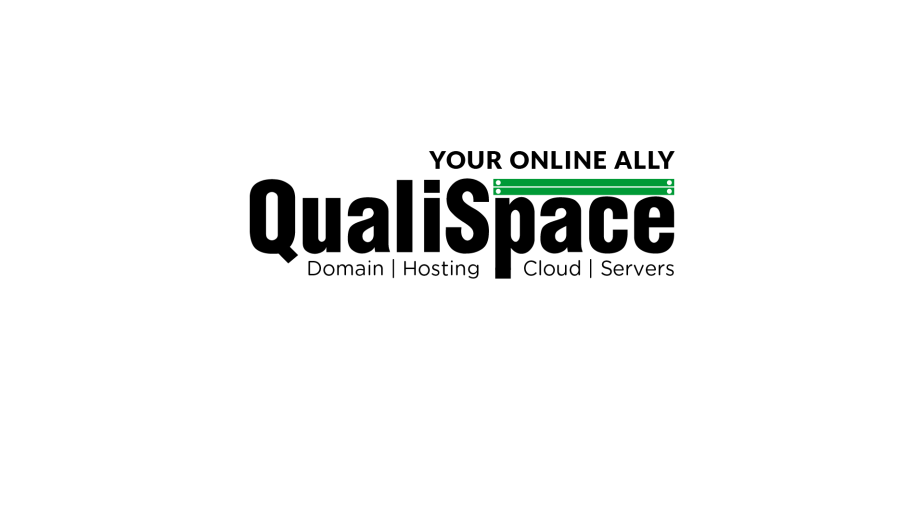 Home | About QualiSpace  |  Our Offerings | Our Clients’ Experience | Esteemed Clients | Our Partners | Infrastructure | Events | Contact Us
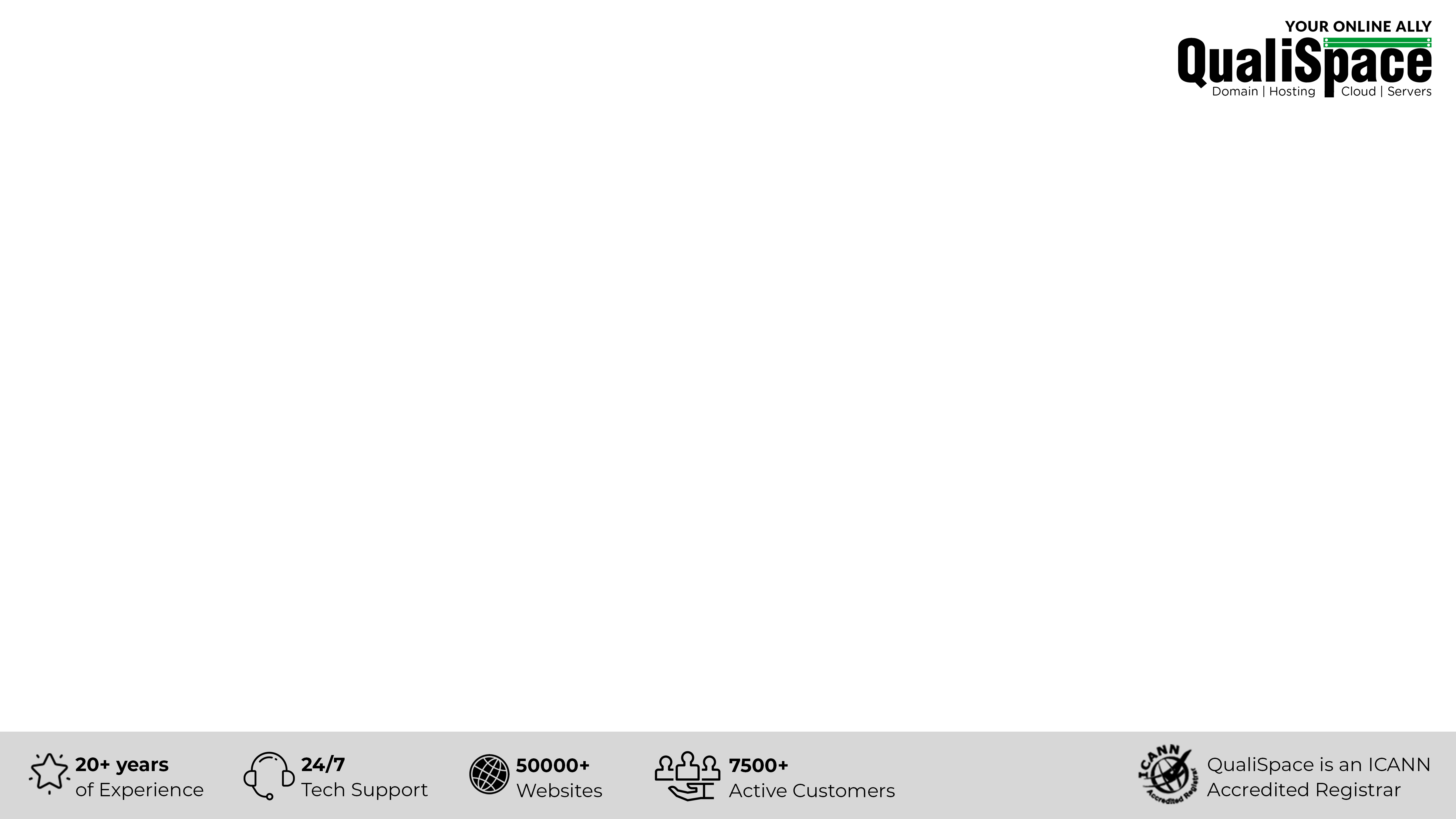 ABOUT QUALISPACE
ICANN ACCREDITED
ESTABLISHMENT
OUR OFFICES
An ICANN Accredited Domain Name Registrar and leading entity providing Cloud hosting services.
We have been serving the community since our inception in the year 1998.
We have active presence in India and USA with our Head Office located in Mumbai, India.
THE SQUAD
SUPPORT
CLIENTELE
AWS, Azure, cPanel, Plesk, RHCE and few more certified specialist to ensure trouble-free services.
Connect with our technicians for immediate assistance via Call, Ticket and Chat support.
We cater to 7500+ active customers with 50000+ websites across the globe.
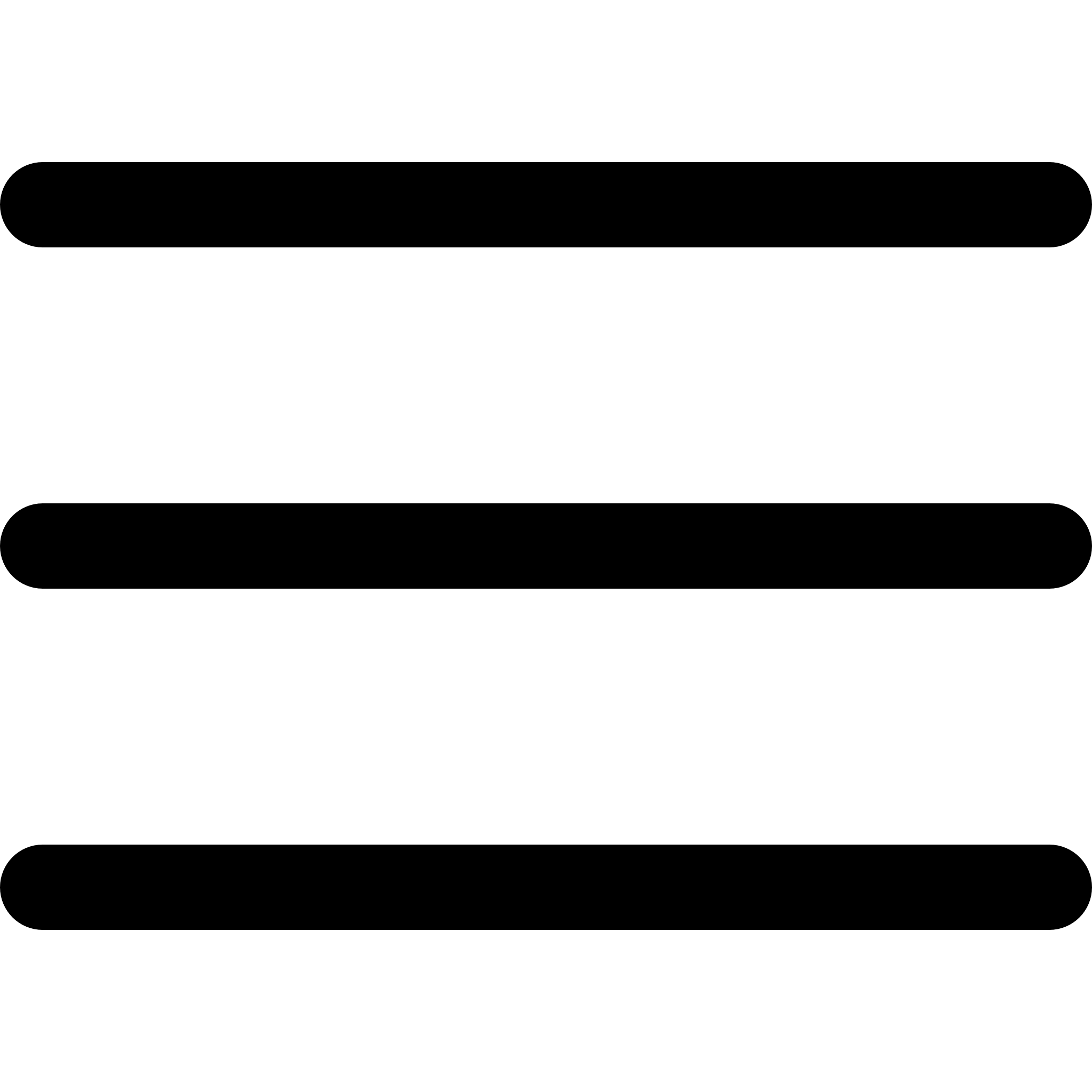 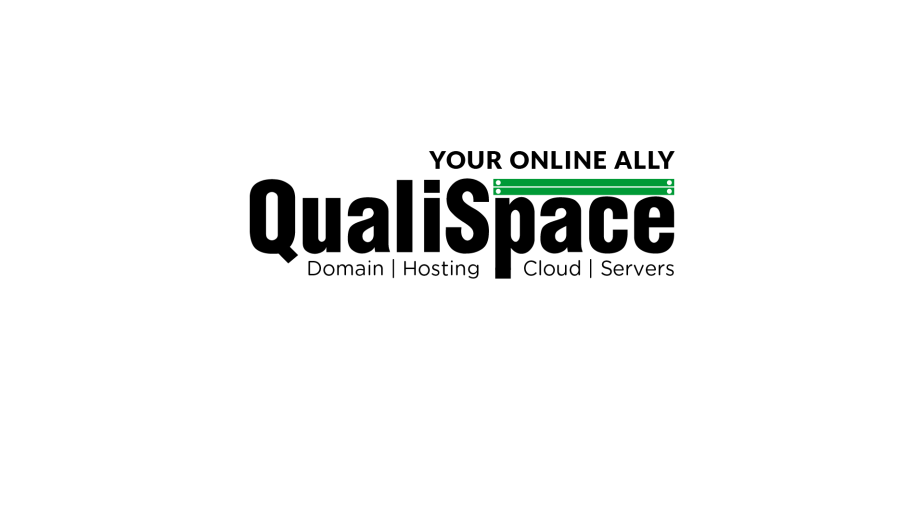 Home | About QualiSpace  |  Our Offerings | Our Clients’ Experience | Esteemed Clients | Our Partners | Infrastructure | Events | Contact Us
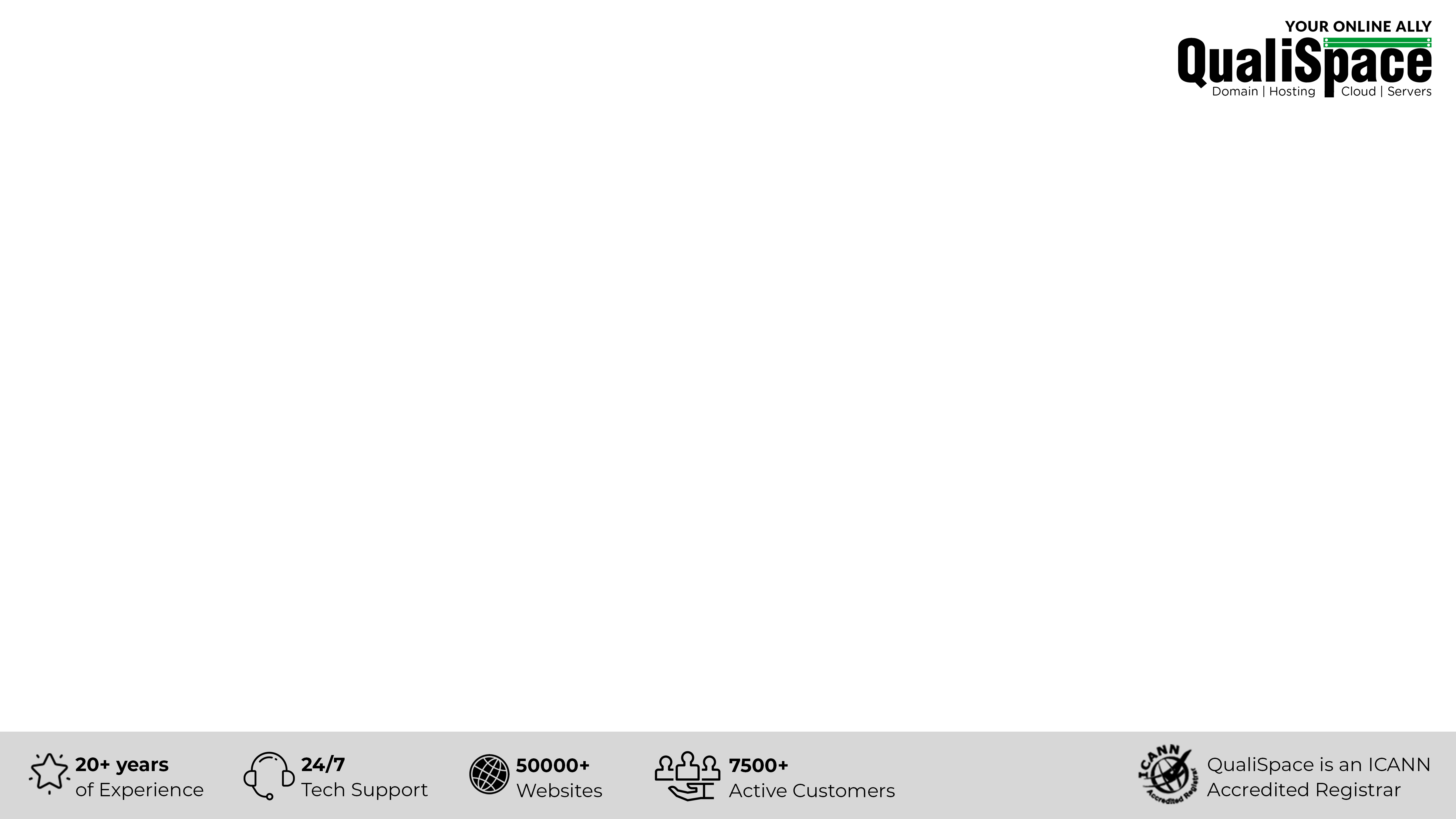 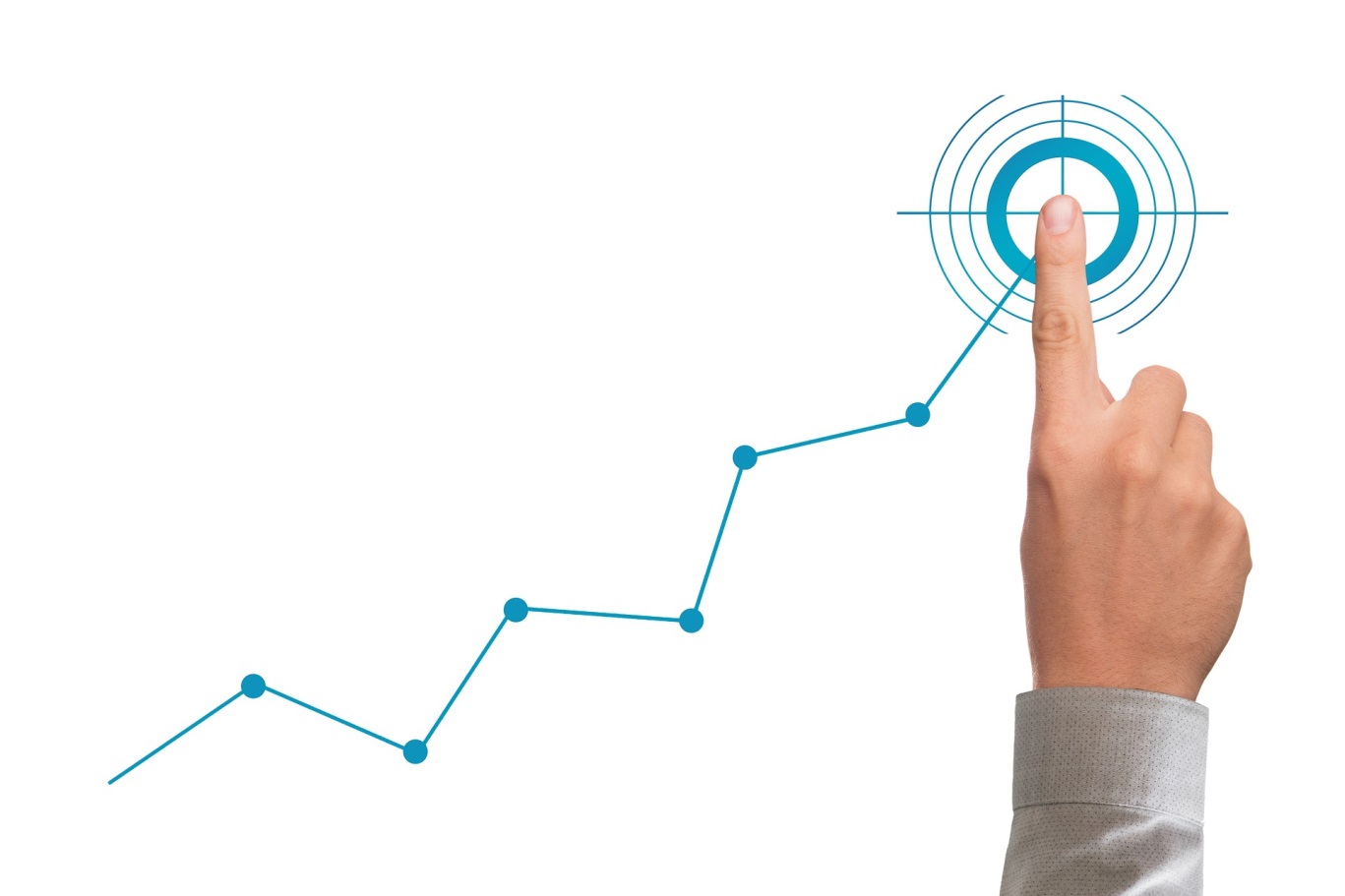 MISSION
VISION
Our mission is to become a customer-centric firm rendering supreme quality web infrastructure to help SMEs, Start-ups, Individuals and Established Businesses reach their online audiences with ease at an affordable cost.
Our vision is to be among the top global web infrastructure providers.
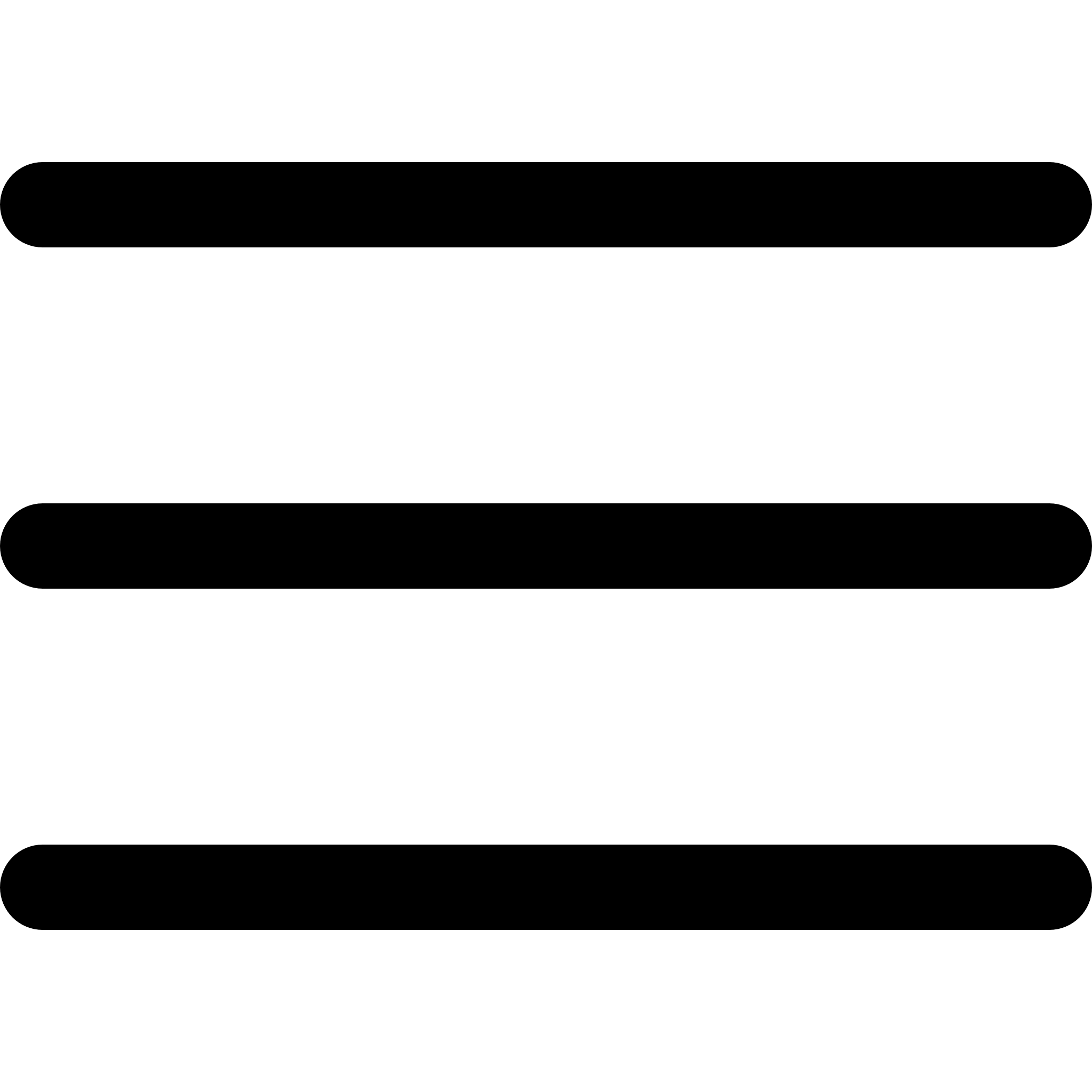 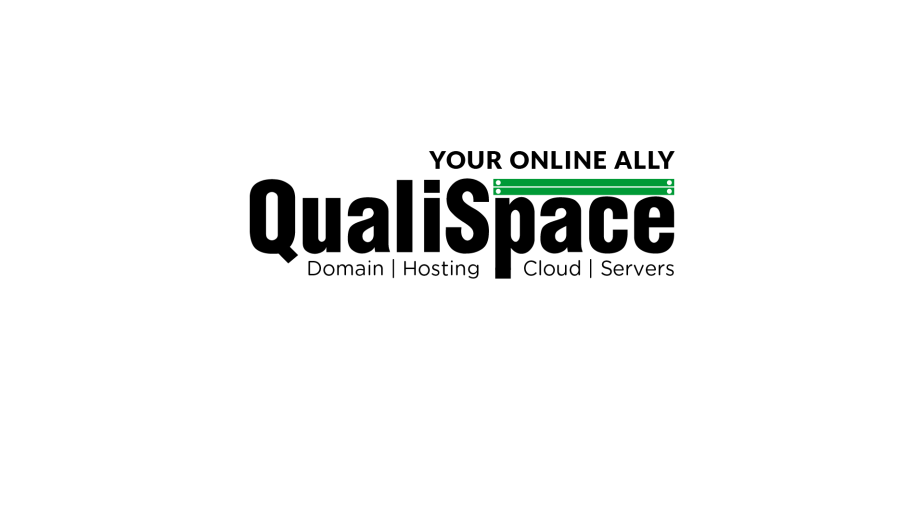 Home | About QualiSpace  |  Our Offerings | Our Clients’ Experience | Esteemed Clients | Our Partners | Infrastructure | Events | Contact Us
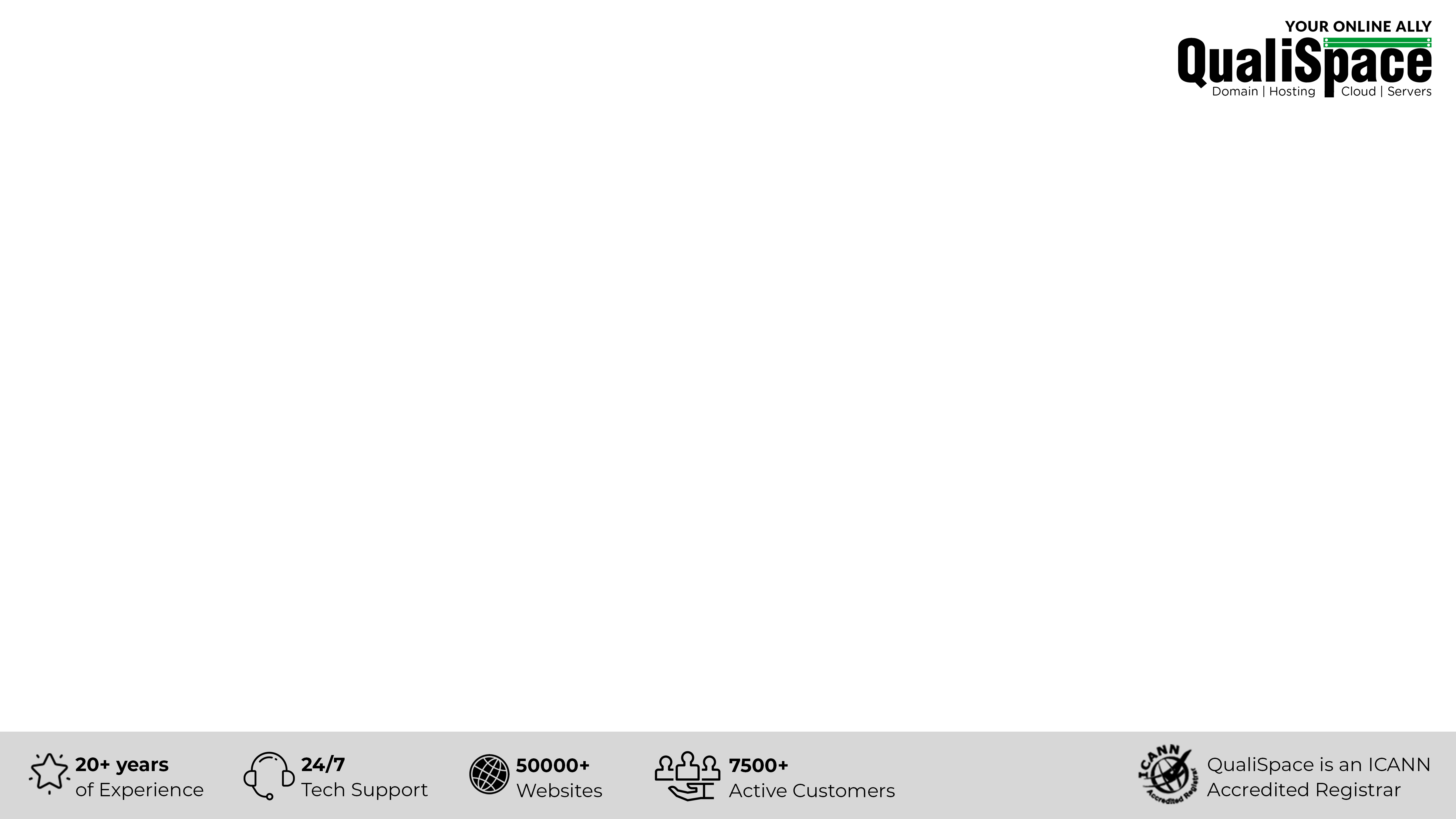 OUR OFFERINGS
Domain
Cloud & Servers
Managed Services
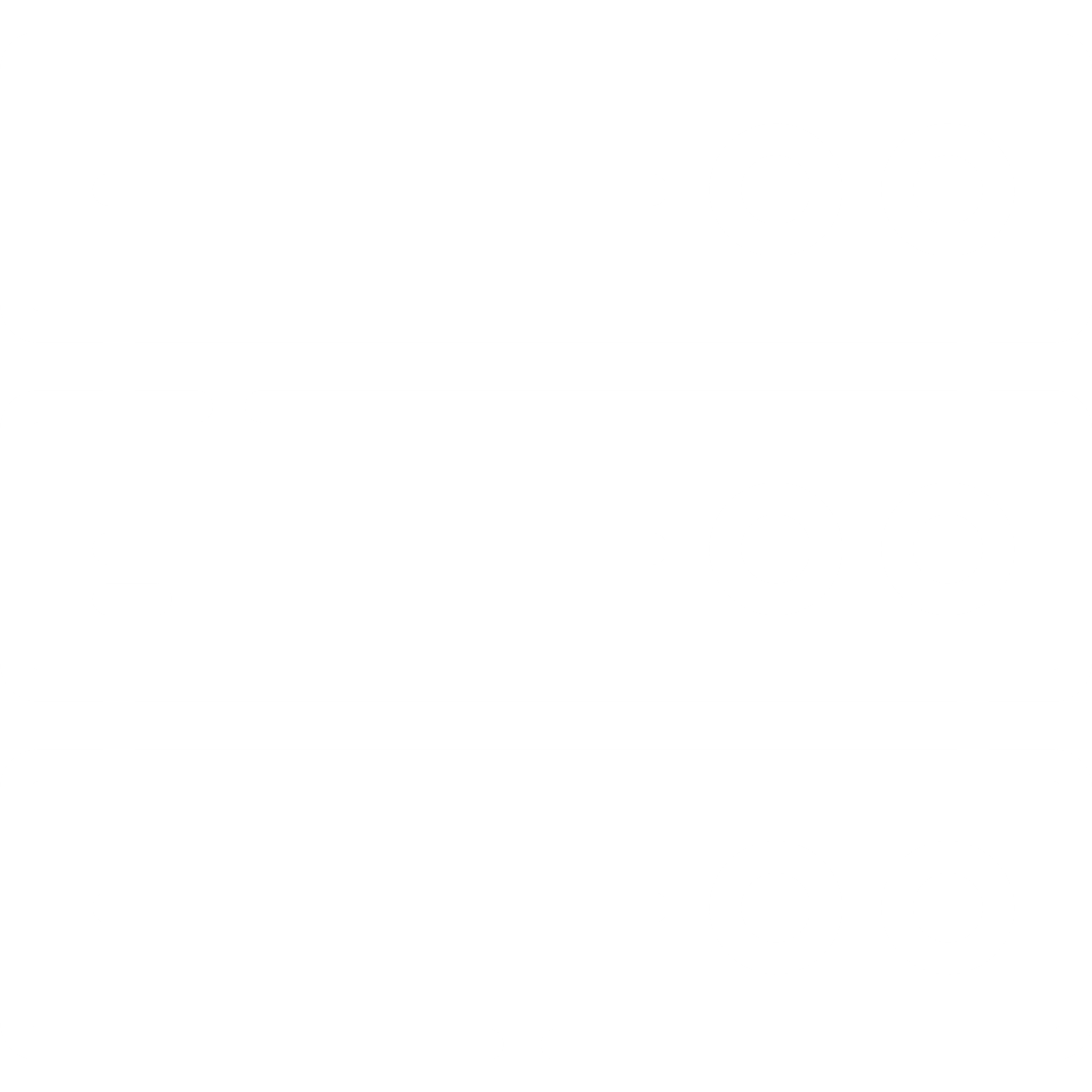 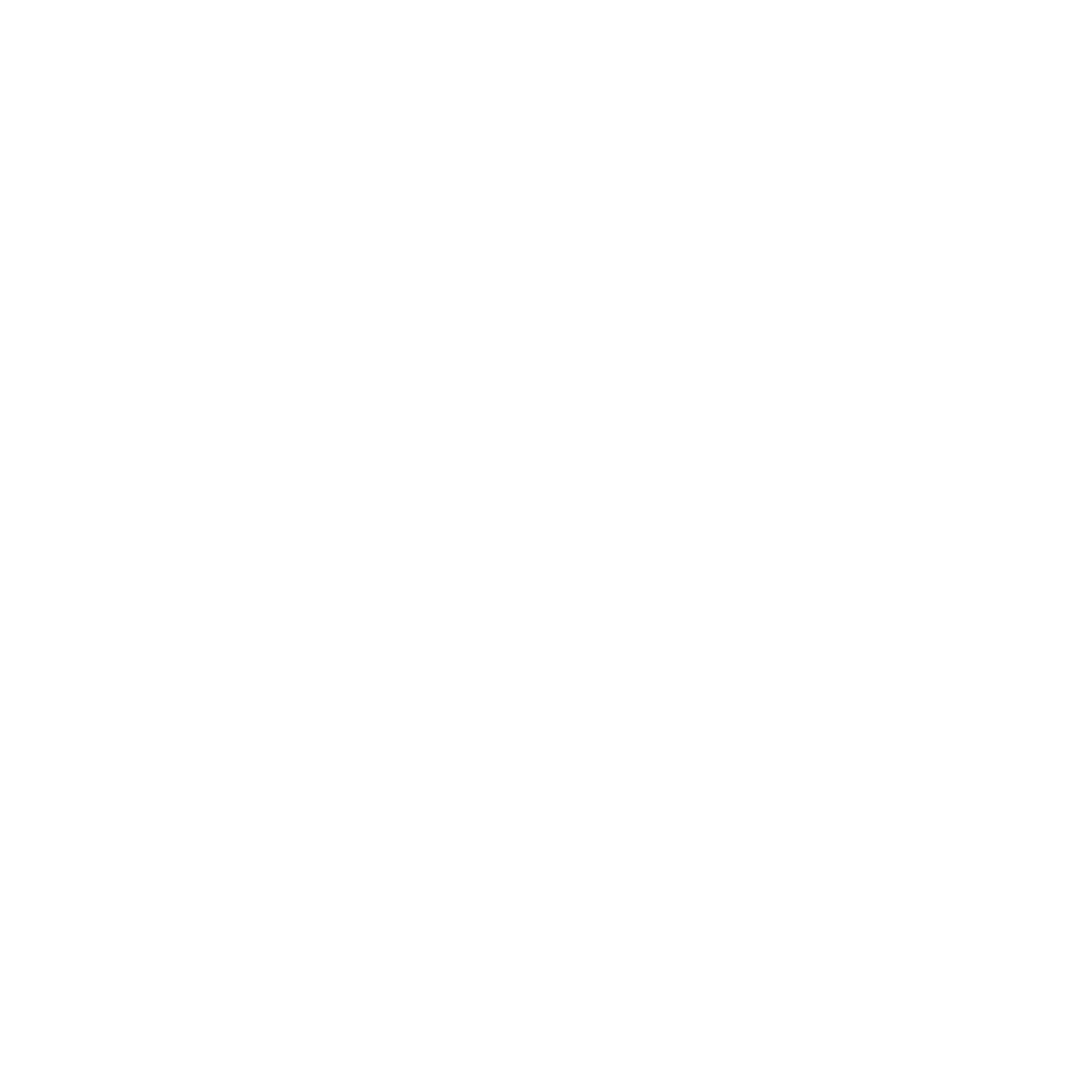 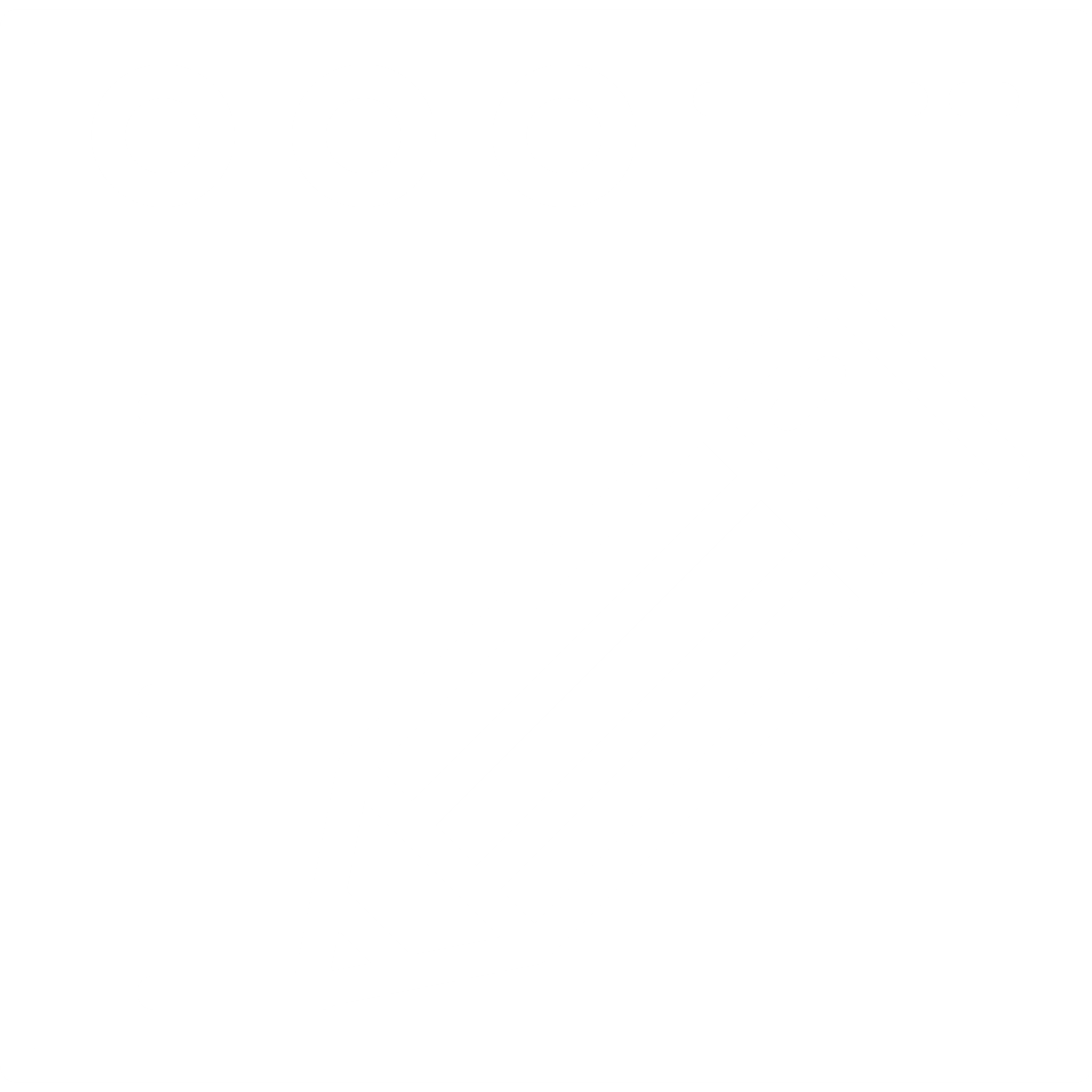 Domain Registration
Premium Domains
Cloud Server
Tally On Cloud
Dedicated Server
Amazon Lightsail
Managed AWS
Managed Azure
Hosting
Security & Backup
Email
Linux Web Hosting
Windows Web Hosting
WordPress Hosting
SSL Certificates
SiteLock
SpamExperts
CodeGuard
Acronis Backup
ENTP Mail
Google Workspace
Microsoft 365
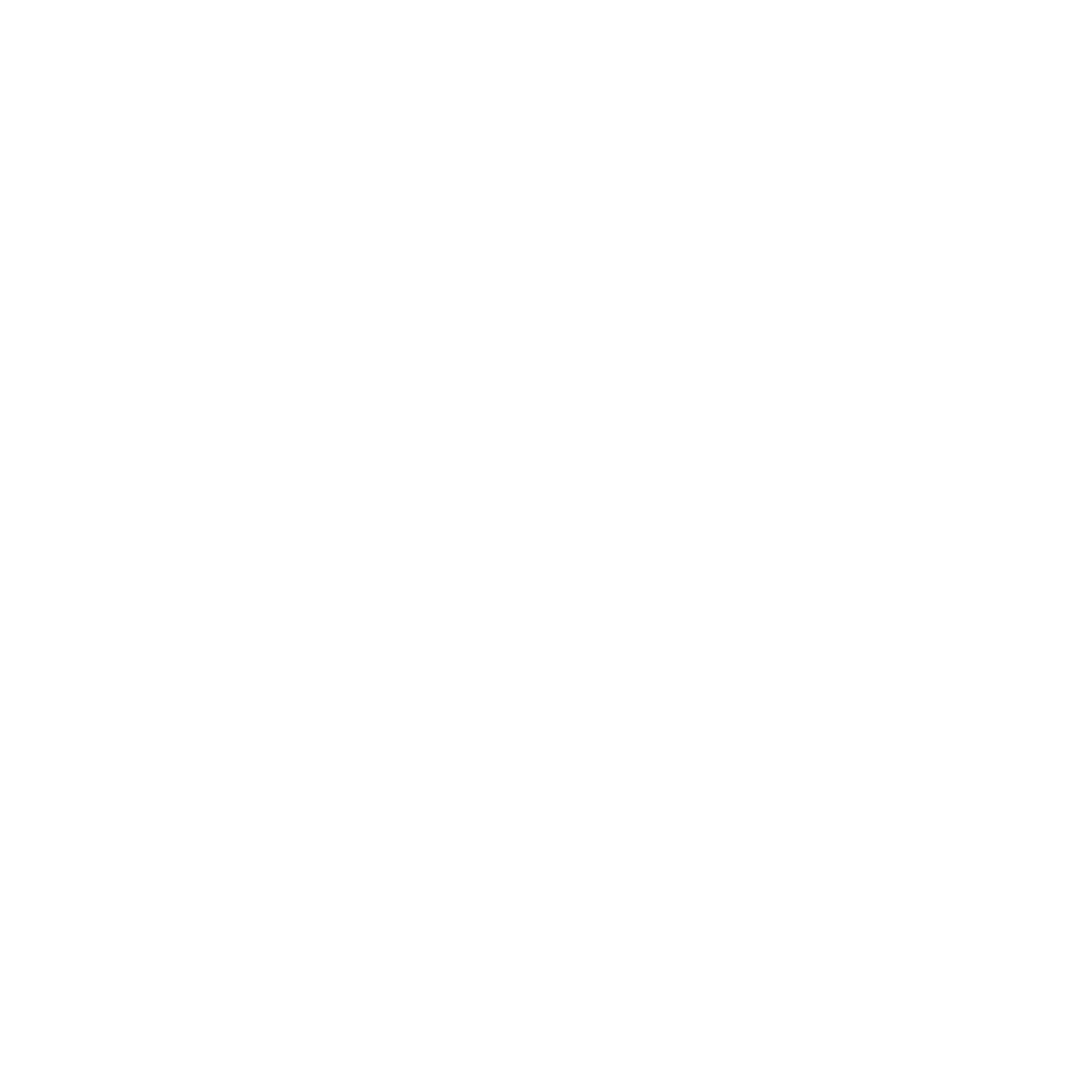 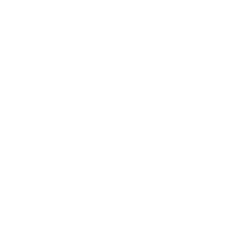 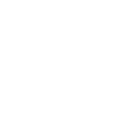 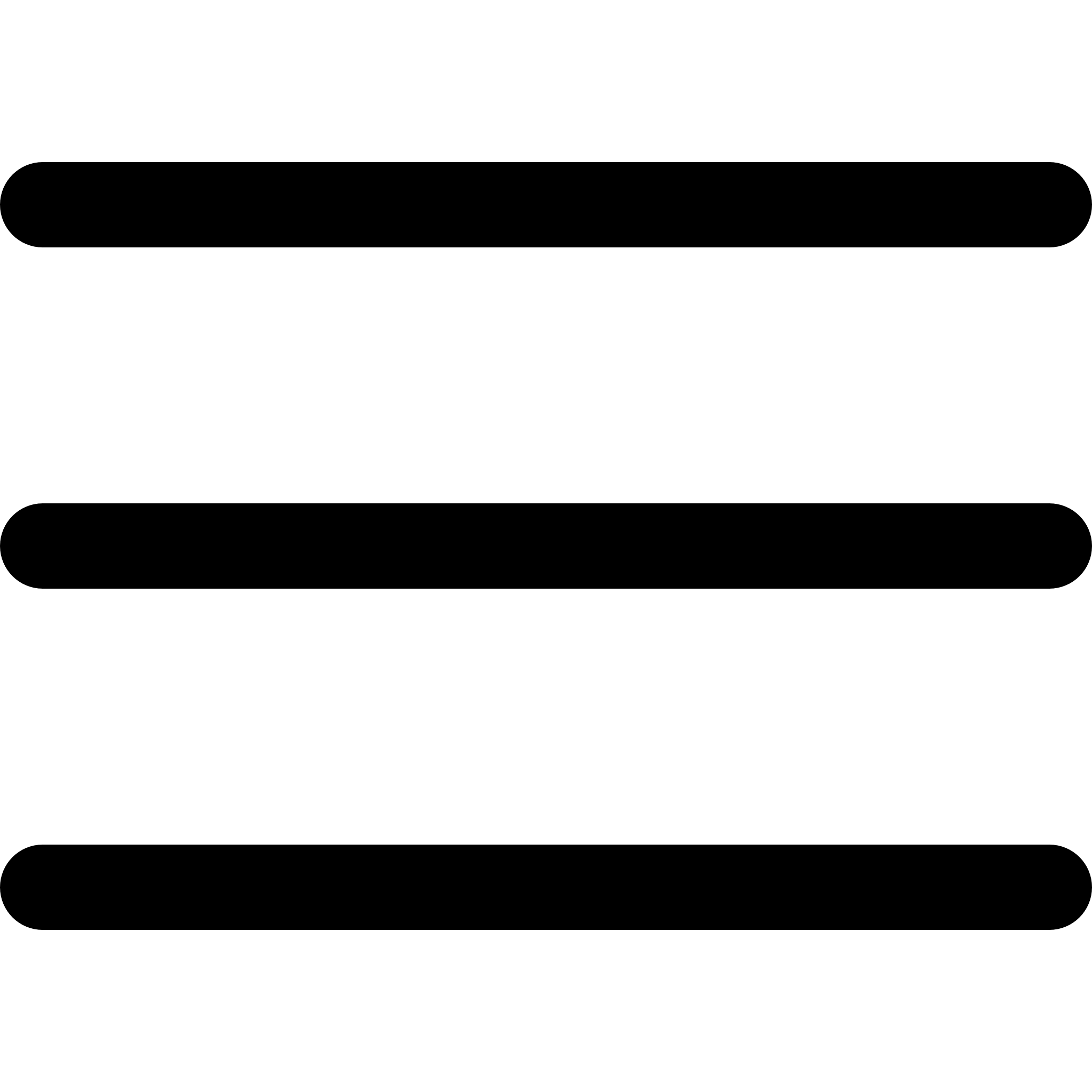 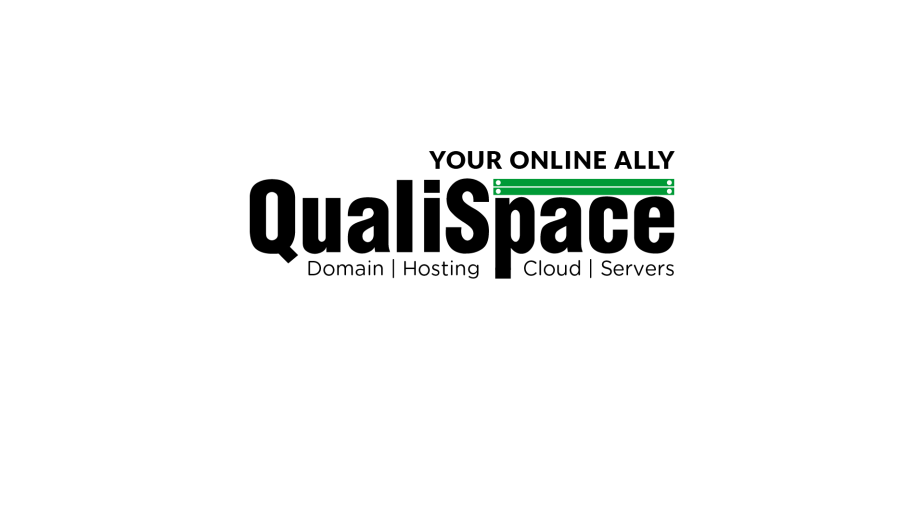 Home | About QualiSpace  |  Our Offerings | Our Clients’ Experience | Esteemed Clients | Our Partners | Infrastructure | Events | Contact Us
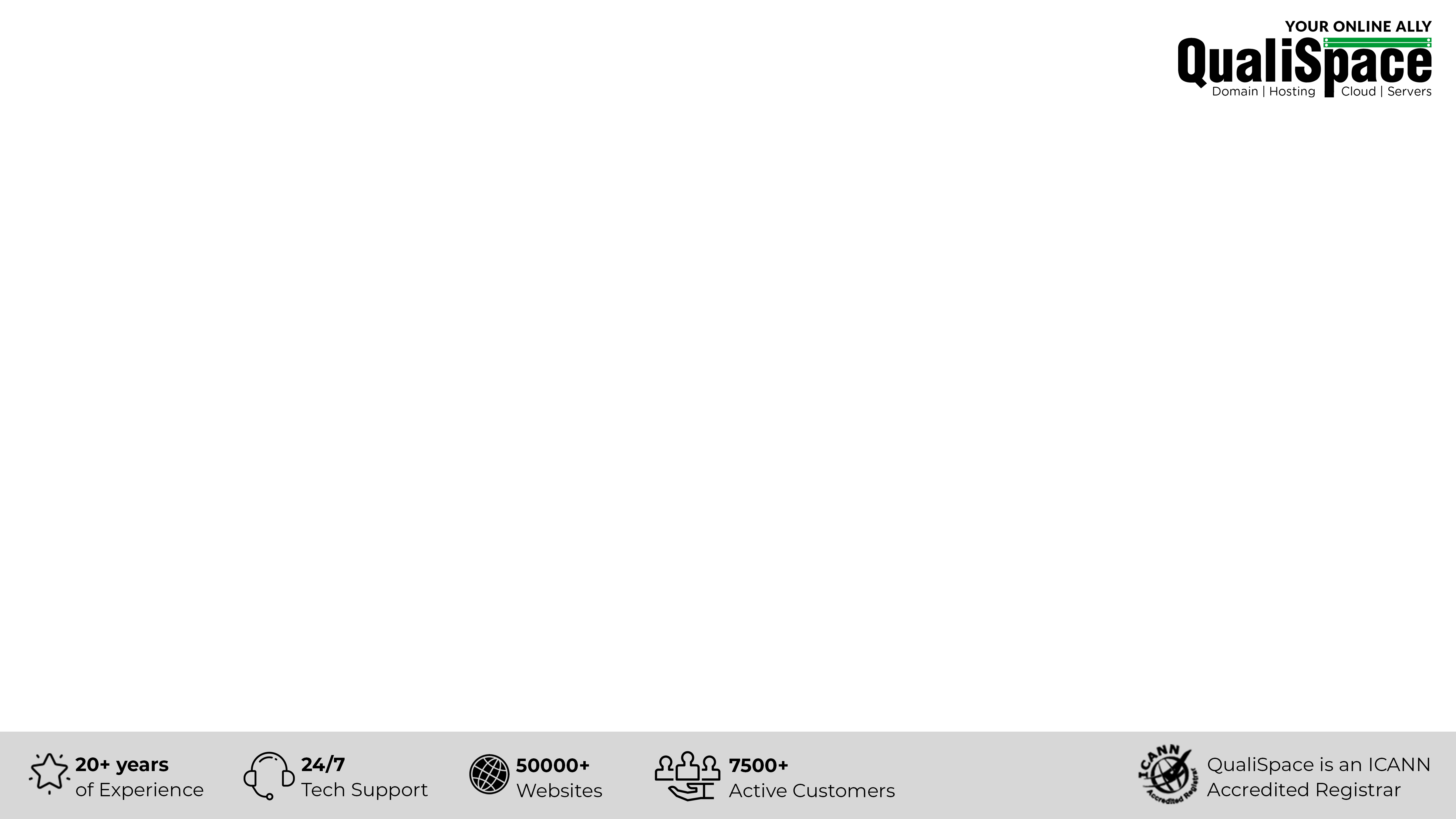 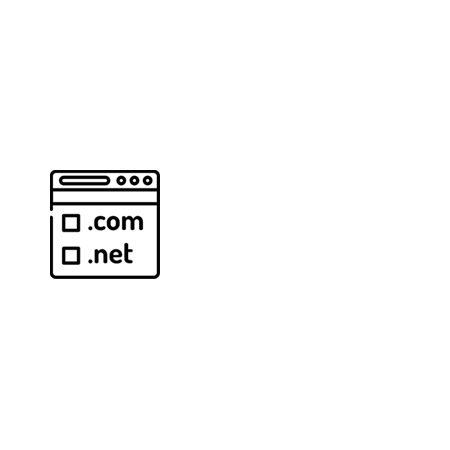 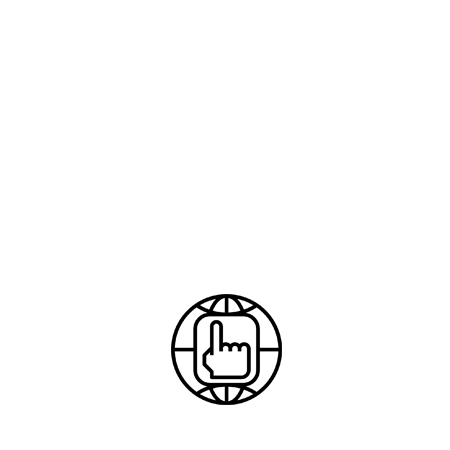 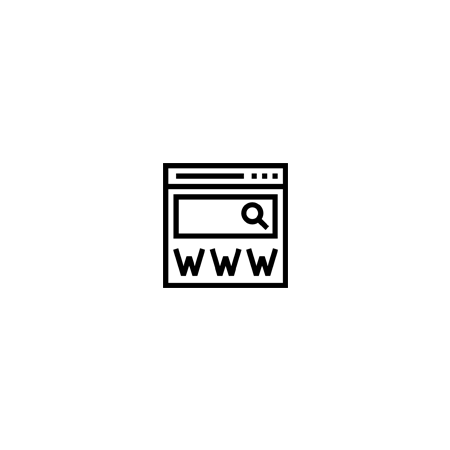 DOMAINS
Domain name is a digital address for your website. It helps you to be found by the users whom you want to let know about your presence. The more unique the domain is, the more credibility is vouchsafed to your business. For various types of businesses, there are different domain types. However, to top the search engine game, you need to choose a domain that’s distinctive yet simple to get you identified.
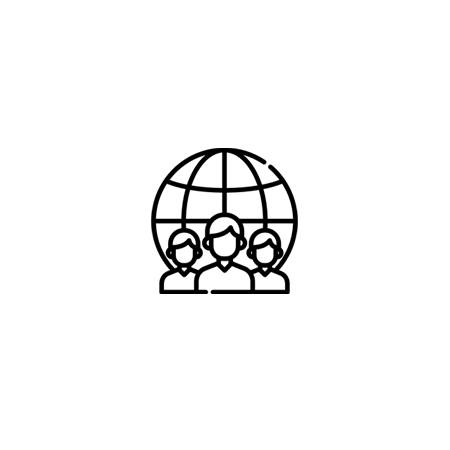 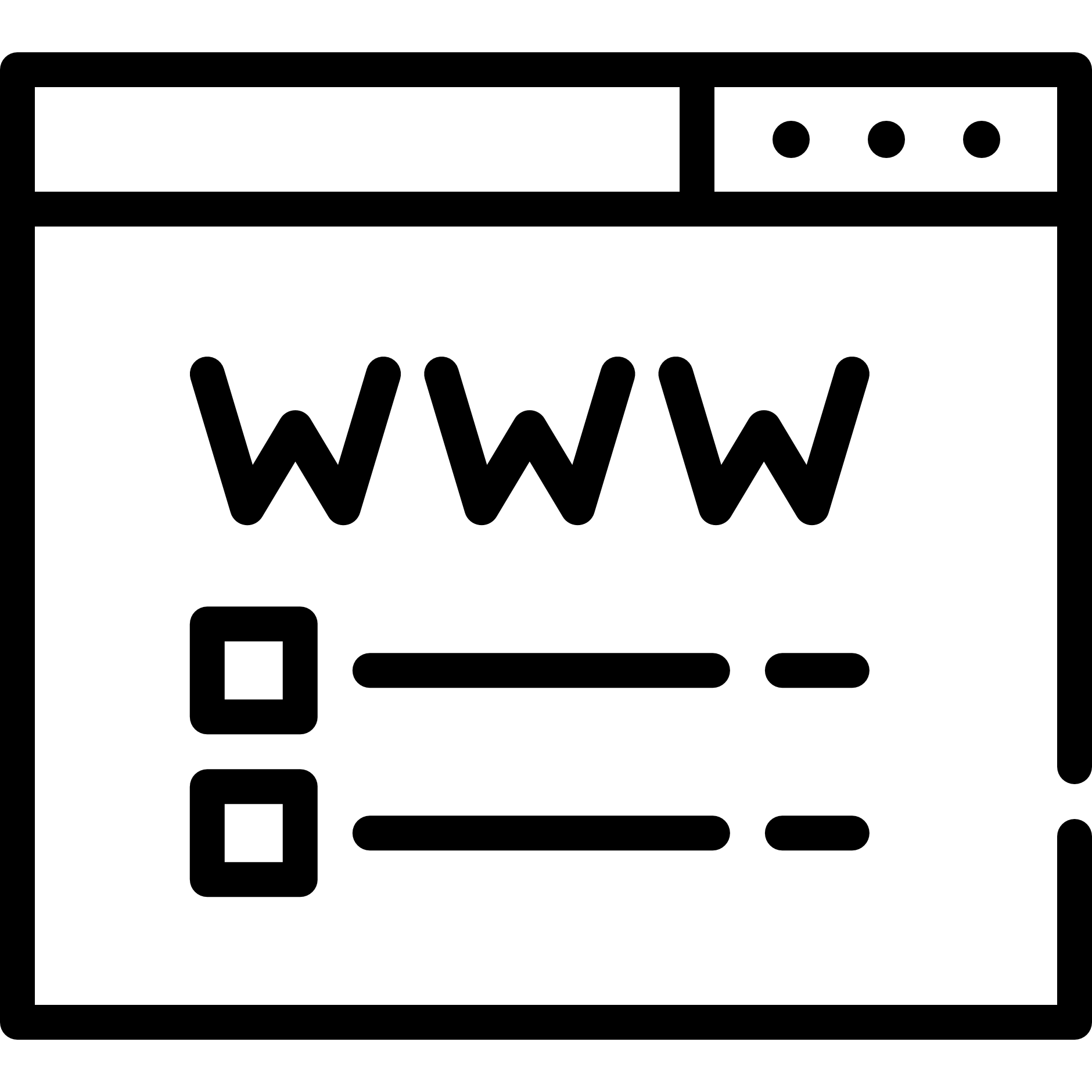 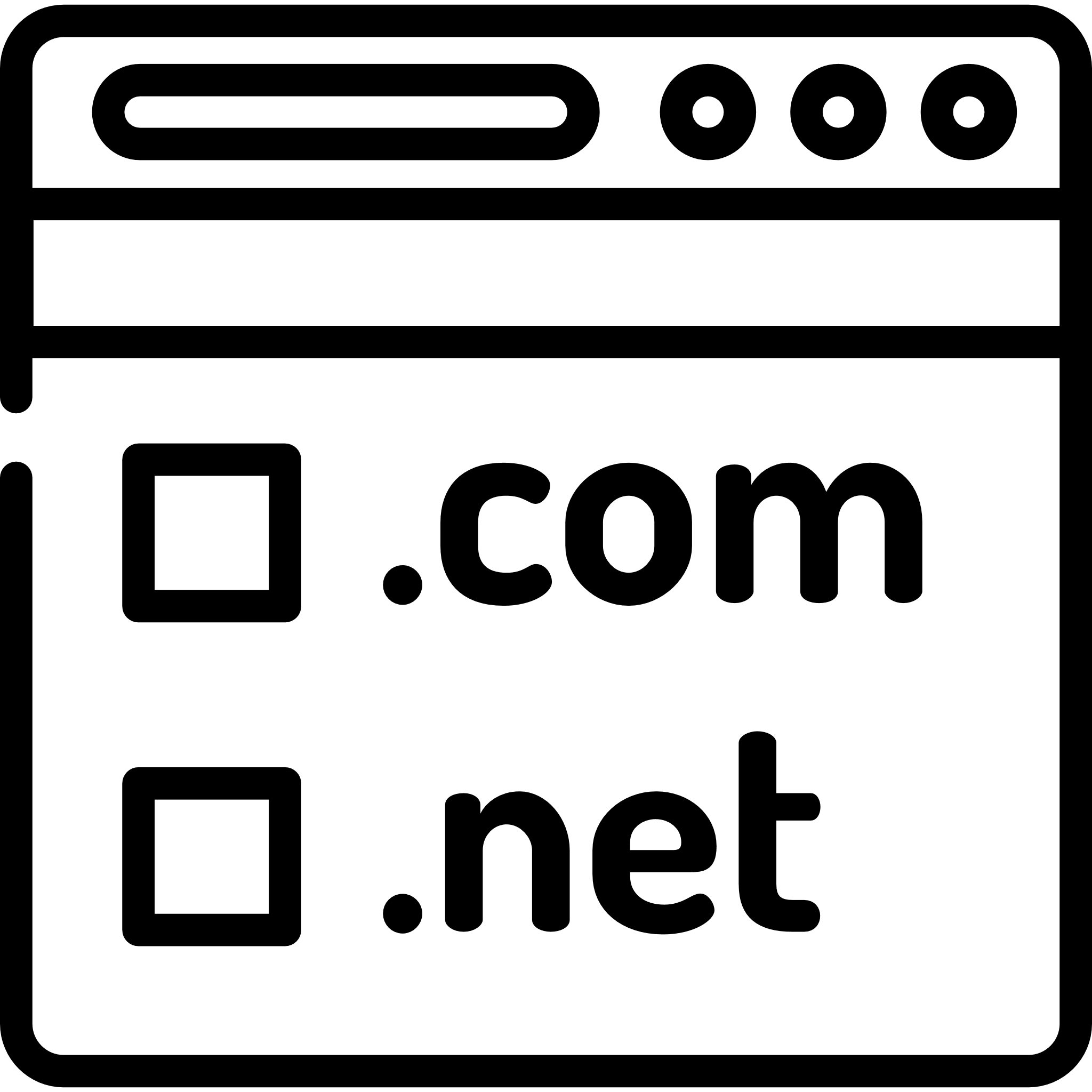 Domain Registration 		Premium Domains
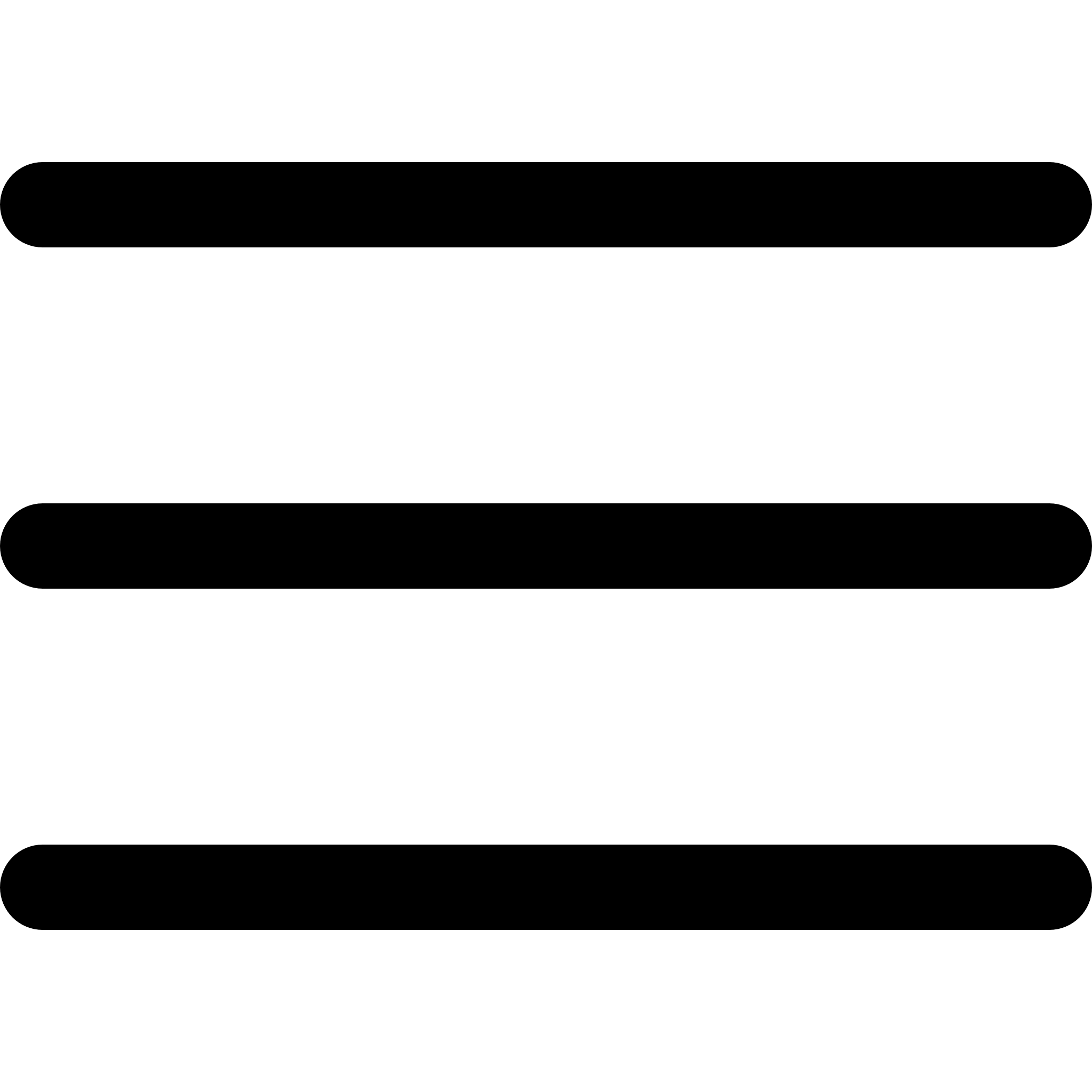 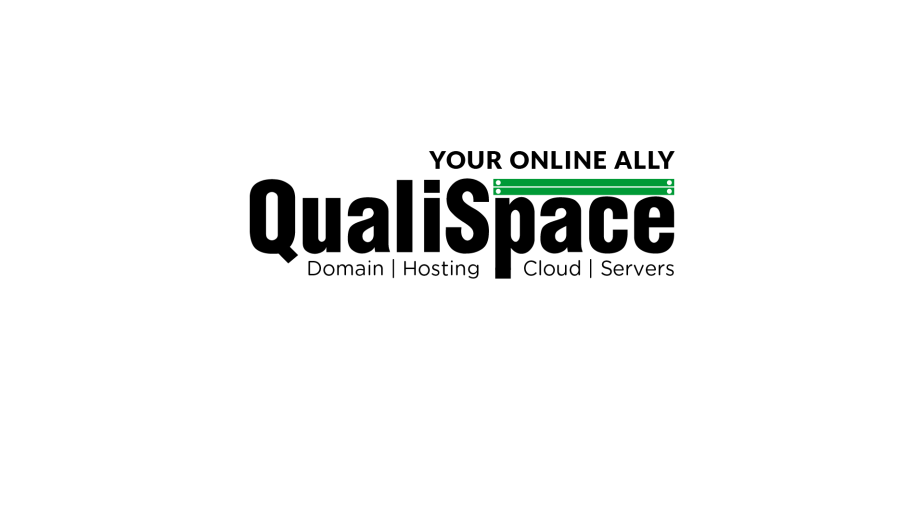 Home | About QualiSpace  |  Our Offerings | Our Clients’ Experience | Esteemed Clients | Our Partners | Infrastructure | Events | Contact Us
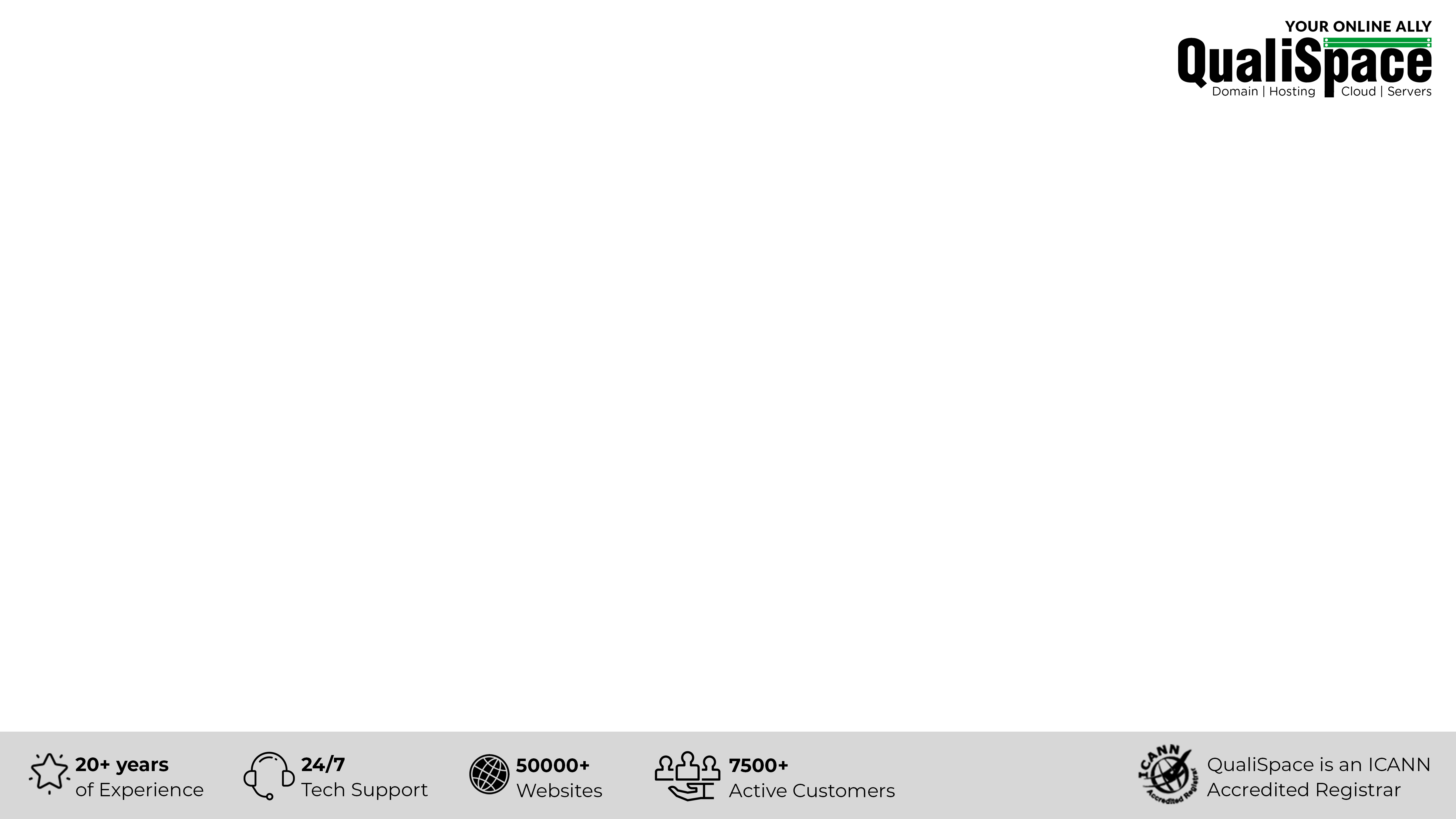 WordPress Hosting
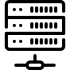 HOSTING
Hosting provides a platform to individuals and businesses to showcase their products and services on a website. It connects you with mass audience to establish communication and capture interest. When internet users want to view your website, all they need to do is type your website address or domain into their browser. Their computer will then connect to your server and your webpages will be delivered to them through the browser.
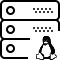 Linux Web Hosting
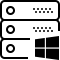 Windows Web Hosting
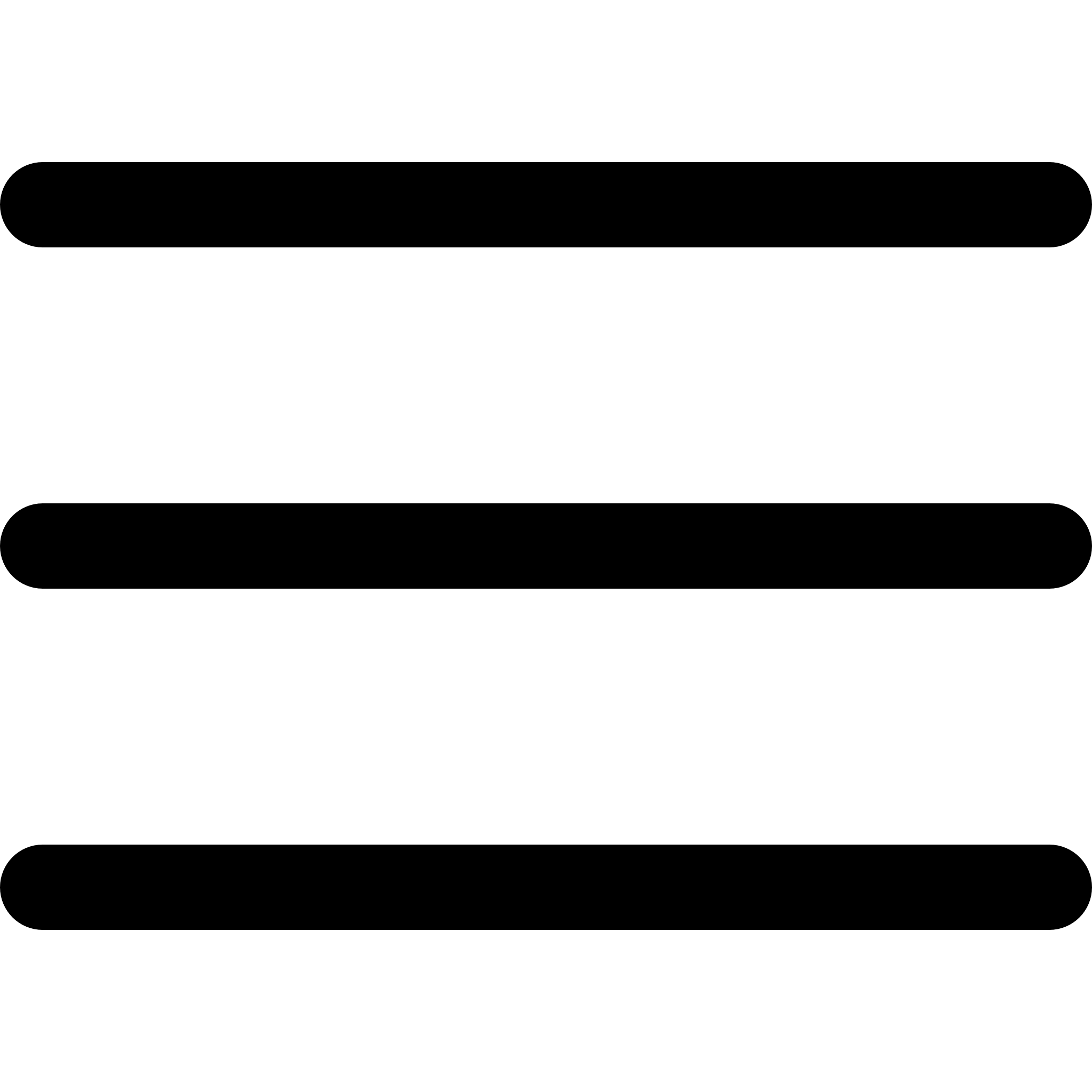 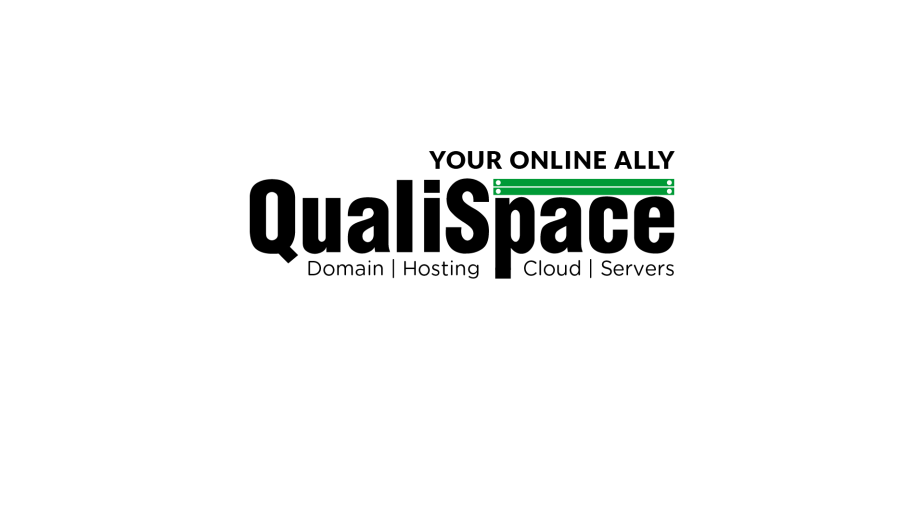 Home | About QualiSpace  |  Our Offerings | Our Clients’ Experience | Esteemed Clients | Our Partners | Infrastructure | Events | Contact Us
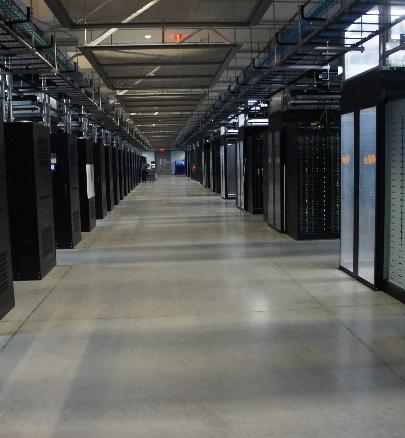 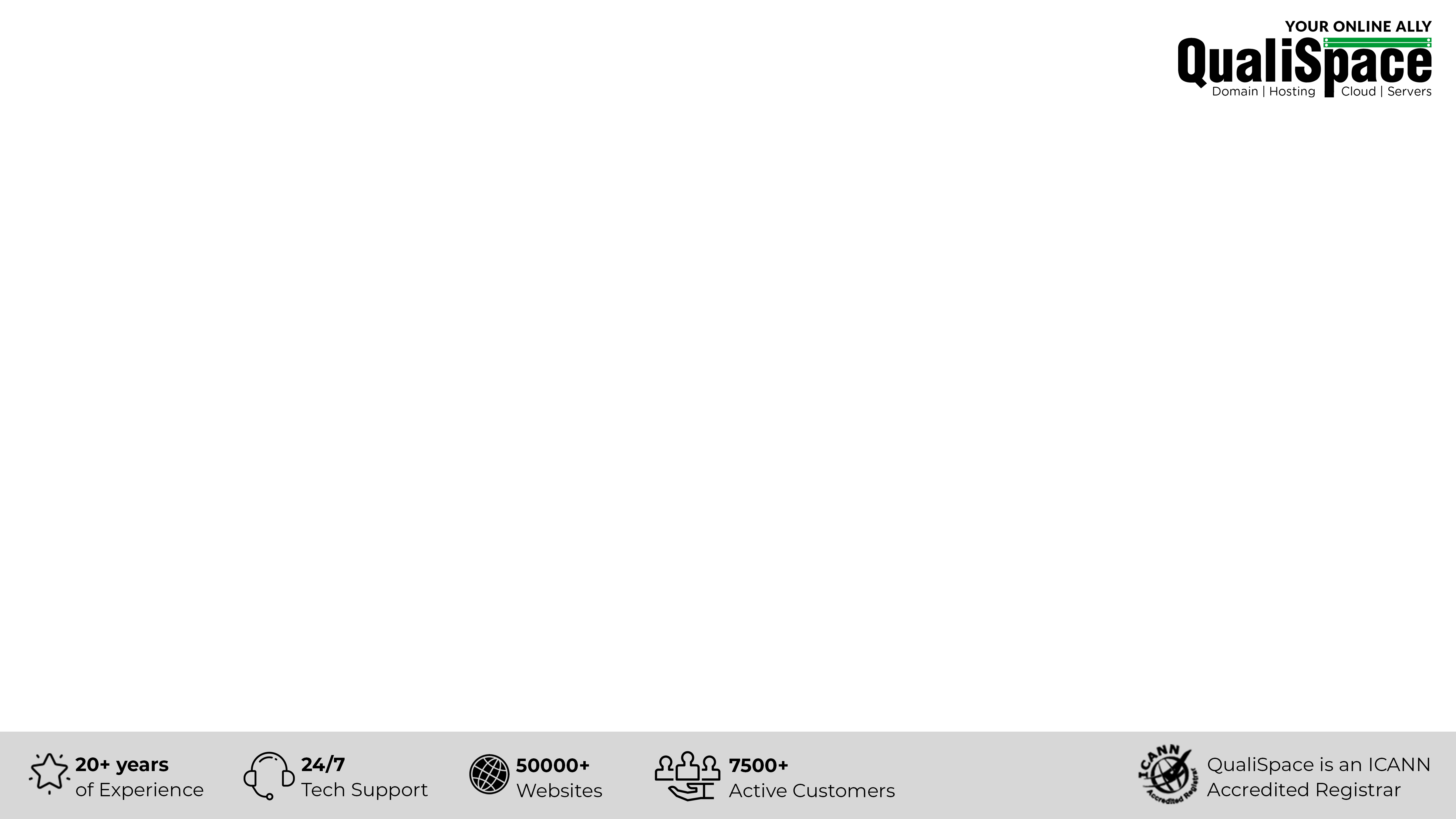 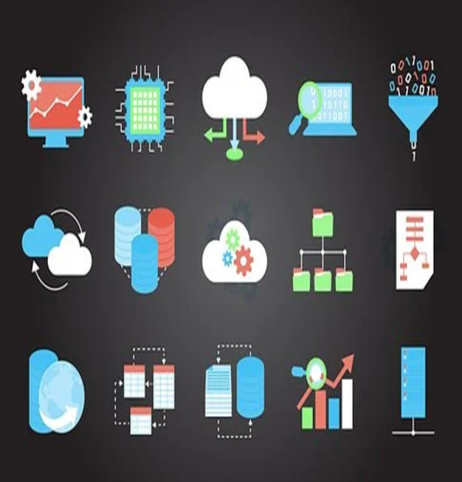 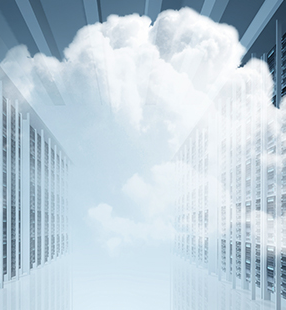 TallyOn Cloud
Linux / Windows
Dedicated Server
CLOUD & SERVERS
Servers are a set of large high-powered computers that stores your files, data or content on the internet and thereby makes you visible on the web. All these servers are physically located in a place popularly known as a datacenter. There are various types of servers to suit the type of business and its data storage capacity. Just determine the one that fits your needs and you are good to go.
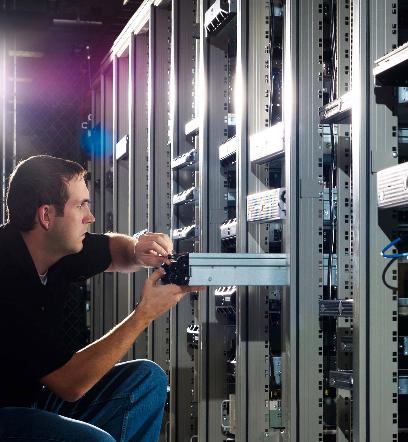 Amazon
Lightsail
Linux / Windows
Cloud Server
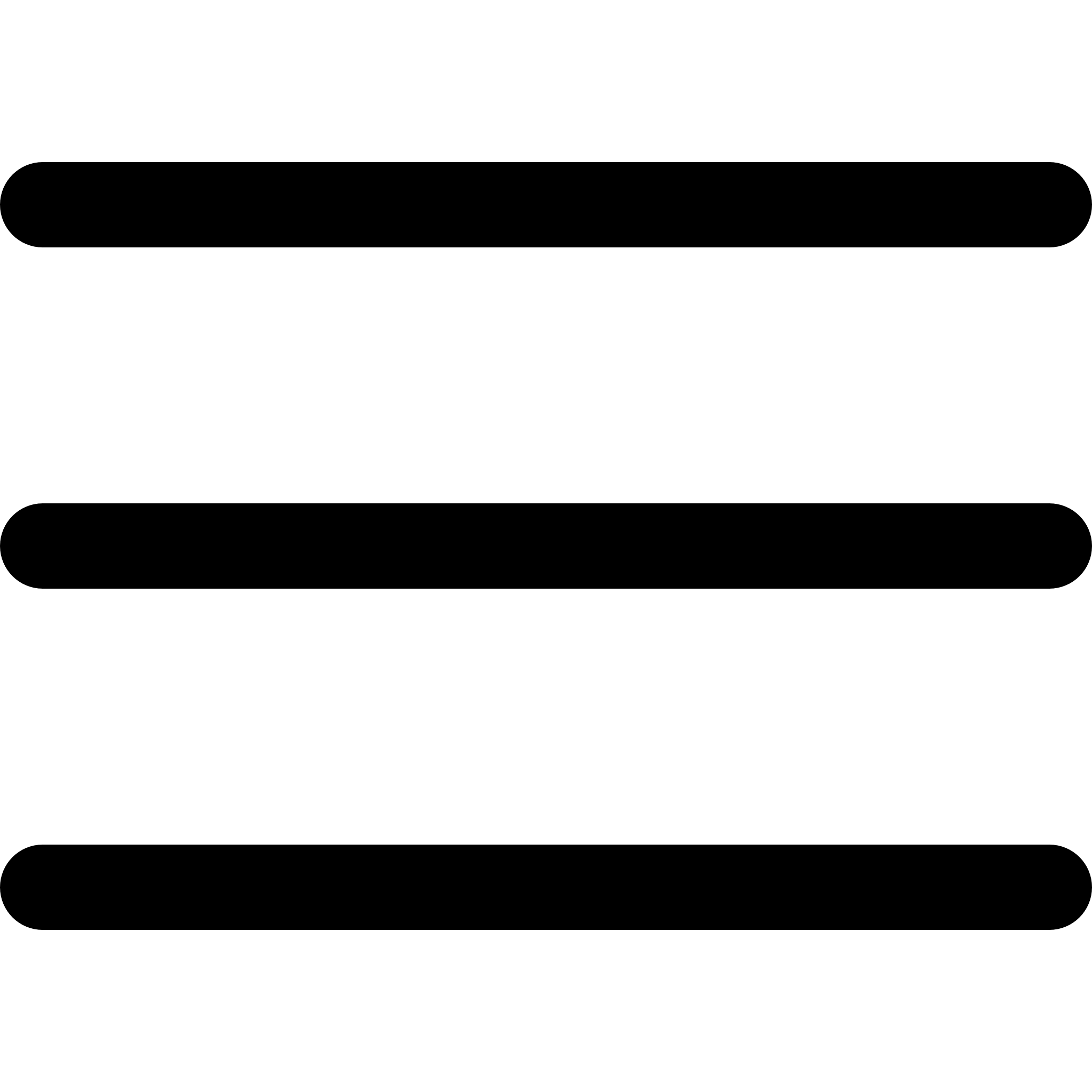 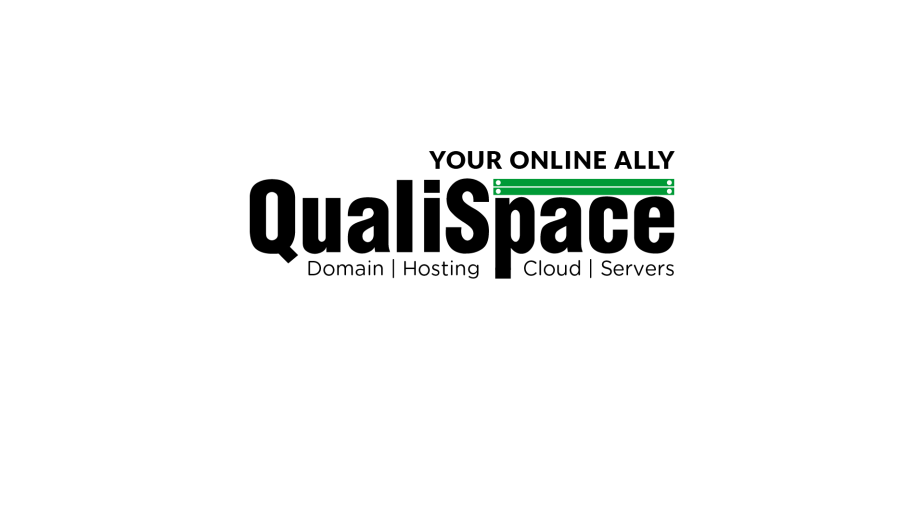 Home | About QualiSpace  |  Our Offerings | Our Clients’ Experience | Esteemed Clients | Our Partners | Infrastructure | Events | Contact Us
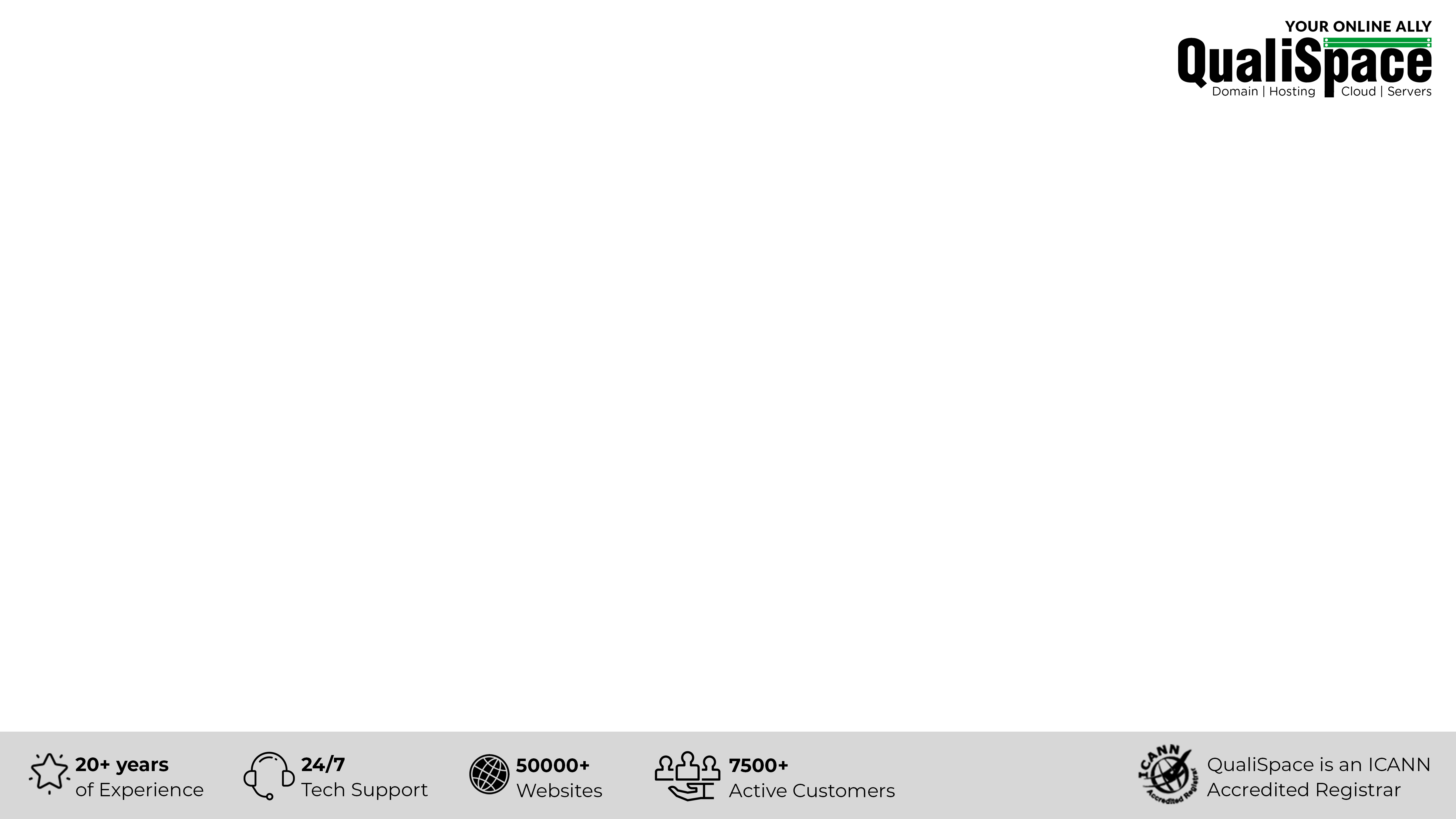 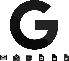 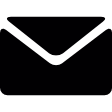 Google Workspace
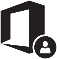 ENTP Mail
EMAIL
Microsoft  365
It’s a complete suite of all office and email essentials for your business. Send and receive mails of customers with a unique domain name and email address to gain brand recognition. Safeguard your mailbox from spam and malware attacks that affects productivity. Promote your business with G-suite’s cutting-edge technologies and security infrastructure. Make presentations, create edit and share files, get access to all familiar office apps and a lot more.
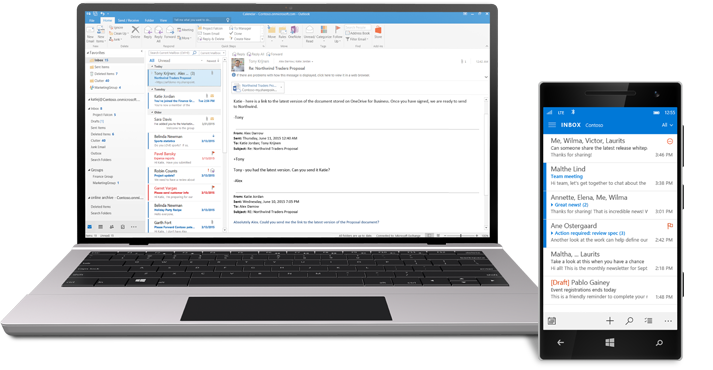 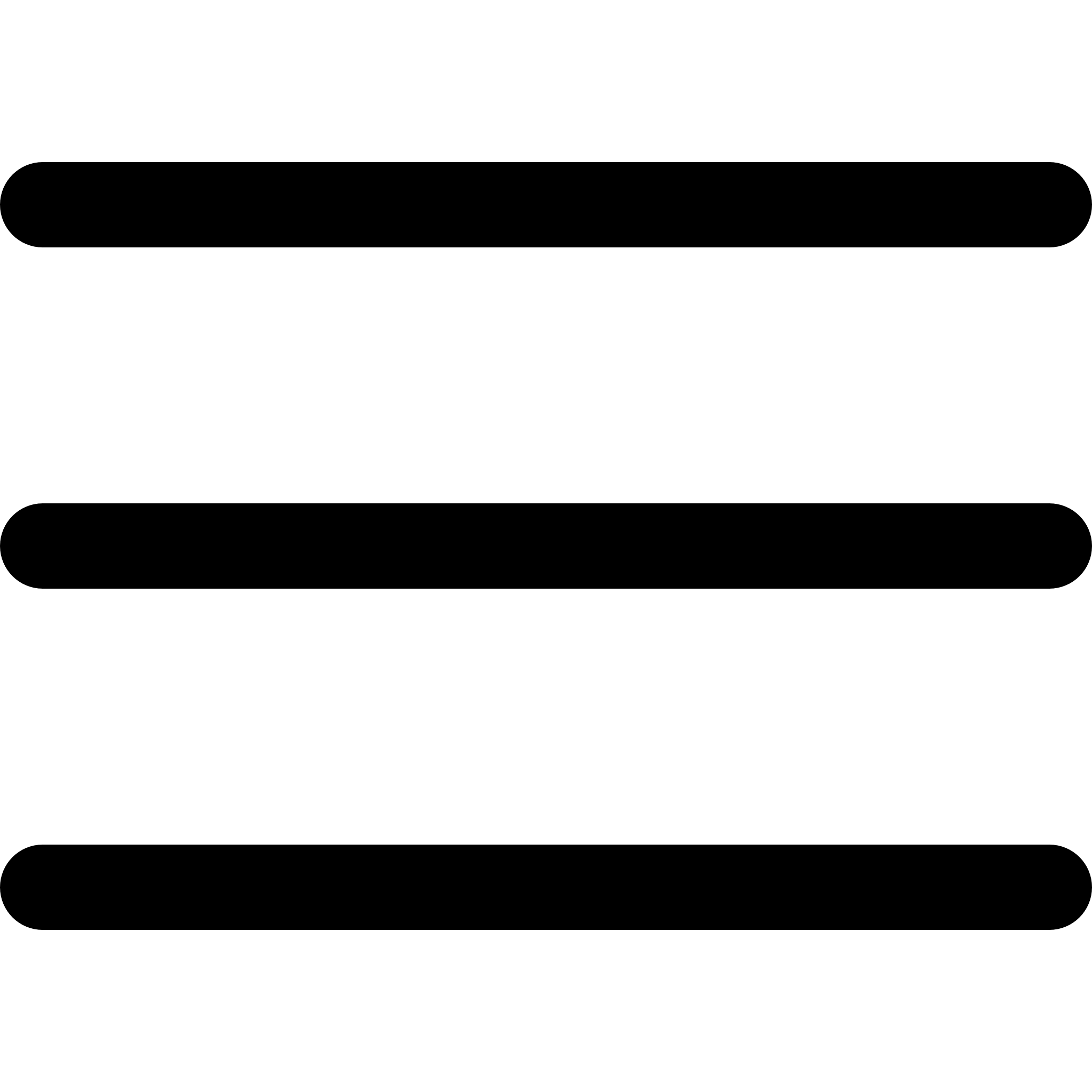 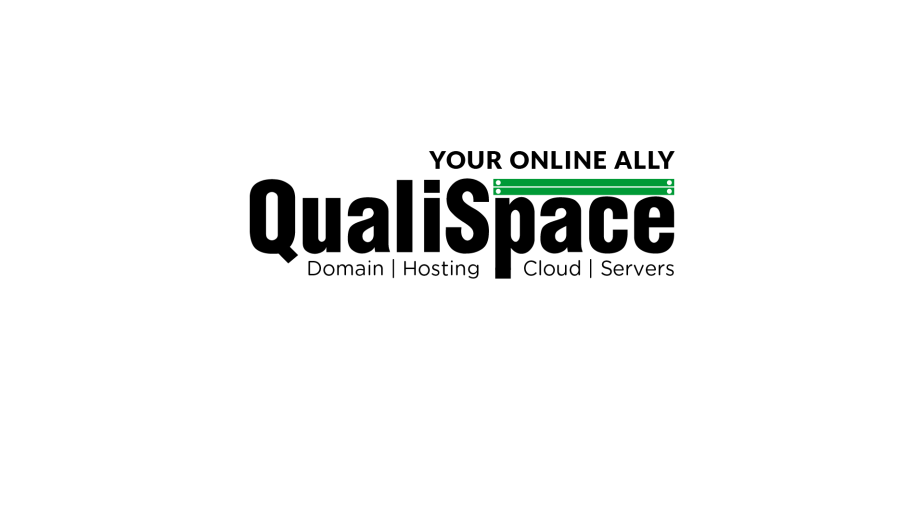 Home | About QualiSpace  |  Our Offerings | Our Clients’ Experience | Esteemed Clients | Our Partners | Infrastructure | Events | Contact Us
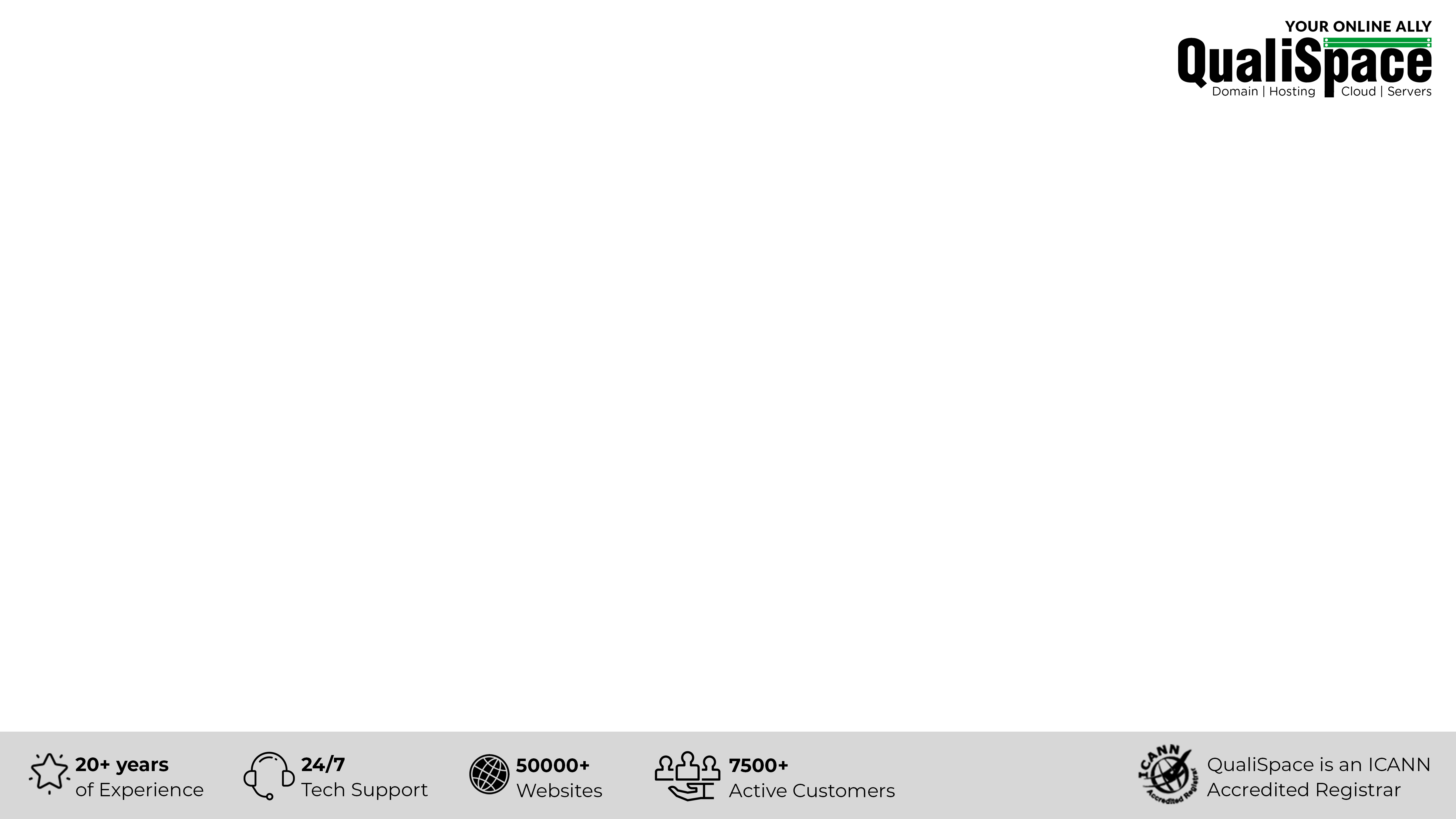 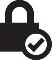 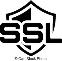 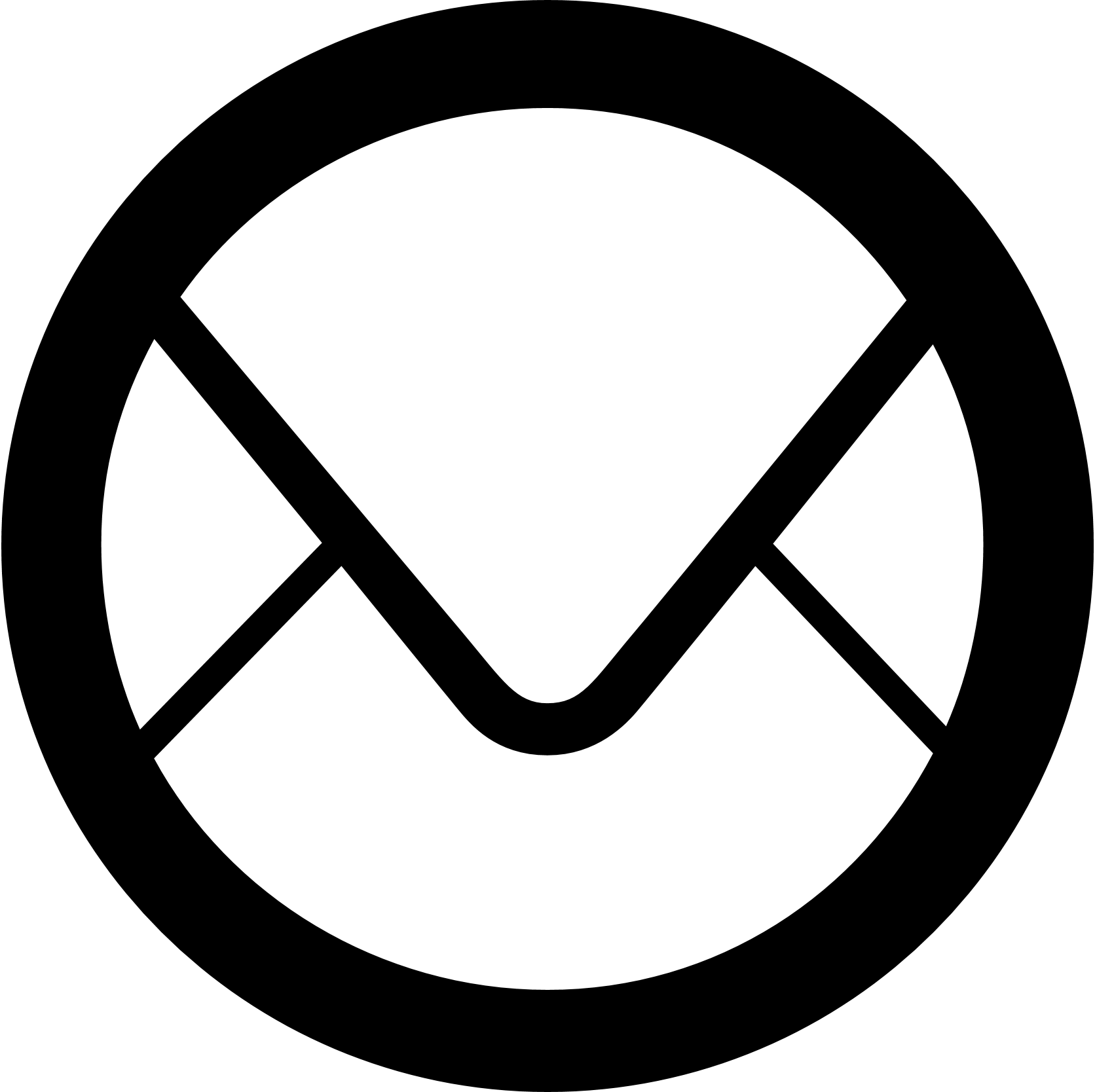 SiteLock
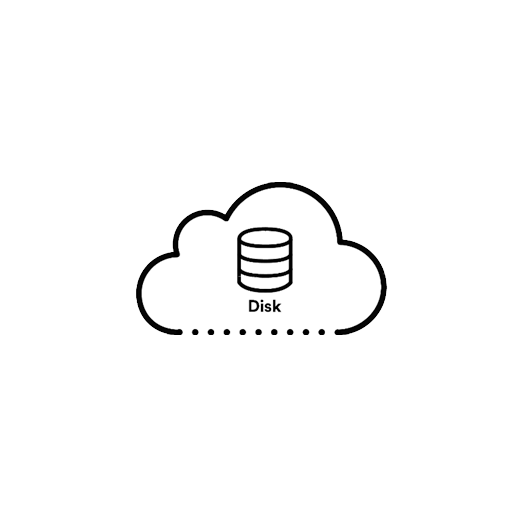 Spam Experts
SECURITY AND BACKUP
SSL Certificates
A website carries sensitive information of your customers which needs to be protected with a proper encryption. Conceal your website information and gain customer reliability with https encryption to avoid breaching of your customer details. Meanwhile, you can remain carefree about data loss due to any uncertain circumstances as you can recover them anytime with our highly efficient backup services.
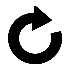 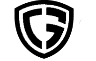 Acronis Backup
CodeGuard
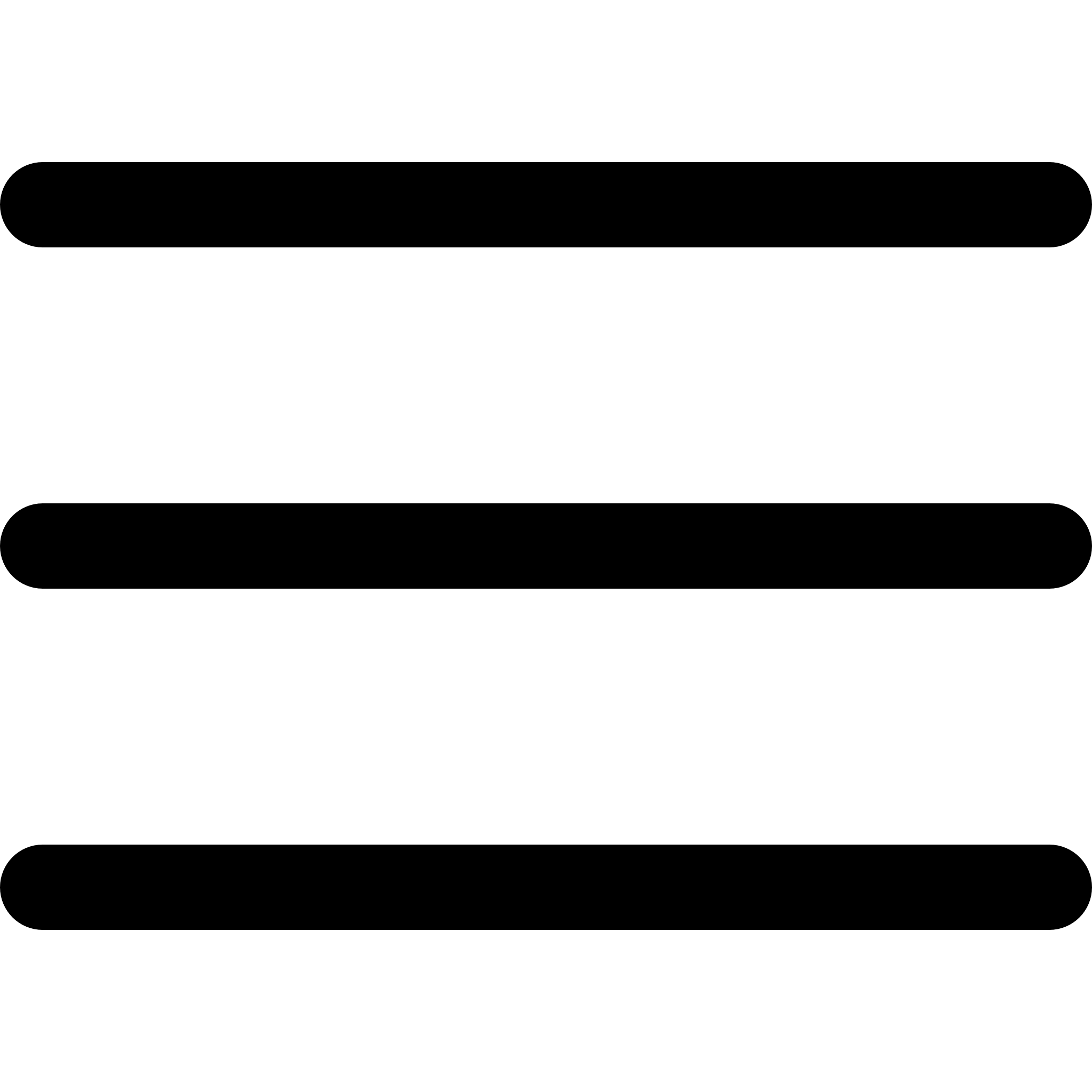 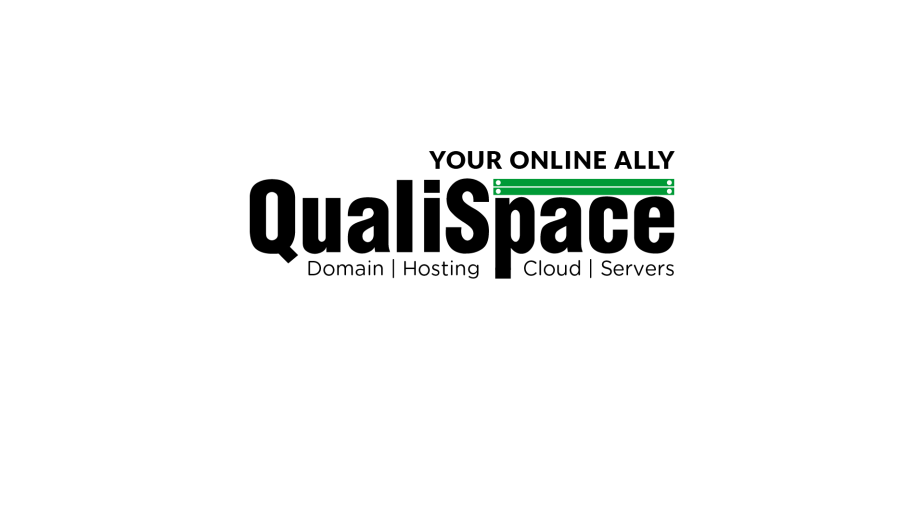 Home | About QualiSpace  |  Our Offerings | Our Clients’ Experience | Esteemed Clients | Our Partners | Infrastructure | Events | Contact Us
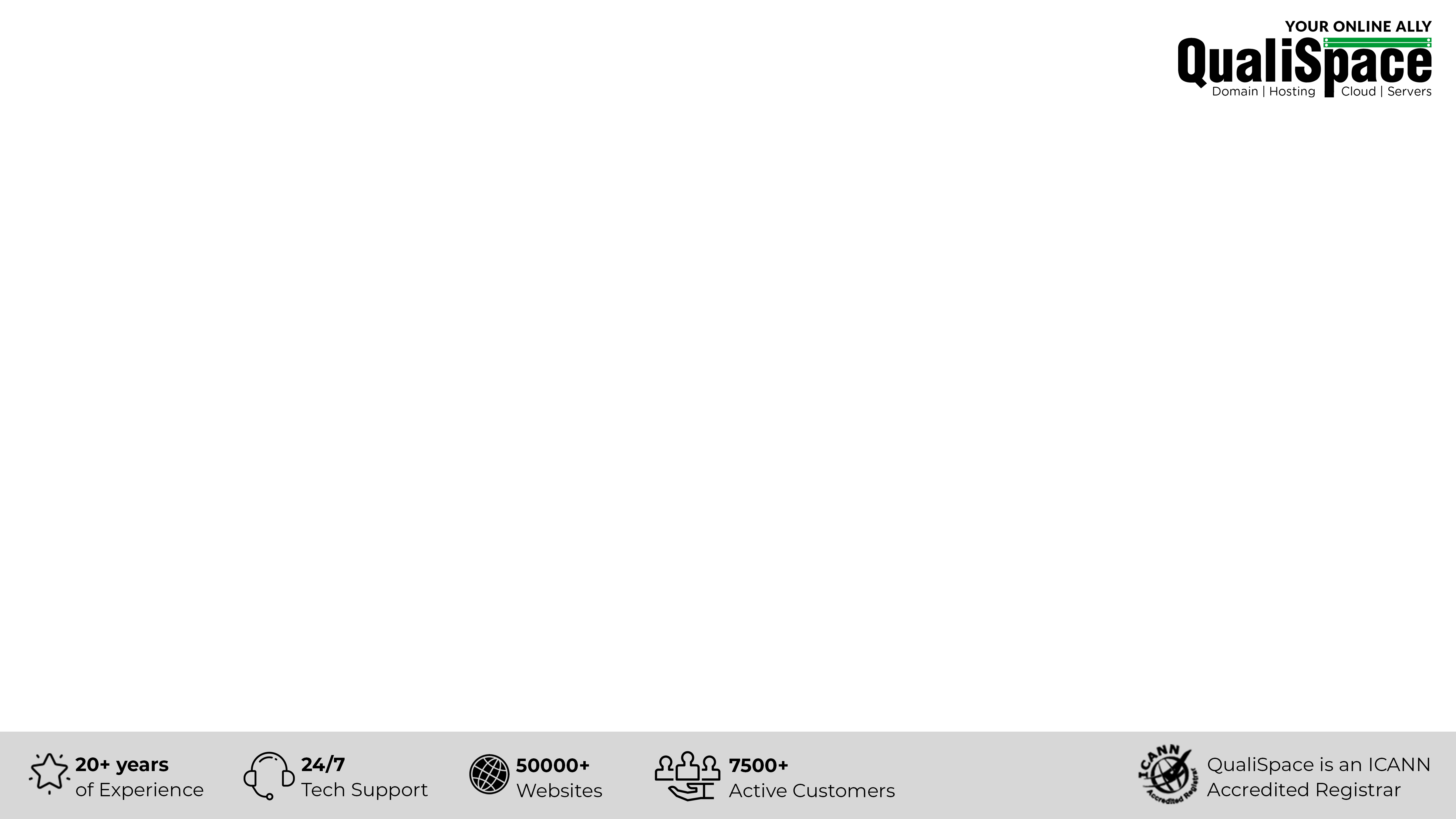 OUR CLIENTS’ EXPERIENCE
We started using QualiSpace VPS for one of our high traffic website i.e. 7Coupons.in, and we were really impressed with the server’s speed and performance. It brought down our page-load time, resulting in a better experience for our visitors and gave a boost in search rankings. What makes QualiSpace even better, is their support team. They are quick in action and technically pretty sound.
Kamil Khan, 7Coupons.in
I can’t thank you enough for the dedication shown towards resolving my problem. You had not only helped me resolve my issue but also saved my day! Thank you. 
Monal, WOOT Factor Events Private Limited
Very happy doing business with Qualispace. The support team is just one call away. They under commit & over deliver and that’s the quality which attracts me the most. 
Thanks a lot team!
Vikram Chavan, Pinnacle Infotech
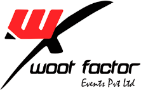 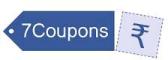 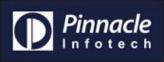 I just want to thank your team for their constant support and dedication. A work force like yours is always an asset and QualiSpace is undoubtedly an asset rich organization. 
Thank you QualiSpace!!! 
Much more business is yet to come....  

Amarnath Sathe, Sanmesha Technologies
We have been associated with QualiSpace since 2008. I highly recommend their services as they give you value for money. I would give a 5 Star rating to the company, especially for their team who have helped me resolve my issues so effectively. 
Reshma Bangar, Webrays
My rating for the support provided by your team is 5- Excellent! Whenever I face a problem, your support team did not lose their patience and stayed back until the whole problem is resolved. I thank you for your team’s dedication and support.
Poonam Digwal, Indus Engineers Pvt. Ltd.
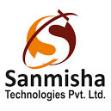 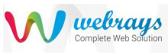 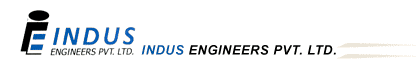 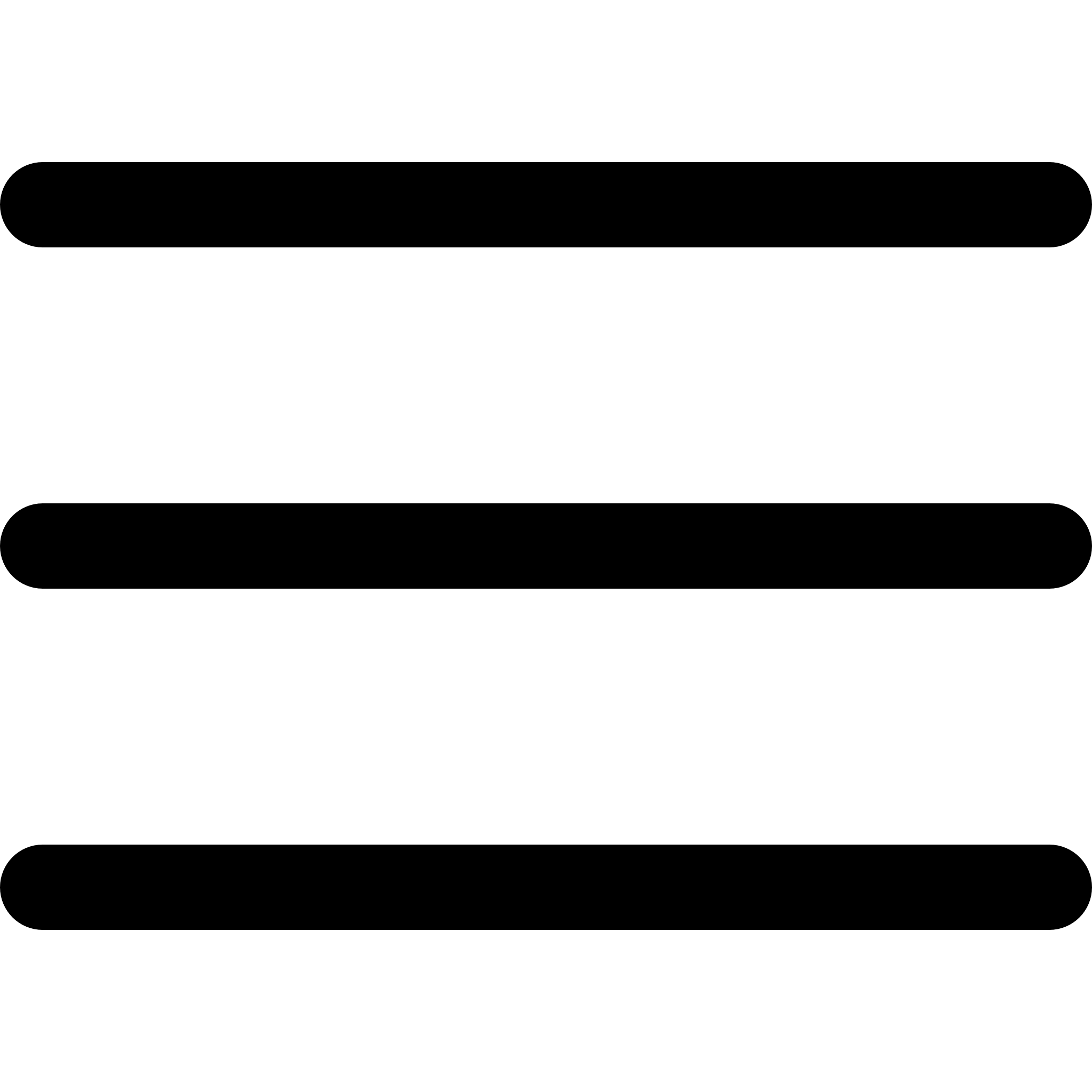 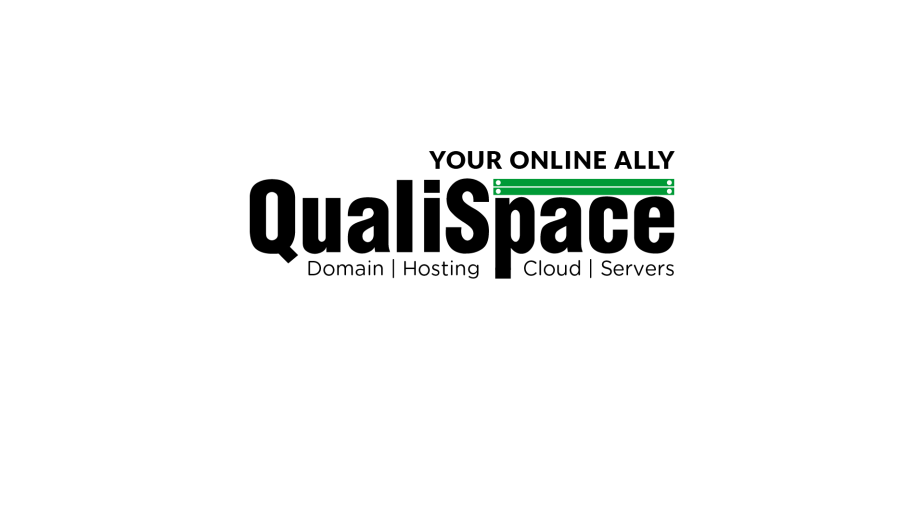 Home | About QualiSpace  |  Our Offerings | Our Clients’ Experience | Esteemed Clients | Our Partners | Infrastructure | Events | Contact Us
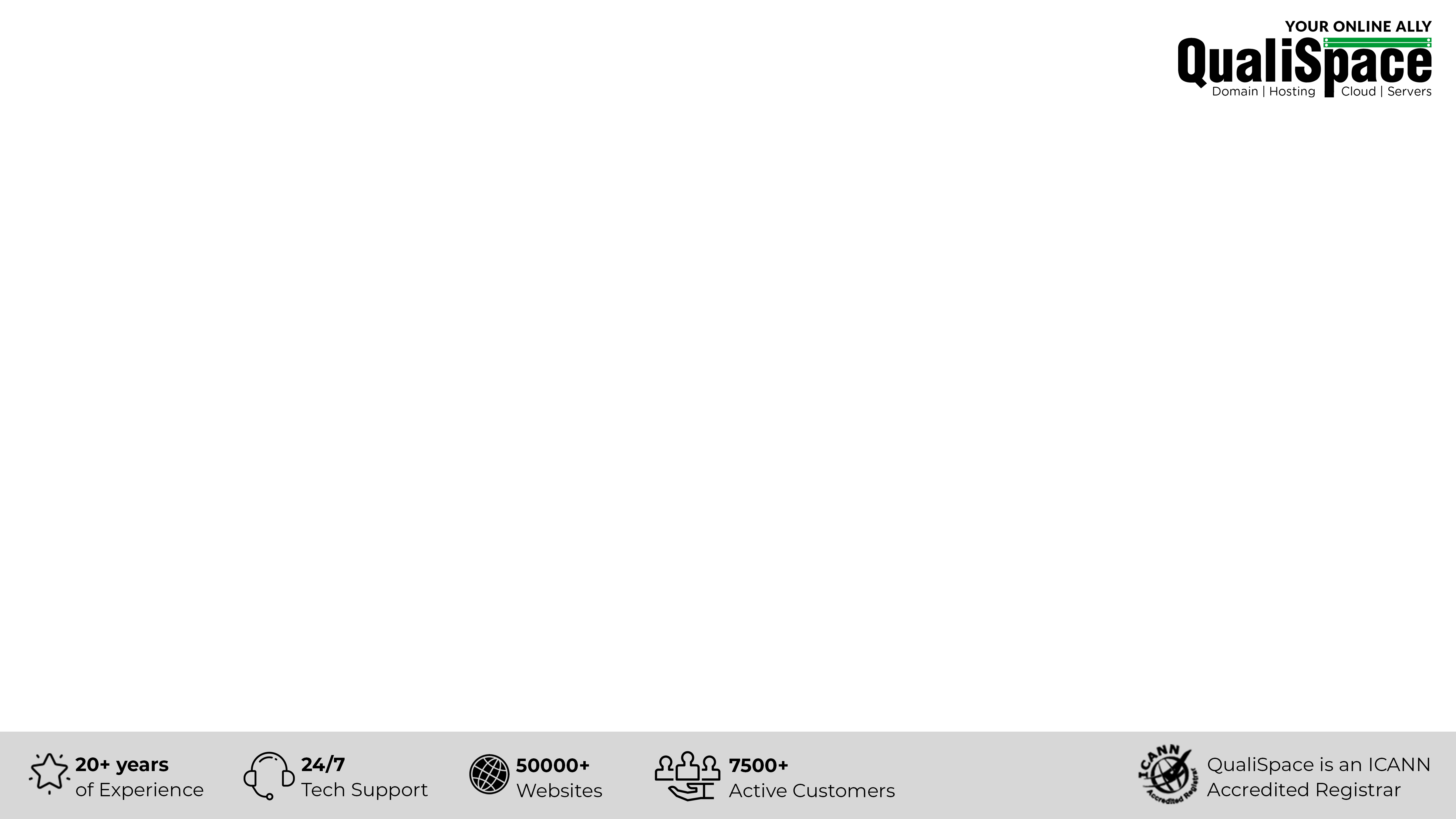 OUR ESTEEMED CLIENTS
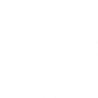 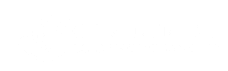 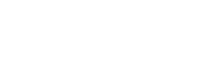 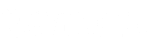 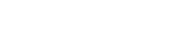 Citizencredit
Co-op Bank Ltd.
Anchor Health & Beauty Care Pvt. Ltd.
Esha Media Research Limited
Raymond Apparel Limited
Volkswagen Group
Sales Pvt. Ltd.
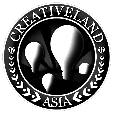 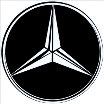 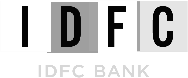 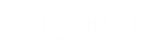 PriyaGold
CreativeLand Asia
IDFC Bank Limited
Mercedes
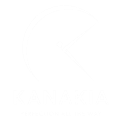 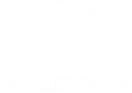 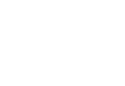 Bharat Book Bureau
Kanakia Group
Valecha Engineering
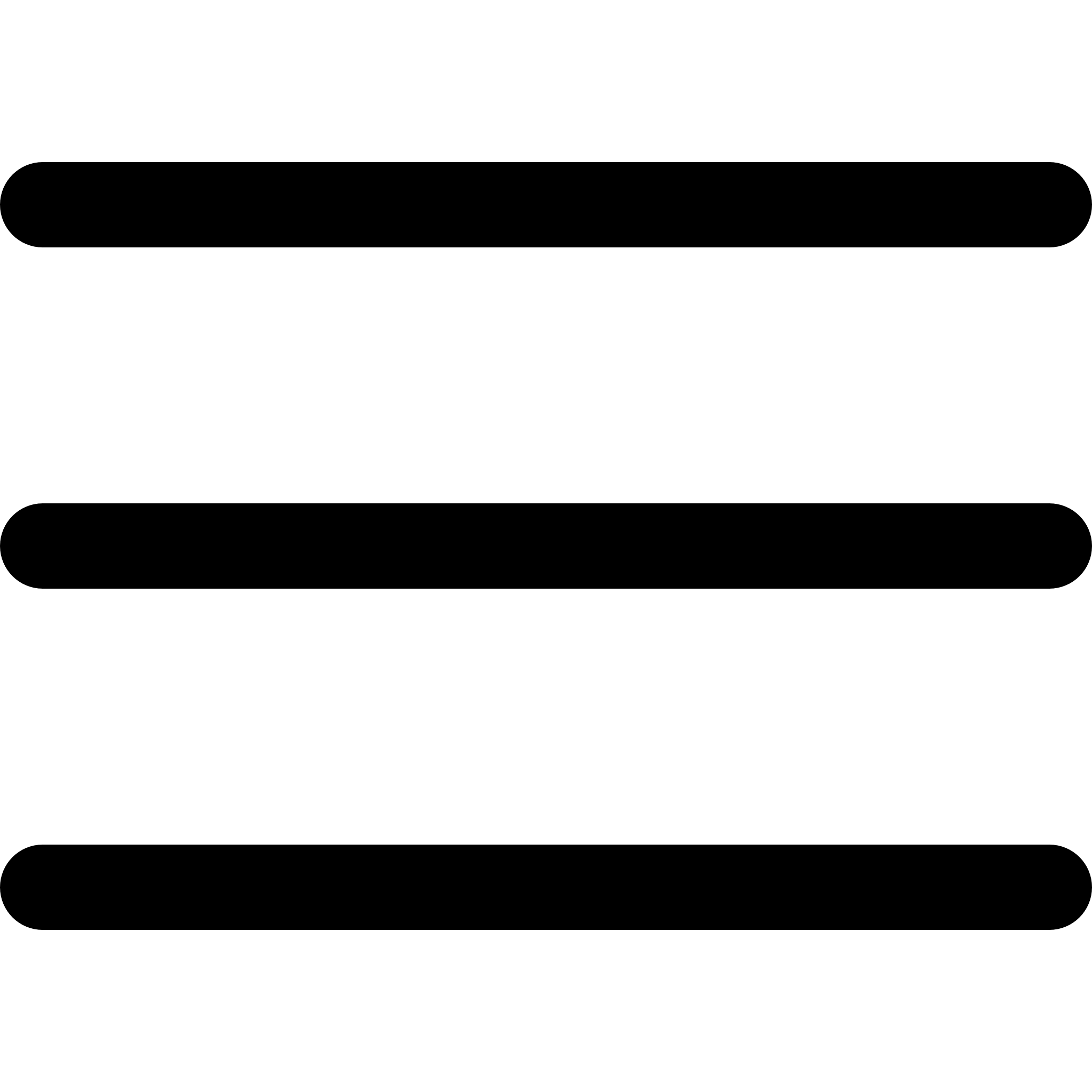 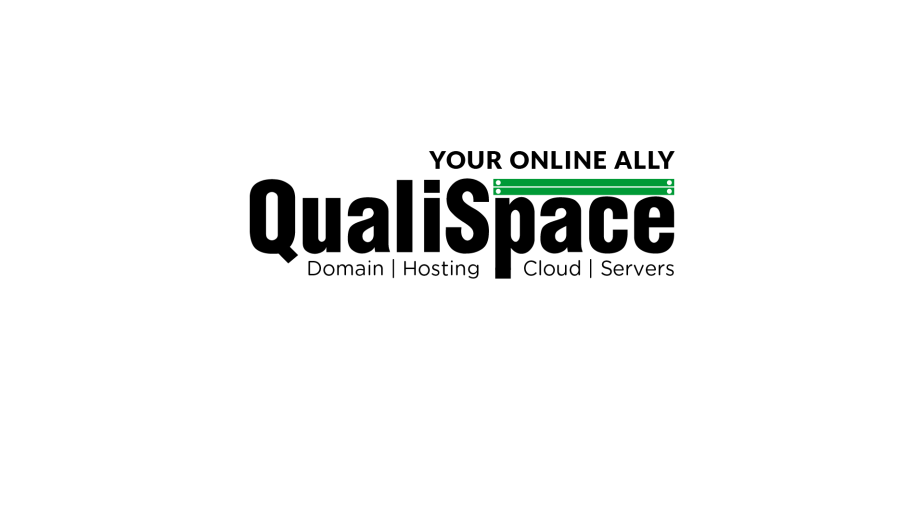 Home | About QualiSpace  |  Our Offerings | Our Clients’ Experience | Esteemed Clients | Our Partners | Infrastructure | Events | Contact Us
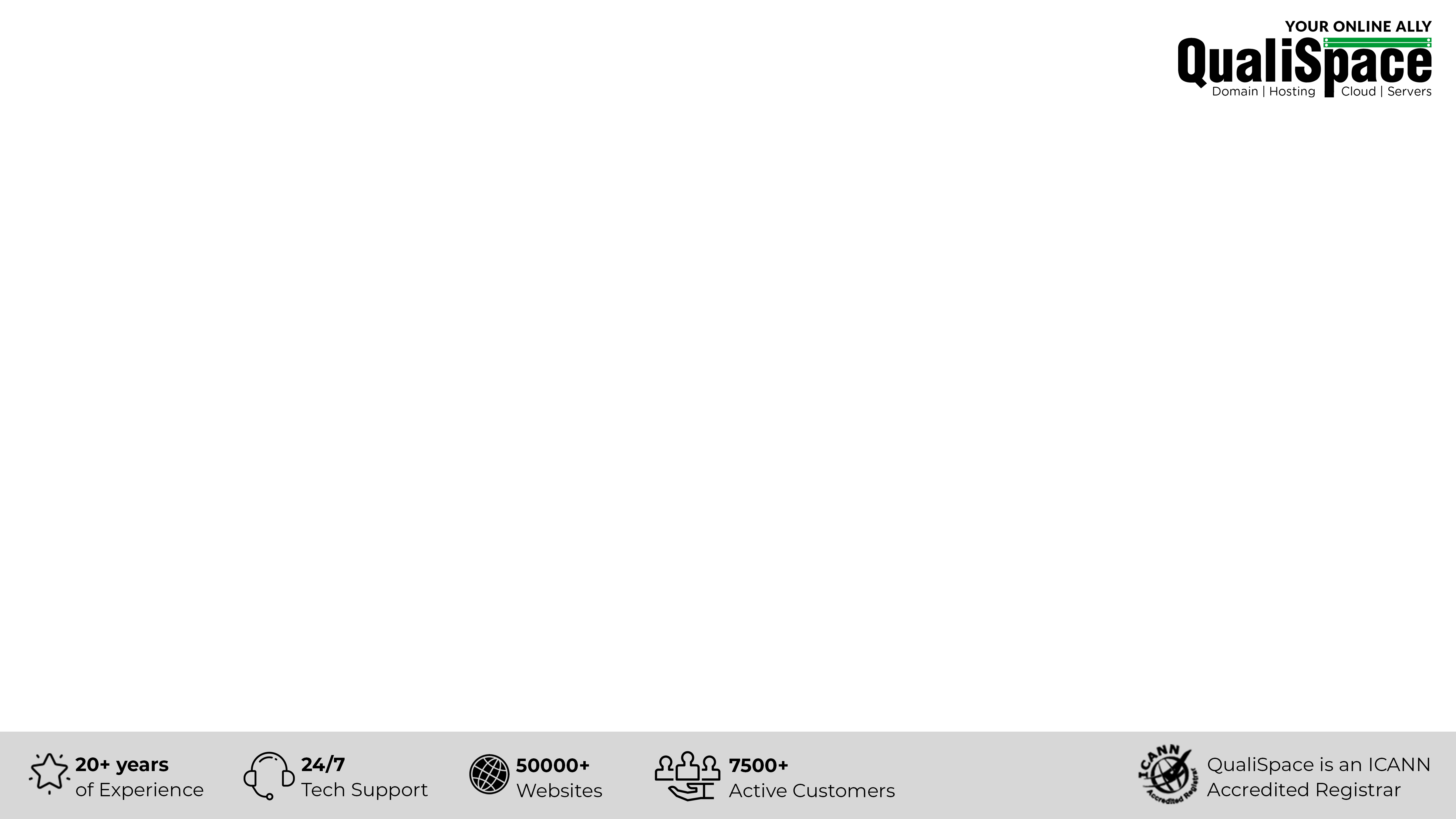 OUR PARTNERS
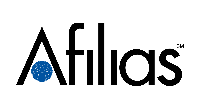 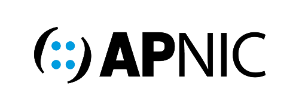 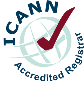 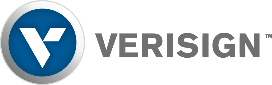 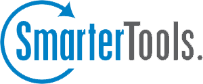 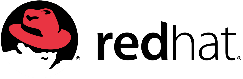 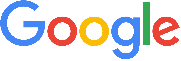 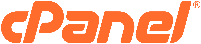 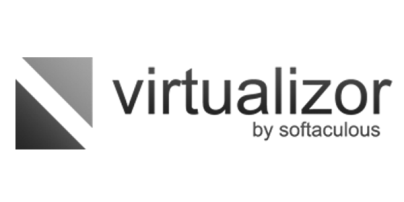 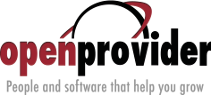 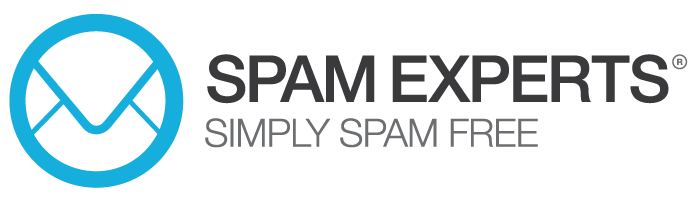 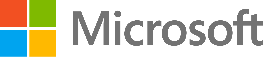 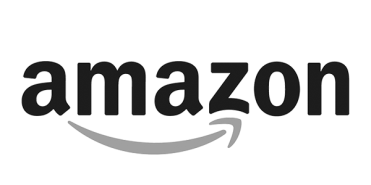 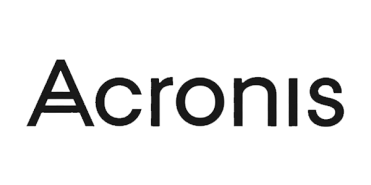 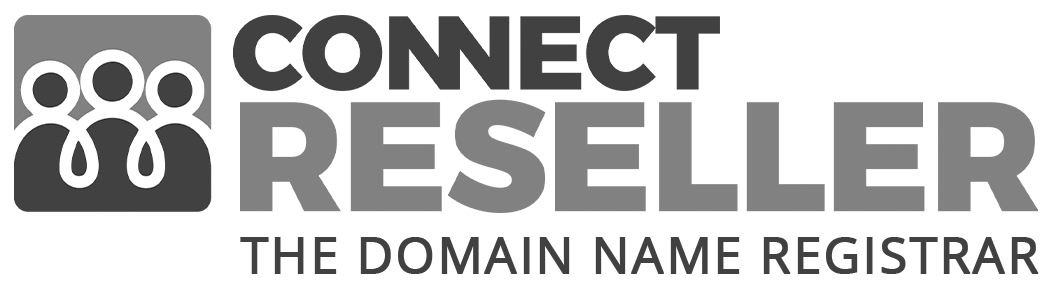 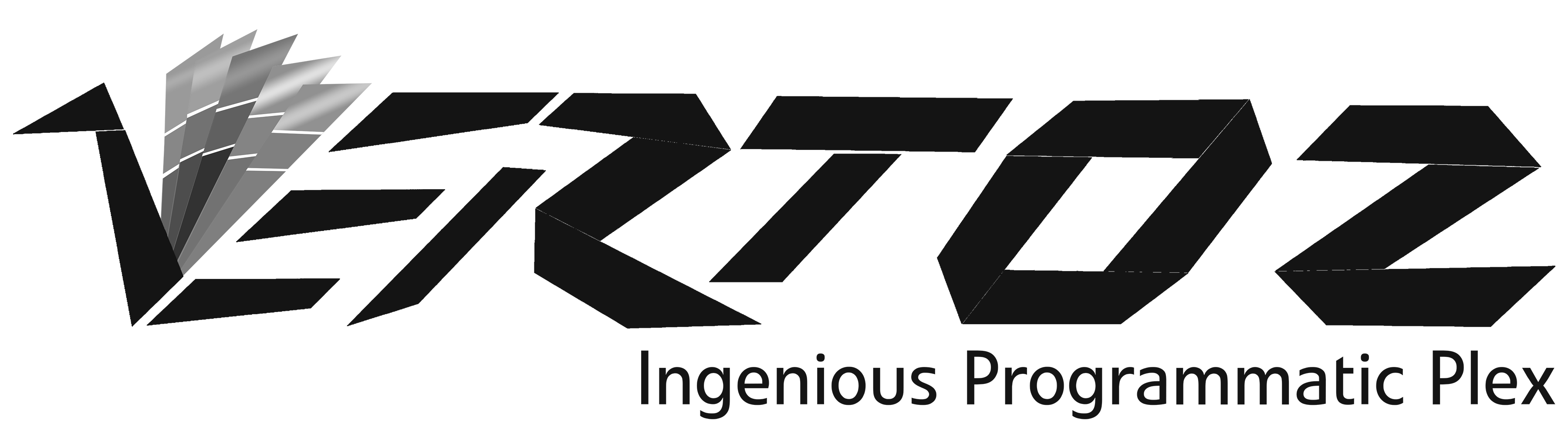 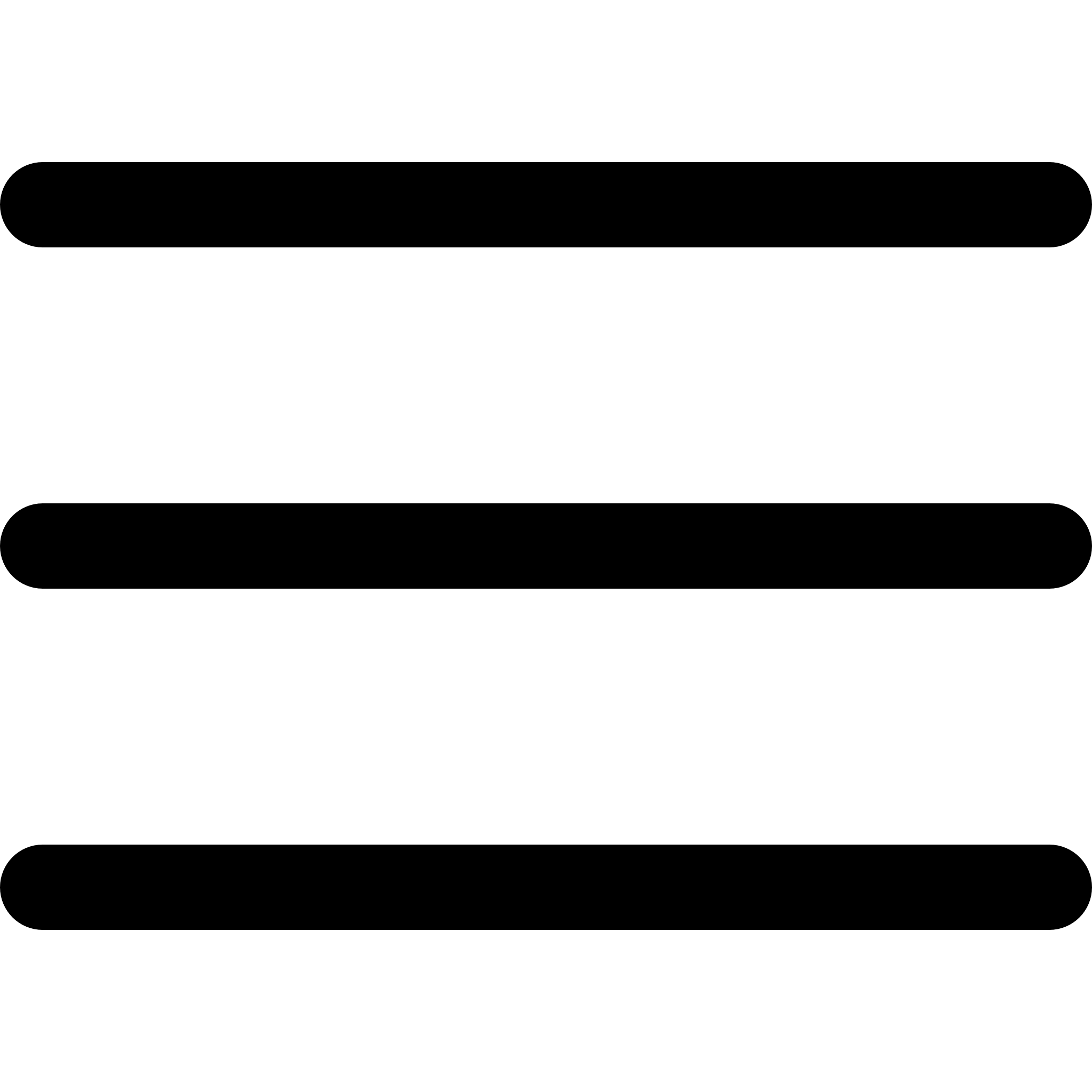 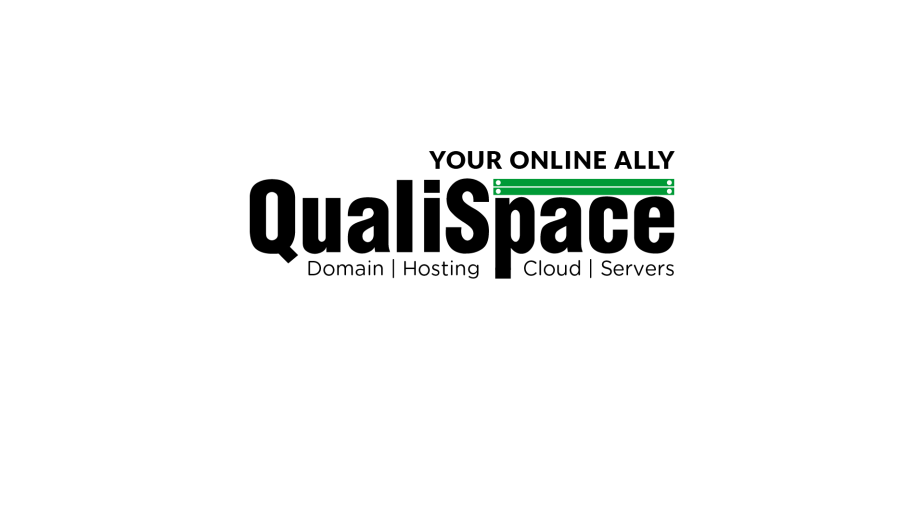 Home | About QualiSpace  |  Our Offerings | Our Clients’ Experience | Esteemed Clients | Our Partners | Infrastructure | Events | Contact Us
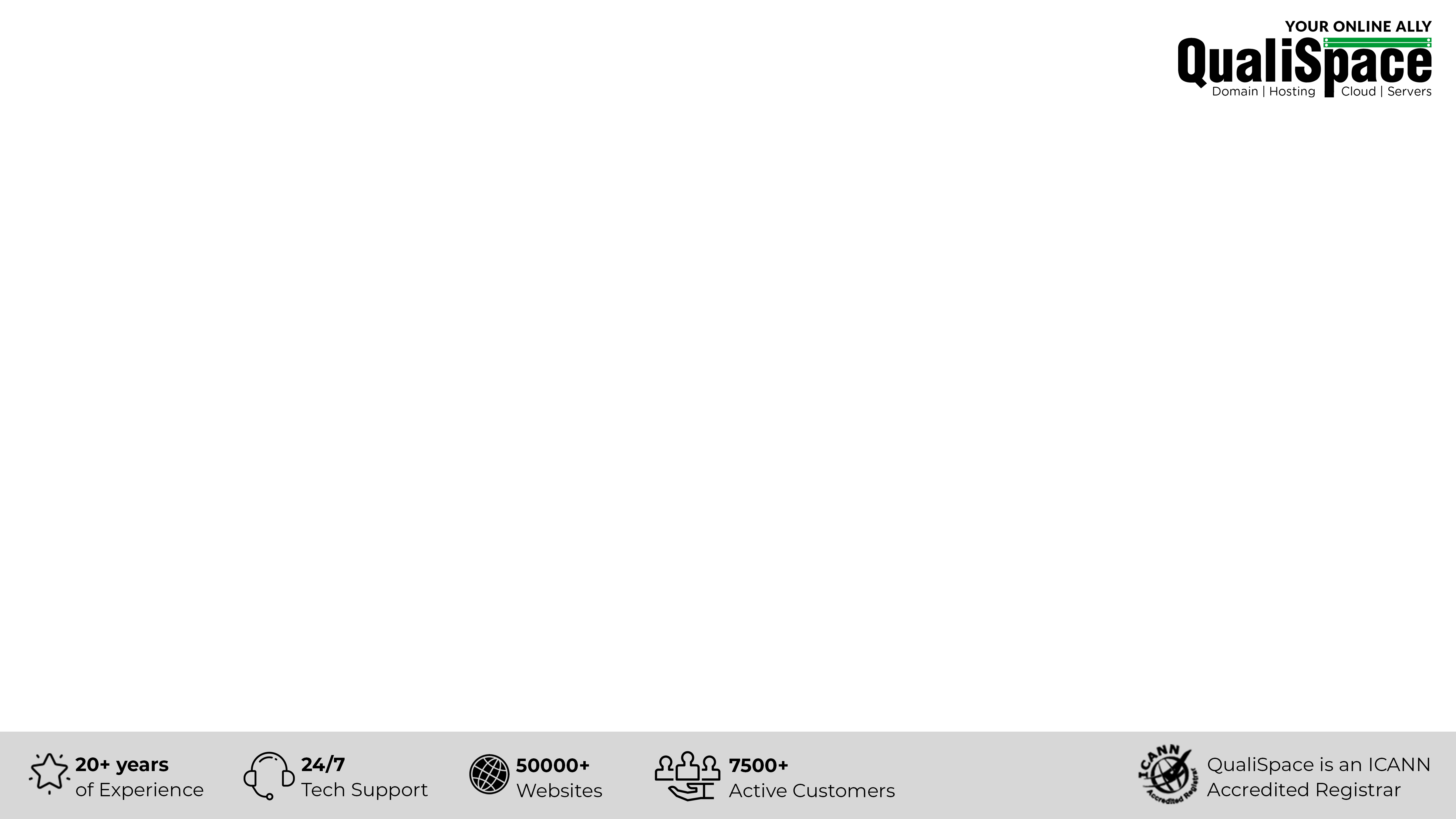 INFRASTRUCTURE
We own servers in Tier-III and Tier-IV datacenters in US and India.
Both datacenters render 14+ days of uninterrupted power supply.
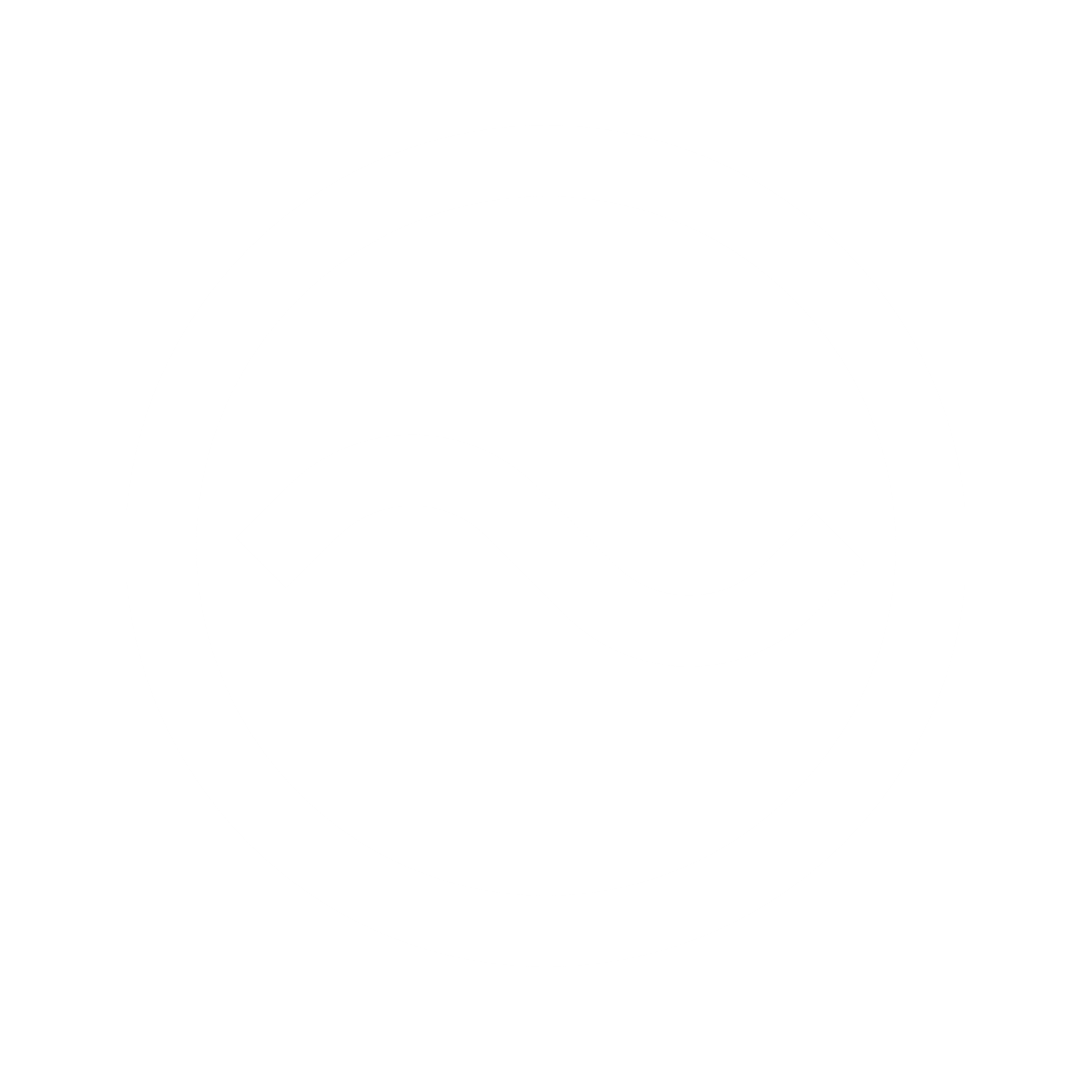 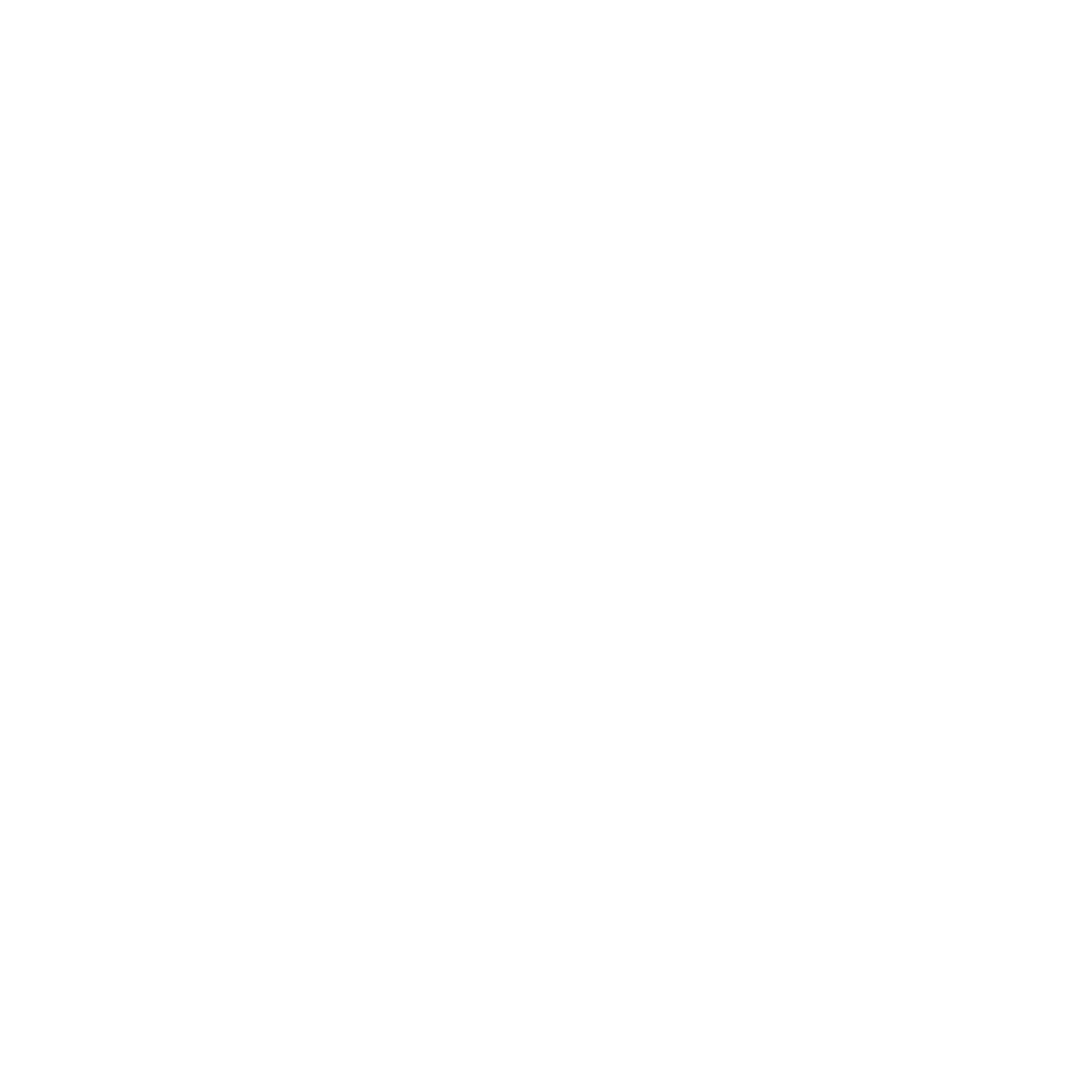 Carrier- Neutral facility to interconnect with colocation providers.
Large server rooms with ample space to manage computing racks.
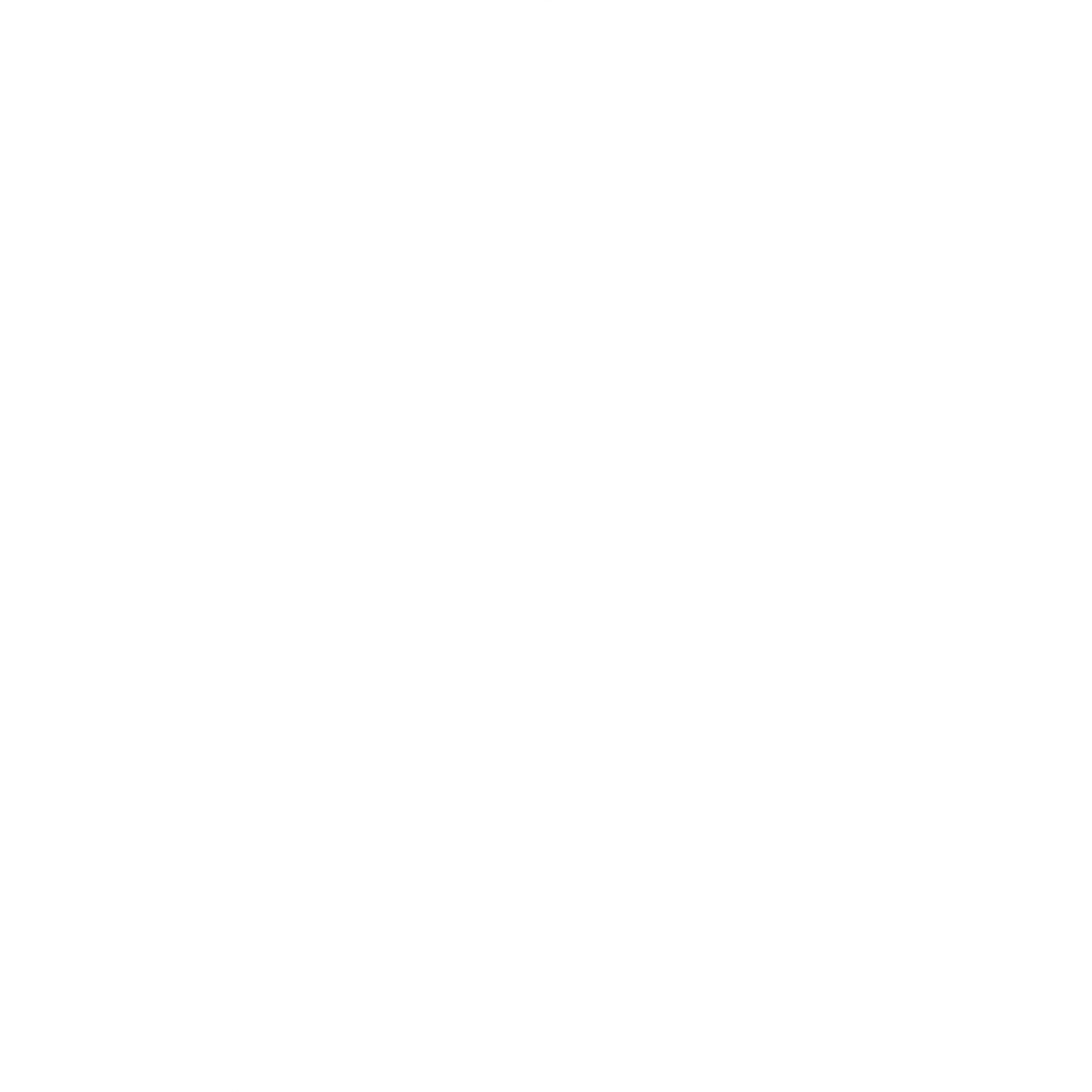 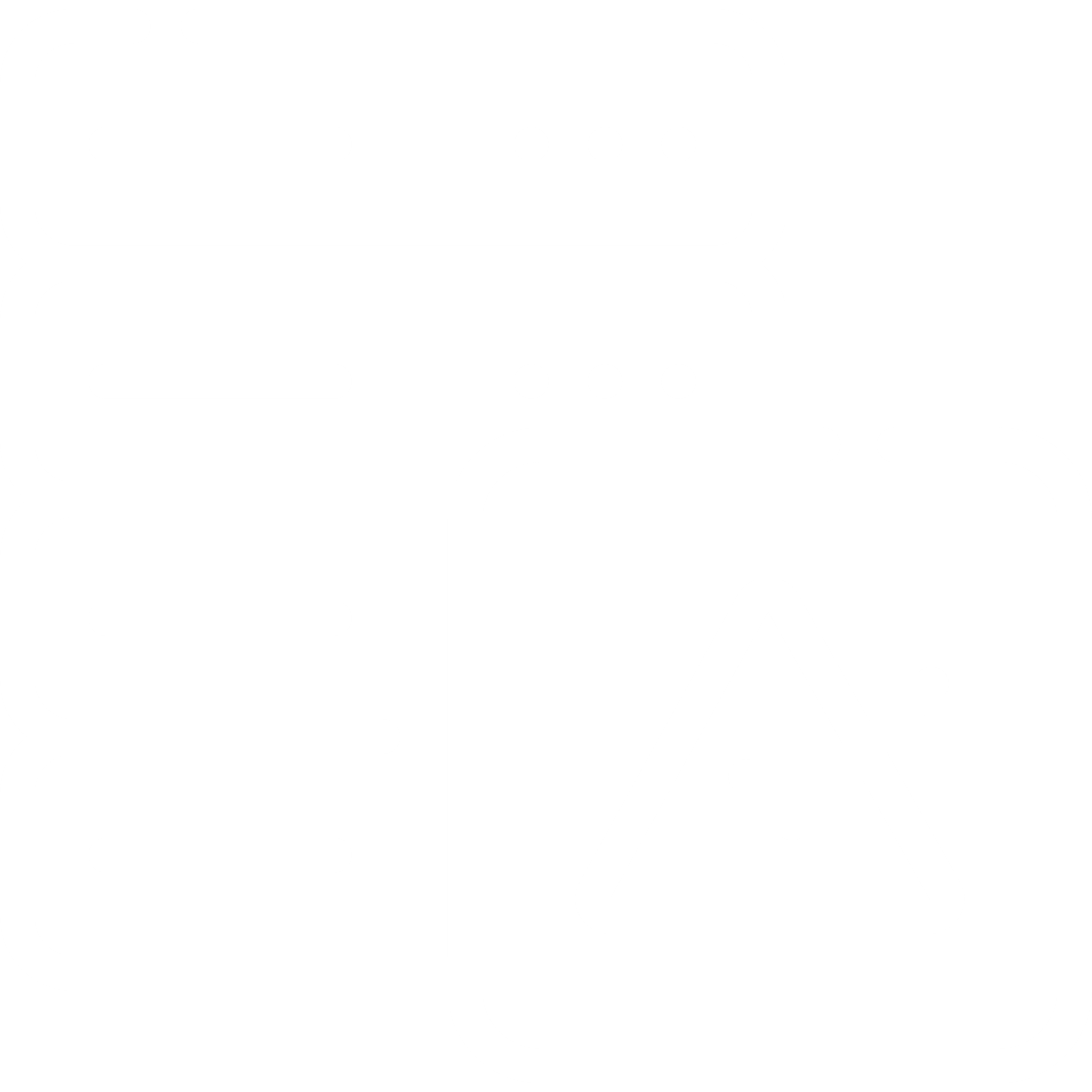 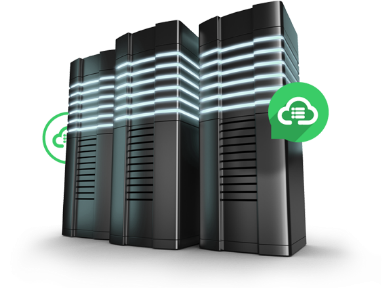 Protected by DDoS monitoring, detection and mitigation services.
Multiple security layers to prevent against unethical breaches.
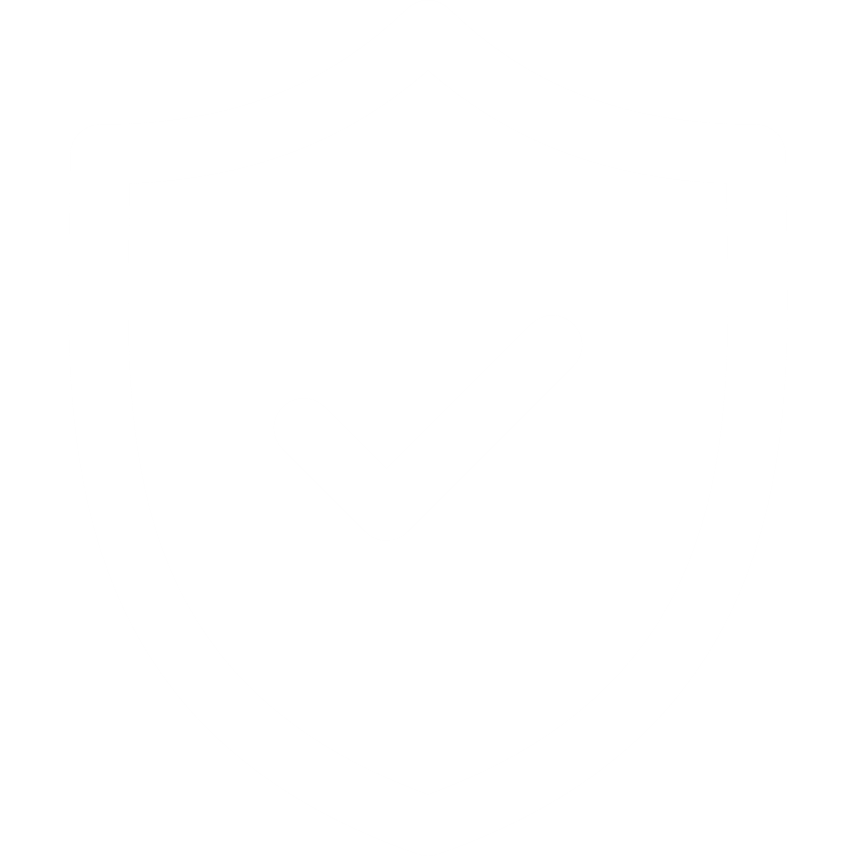 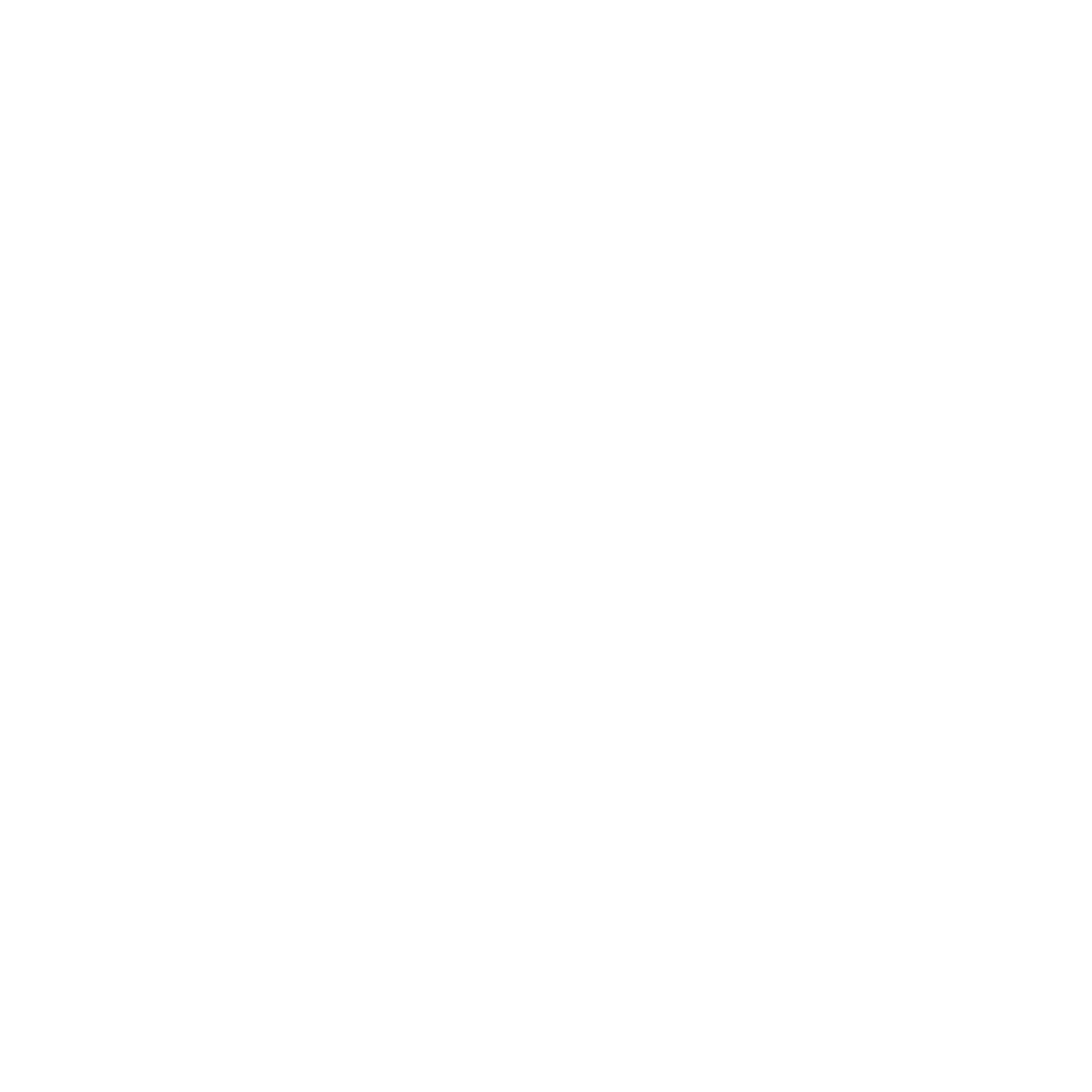 N+1 redundant cooling, power and connectivity.
Fire suppression systems for servers against IT disasters.
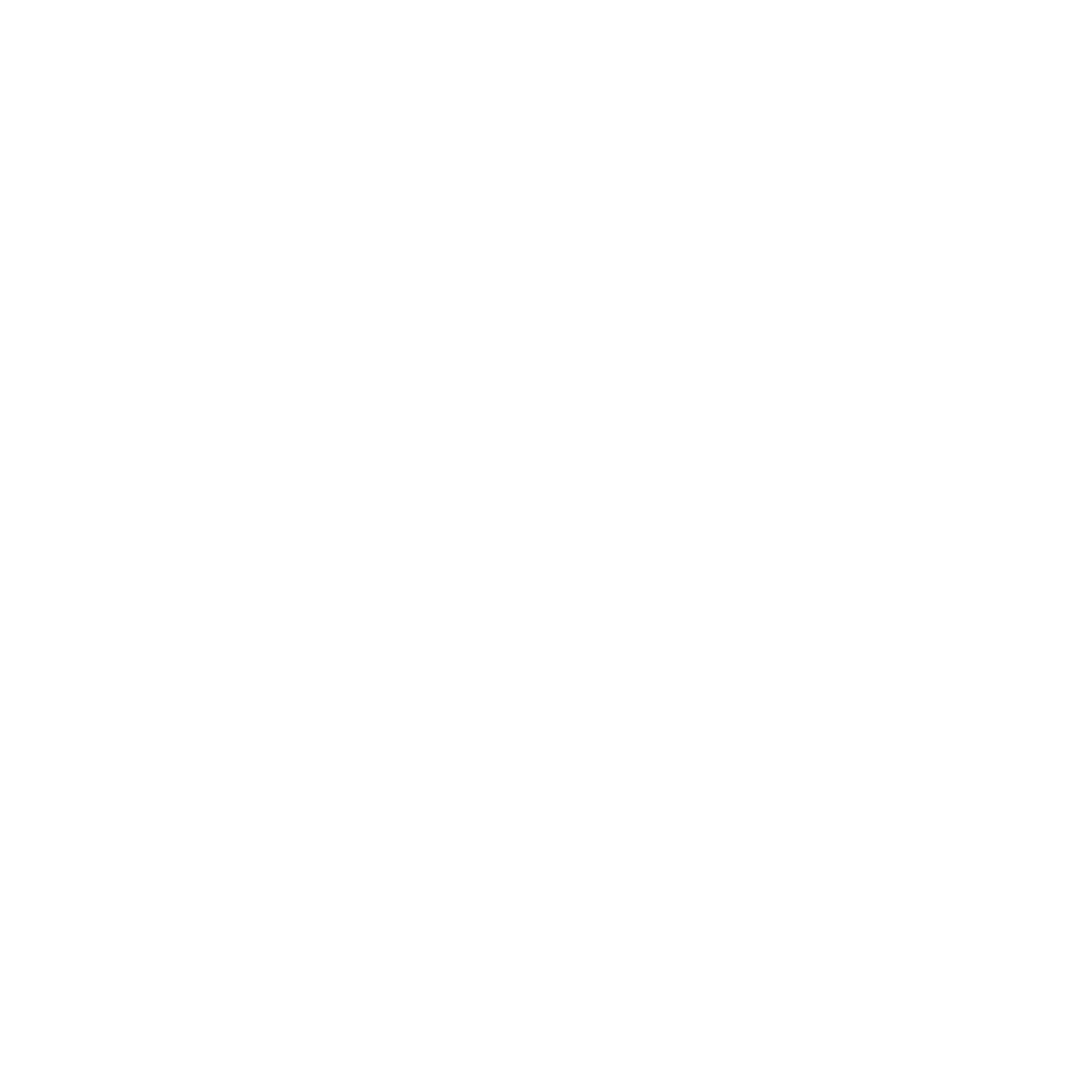 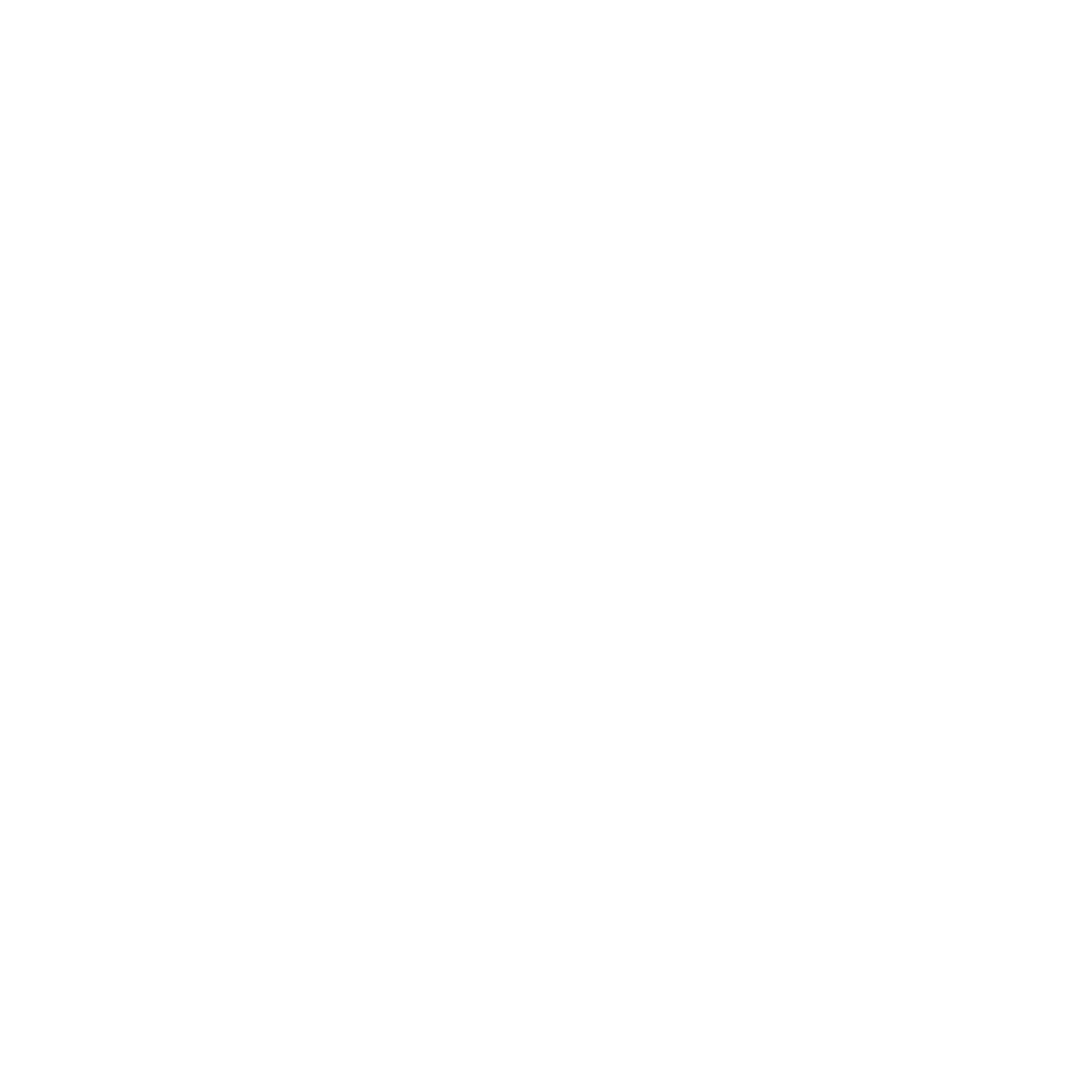 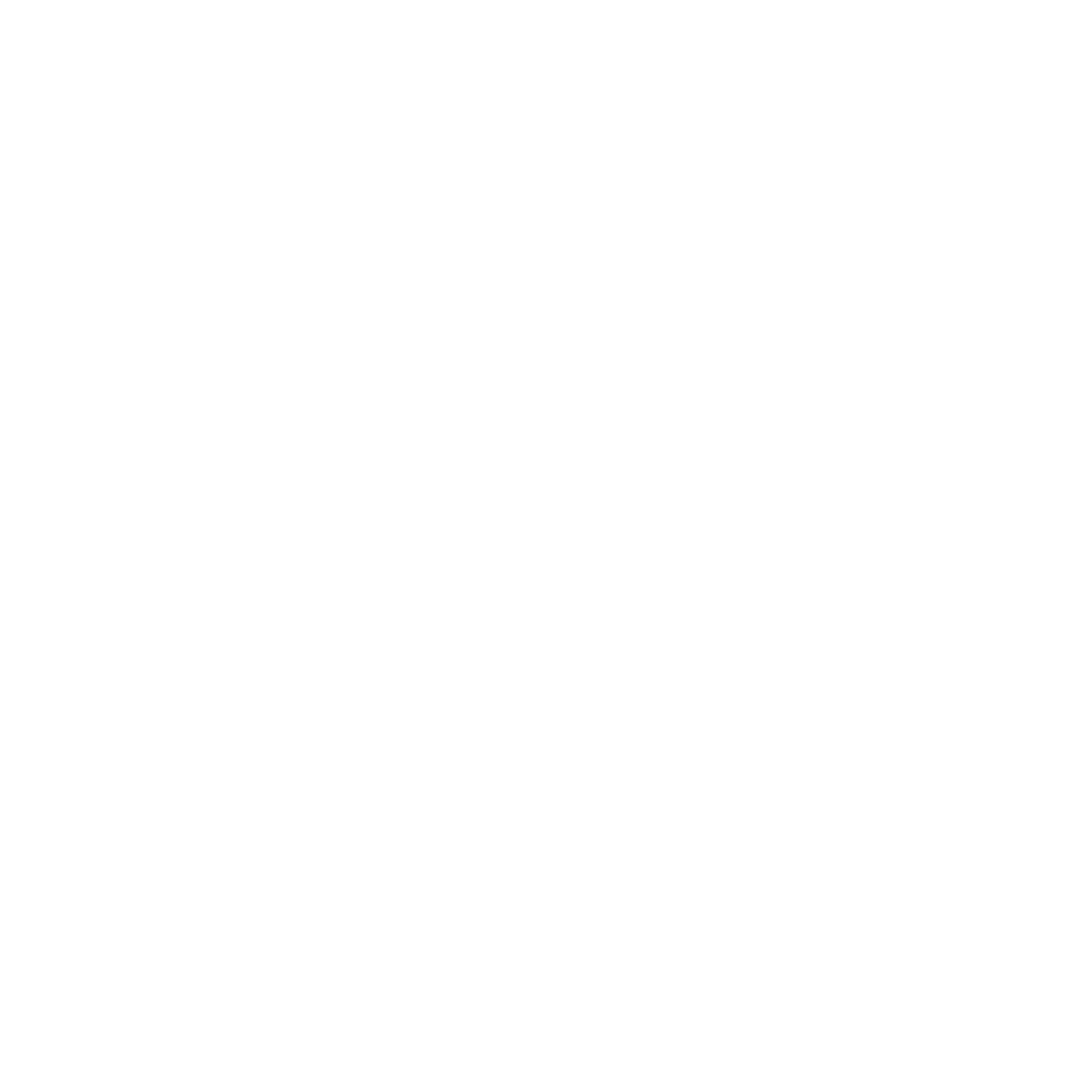 Reliable and superior power density of up to 300 watts/sq. ft.
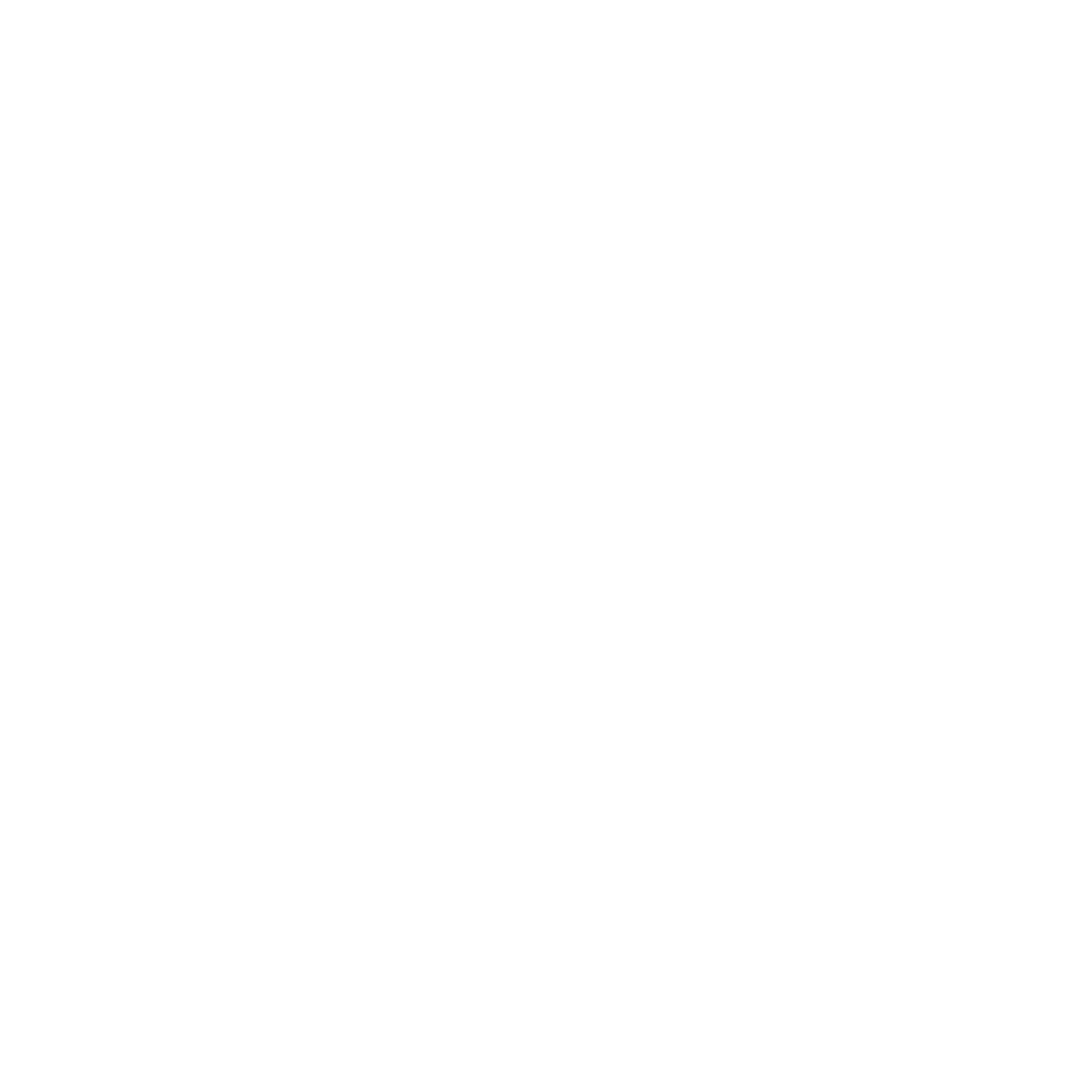 24/7/365 on-site network operations center to resolve queries.
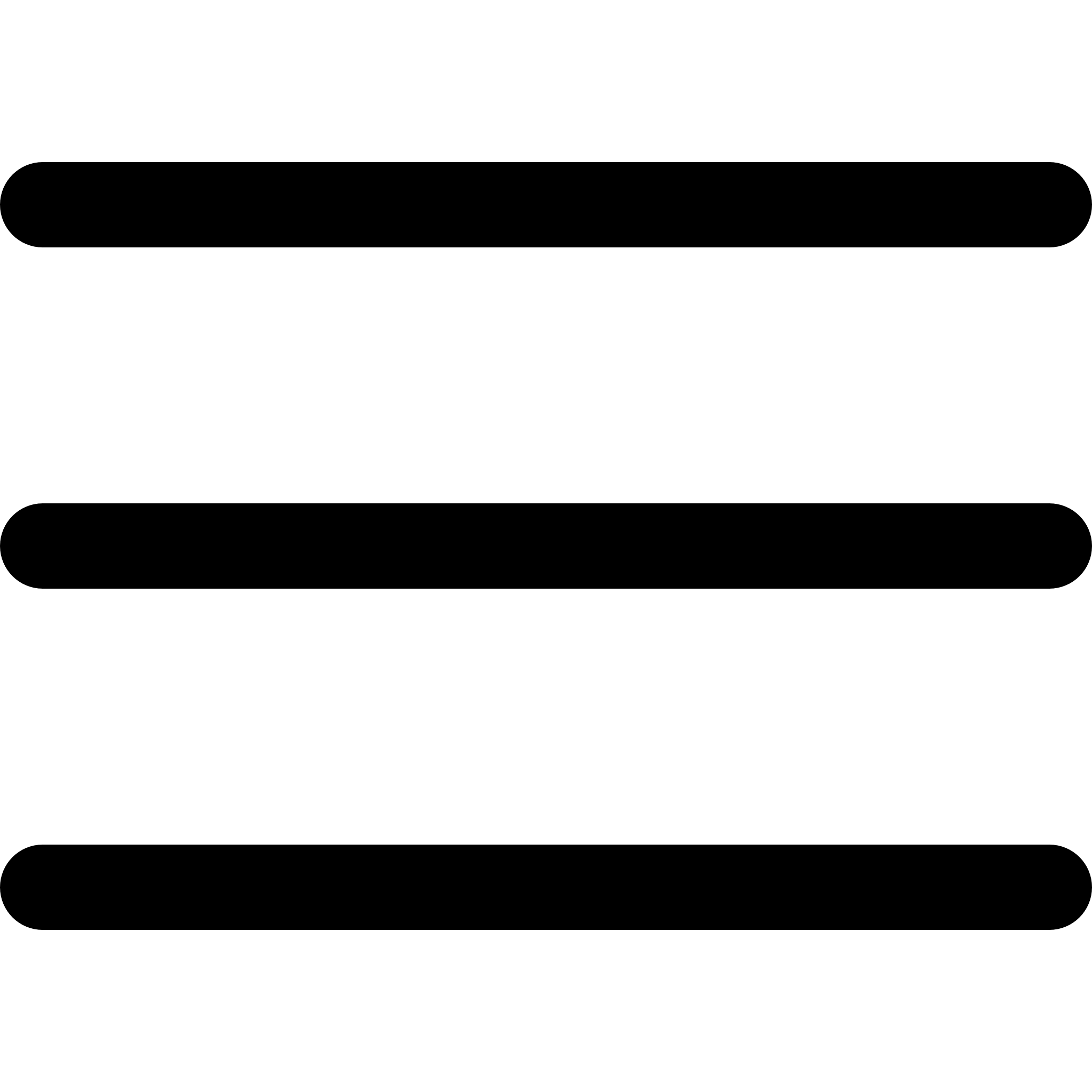 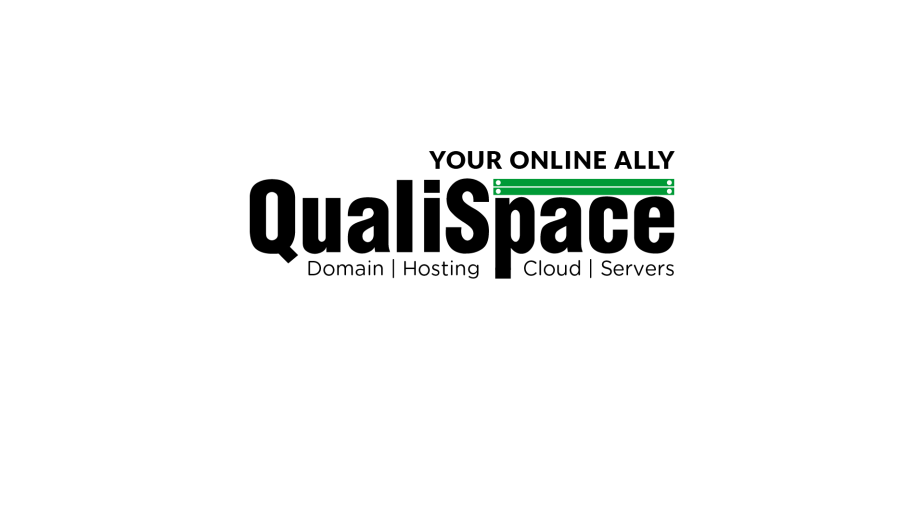 Home | About QualiSpace  |  Our Offerings | Our Clients’ Experience | Esteemed Clients | Our Partners | Infrastructure | Events | Contact Us
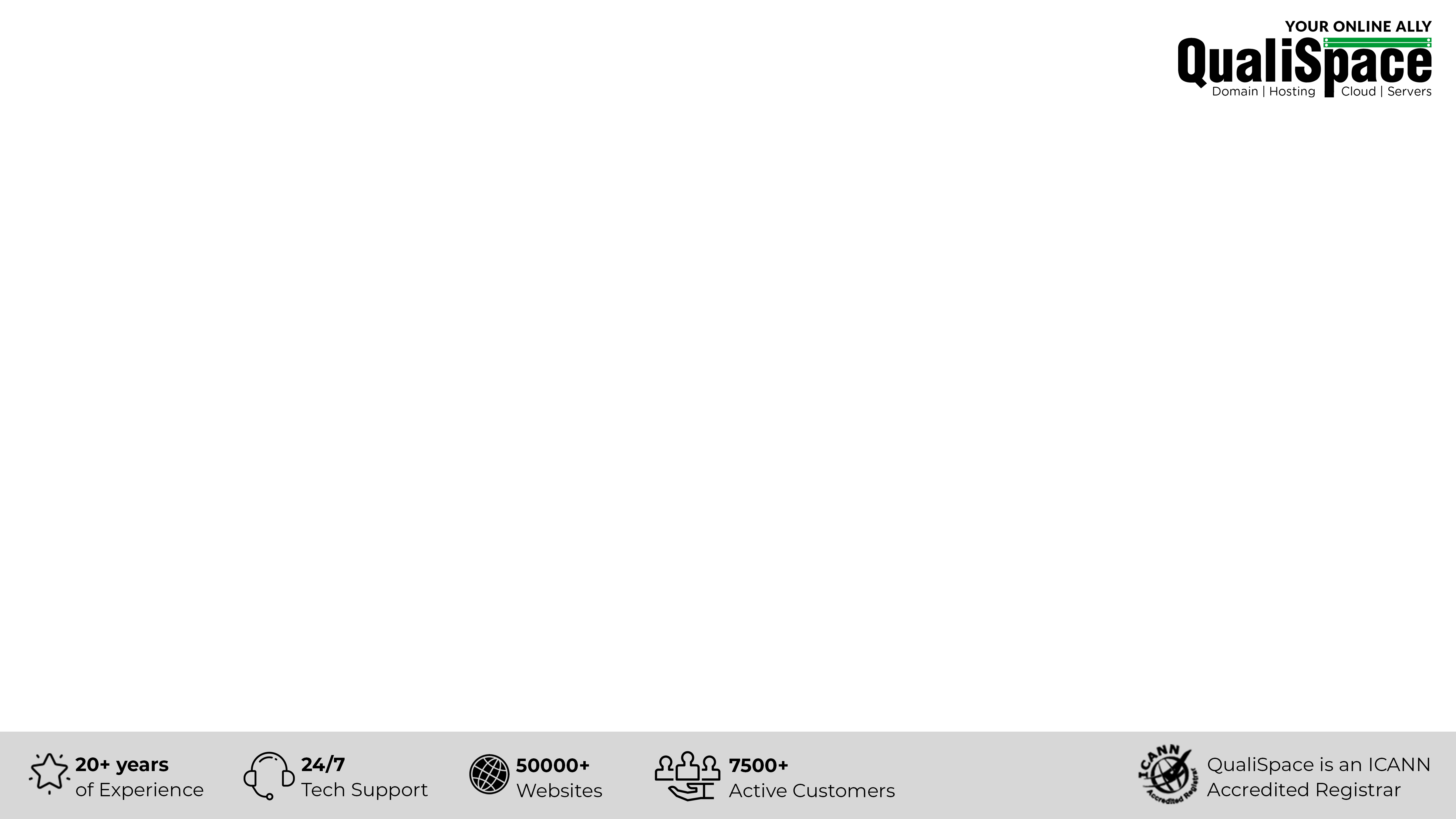 EVENTS AND EXHIBITIONS
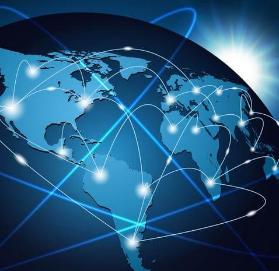 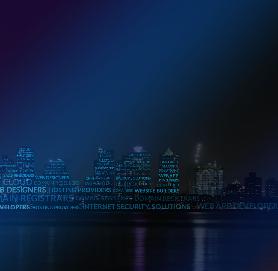 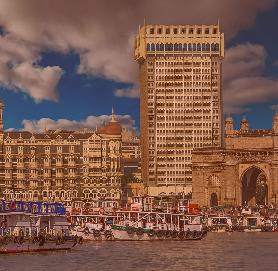 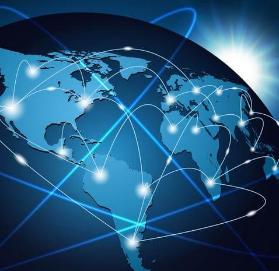 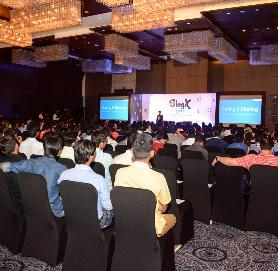 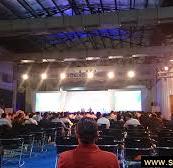 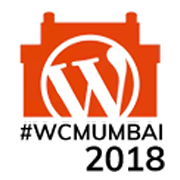 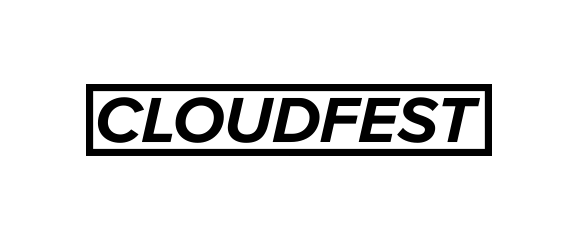 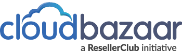 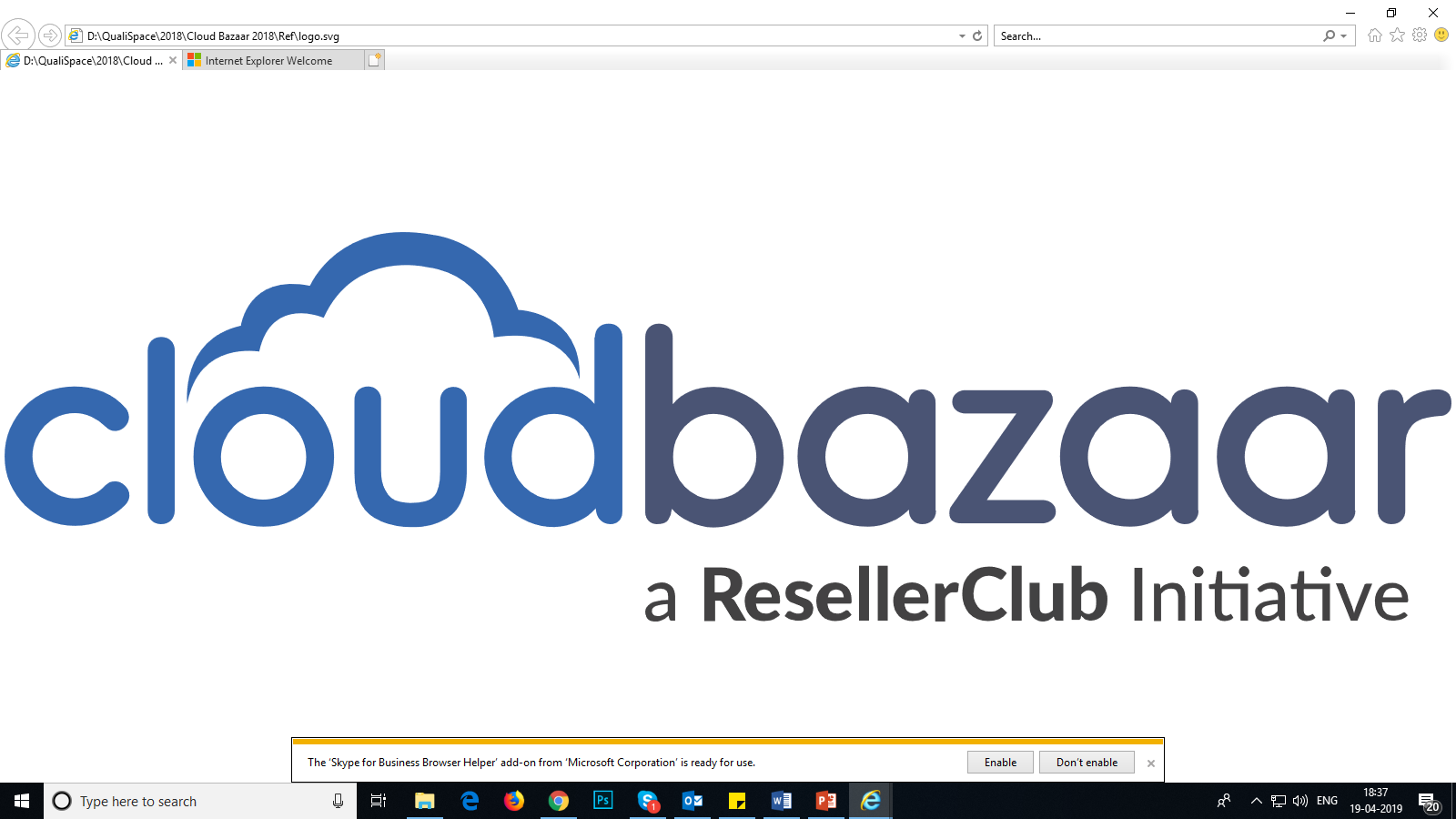 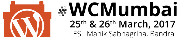 EXHIBITED
EXHIBITED
EXHIBITED
EXHIBITED
EXHIBITED
CloudBazaar
1st November, 2018
Mumbai
WordCamp
17th – 18th March 2018
Mumbai
Cloudbazaar 
8th November, 2017
Mumbai
CloudFest
10th – 16th March 2018
Germany
WordCamp Mumbai
25th – 26th March, 2017
Mumbai
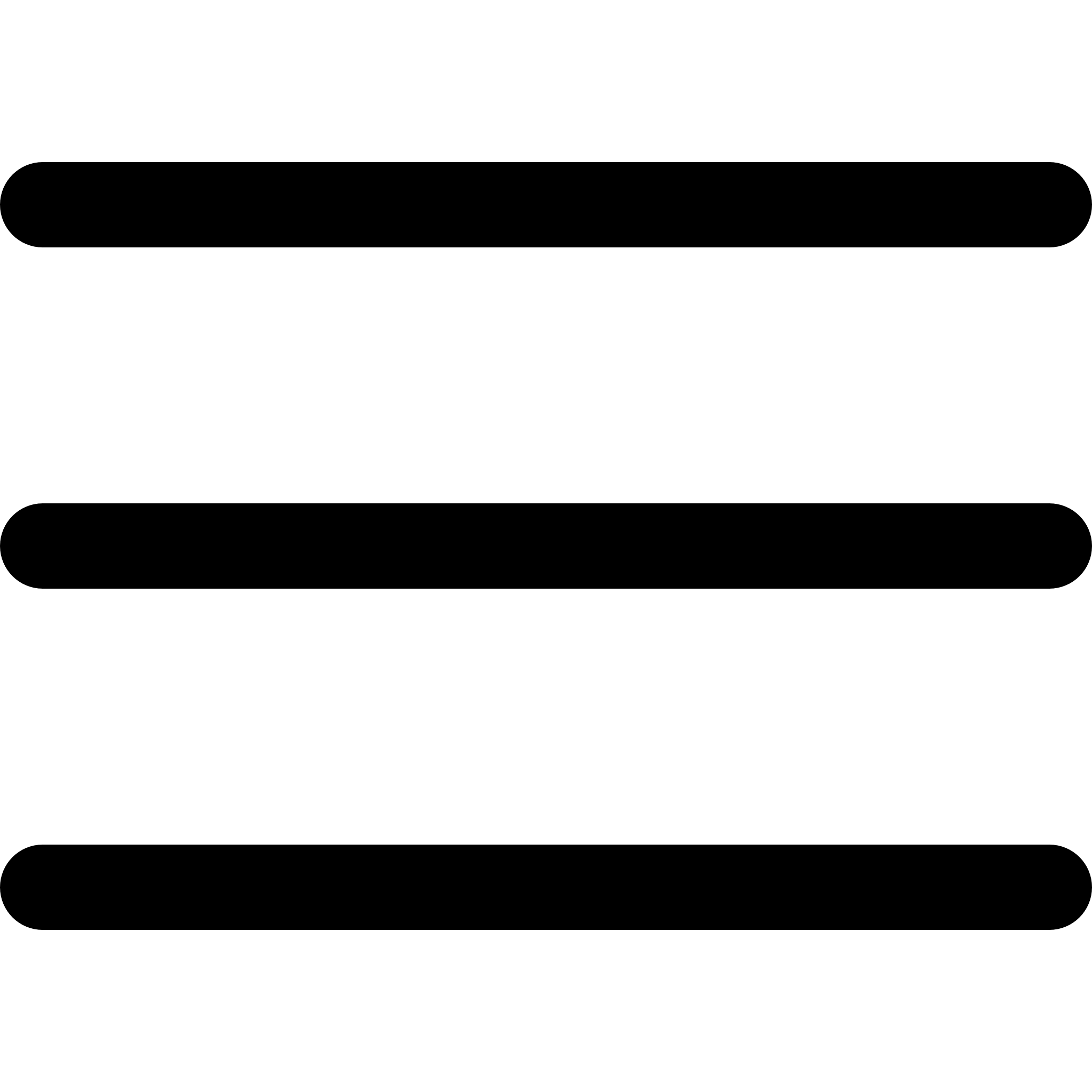 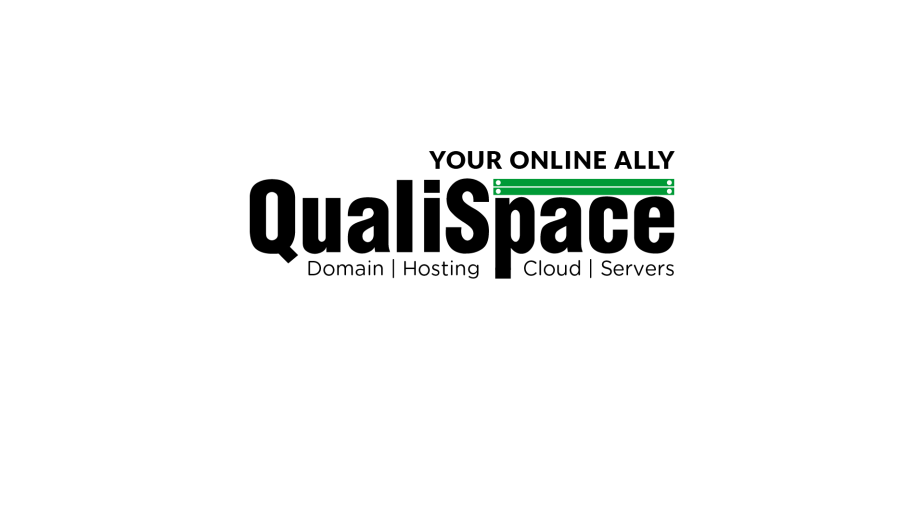 Home | About QualiSpace  |  Our Offerings | Our Clients’ Experience | Esteemed Clients | Our Partners | Infrastructure | Events | Contact Us
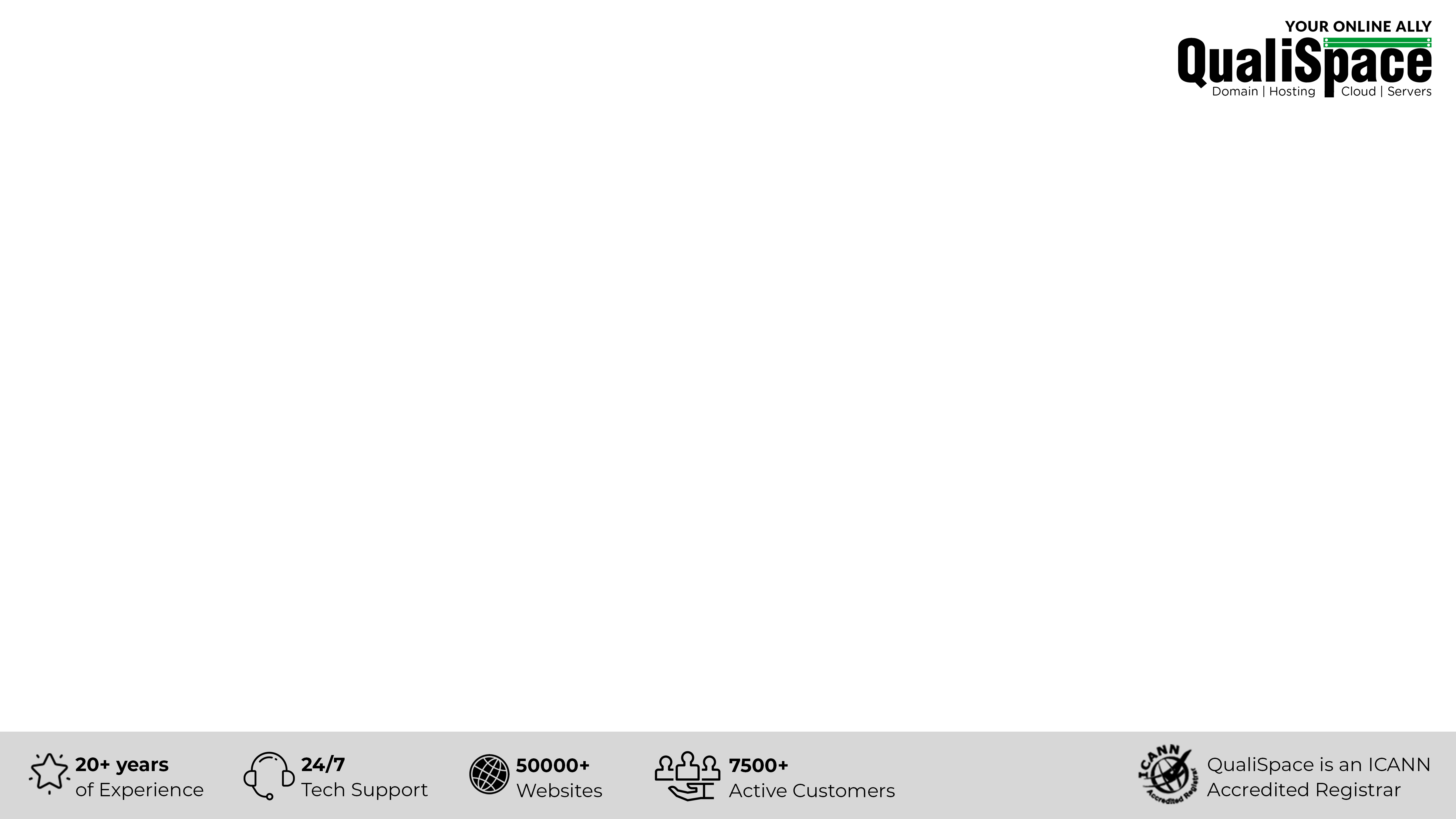 EVENTS AND EXHIBITIONS
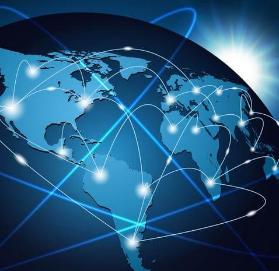 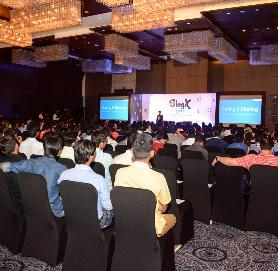 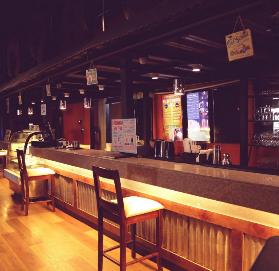 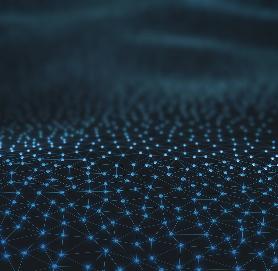 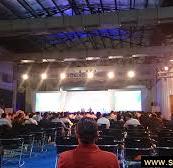 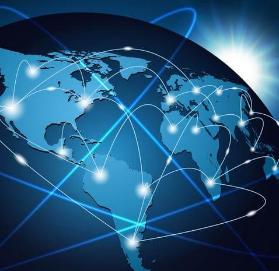 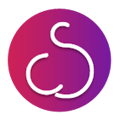 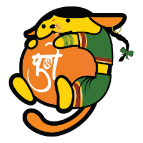 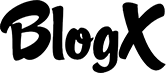 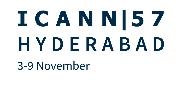 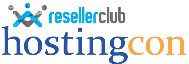 EXHIBITED
EXHIBITED
ATTENDED
ATTENDED
ATTENDED
BlogX Conference
11th February, 2017
New Delhi
WordCamp Pune
15th January, 2017
Pune
World Cloud Summit
2nd December, 2016
Mumbai
The HostingConindia
16th November, 2016
Mumbai
ICANN|57
3rd - 9th November, 2016
 Hyderabad
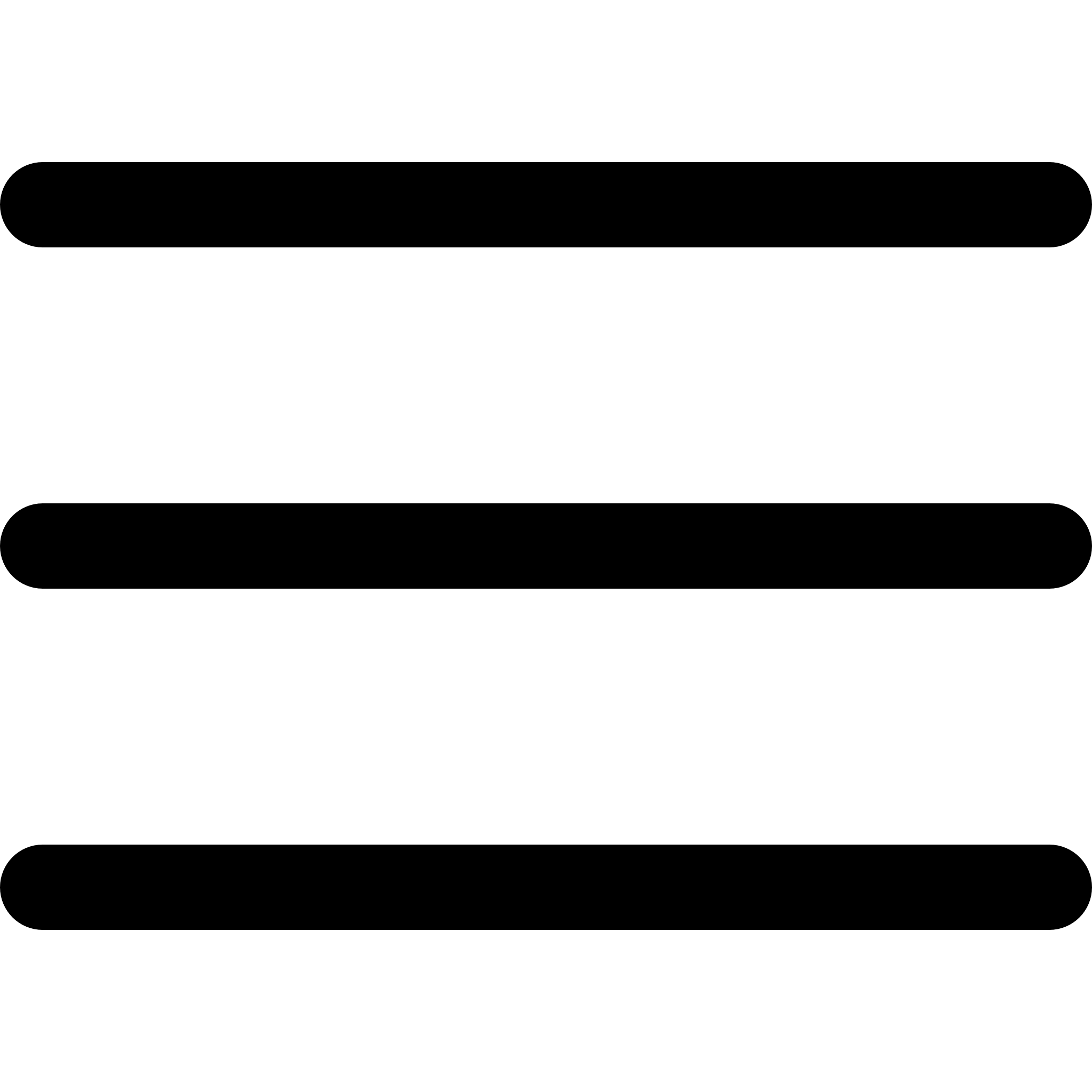 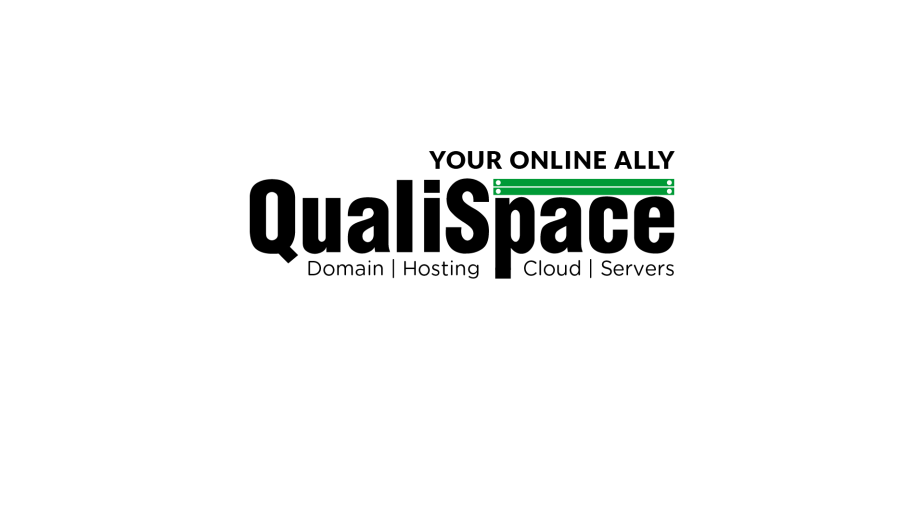 Home | About QualiSpace  |  Our Offerings | Our Clients’ Experience | Esteemed Clients | Our Partners | Infrastructure | Events | Contact Us
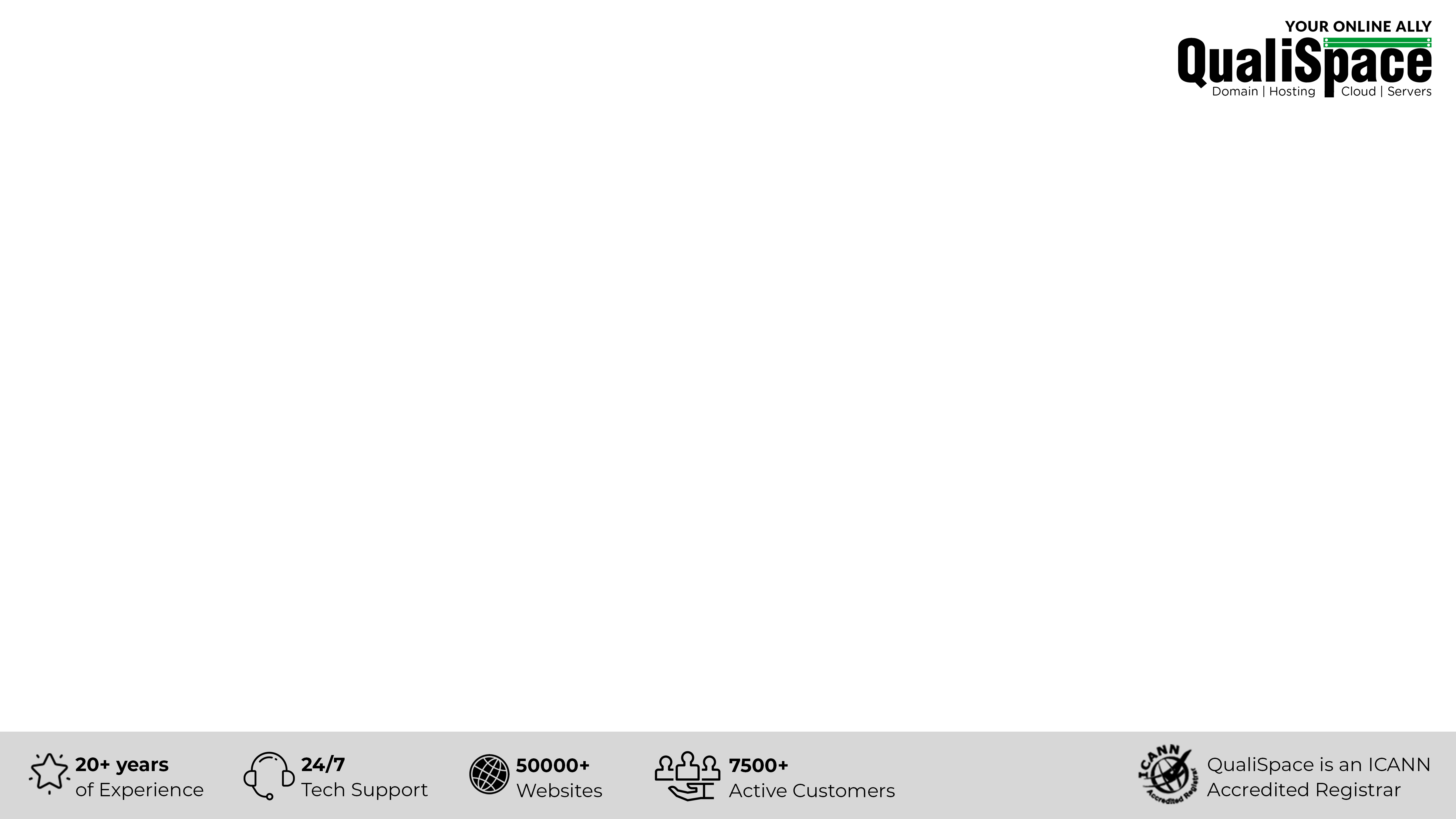 USA
1250 Broadway Suite 3600
New York City
New York - 10001. USA
INDIA
602 Avior, Nirmal Galaxy 
LBS Marg, Mulund (W)
Mumbai - 400080. India
+ 91 (22) 6142 6099
sales@QualiSpace.com
www.QualiSpace.com
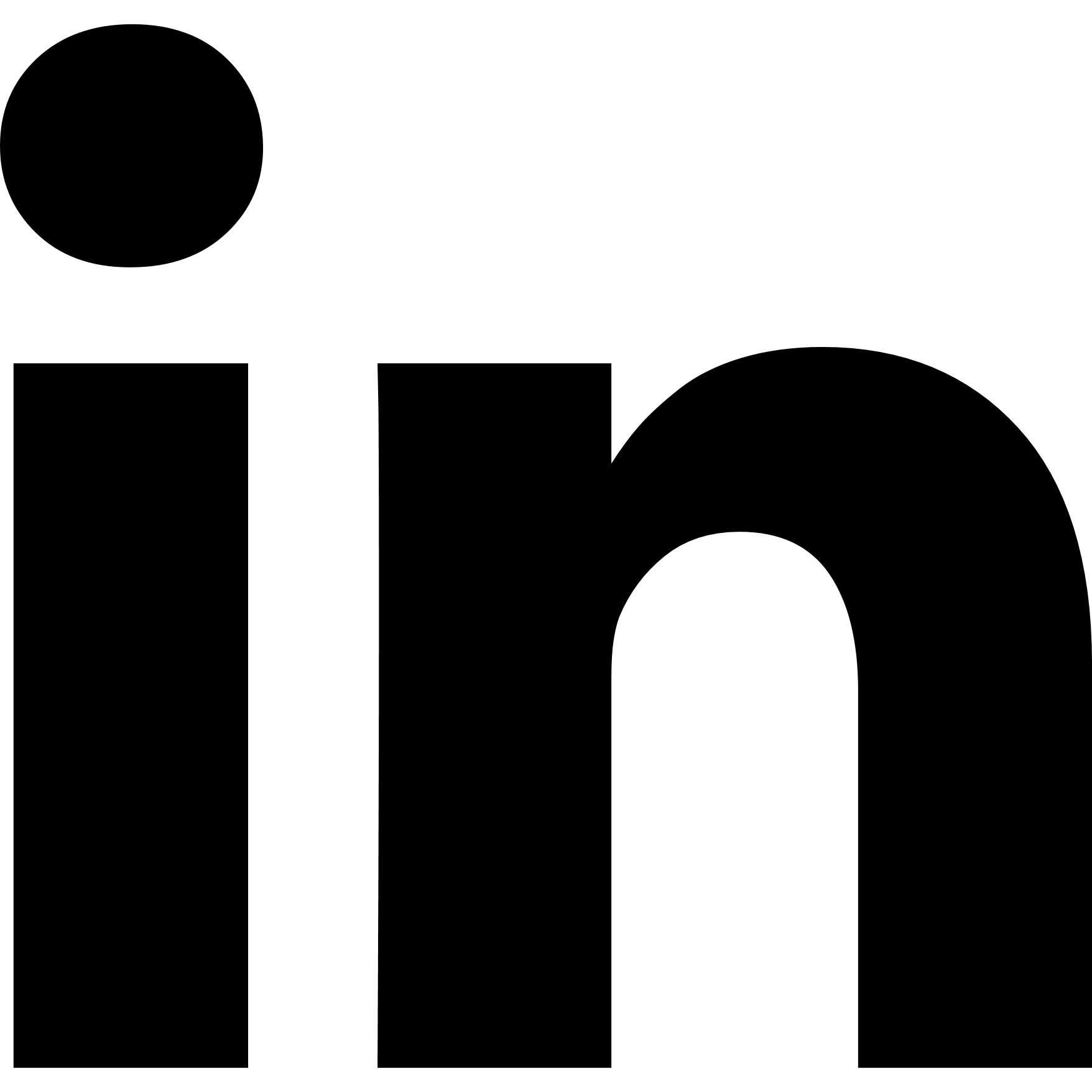